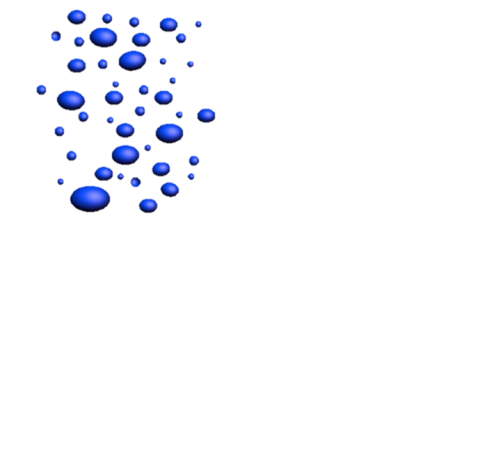 A probabilistic AI-based merging of Commercial Microwave Link and Radar QPE
RealPEP
Julius Polz1,  Luca Glawion1, Maximilian Graf3, Mahfuja Akter4, Nico Blettner1, Silke Trömel4, Harald Kunstmann1,2, Christian Chwala1
1 Institute of Meteorology and Climate Research, Karlsruhe Institute of Technology
2 Institute of Geography, University of Augsburg, Augsburg, Germany
3 Deutscher Wetterdienst (DWD), Offenbach, Germany
4 University of Bonn, Institute for Geosciences - Section Meteorology
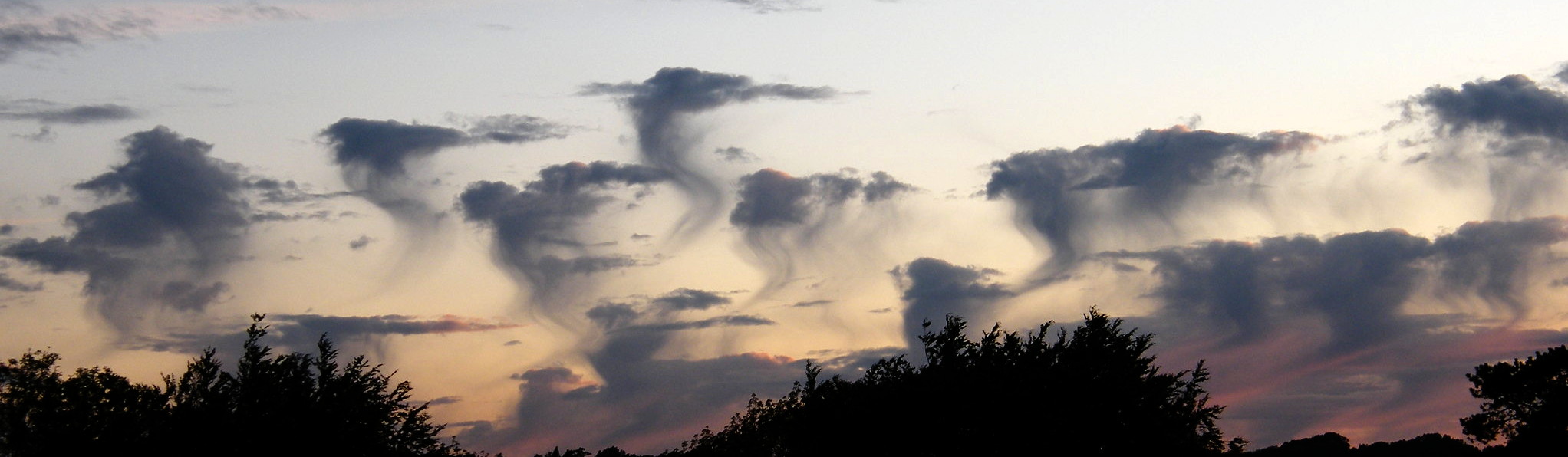 Source: Flickr
Rainfall sensors in Germany
Rain Gauge
Weather radar (C-band)
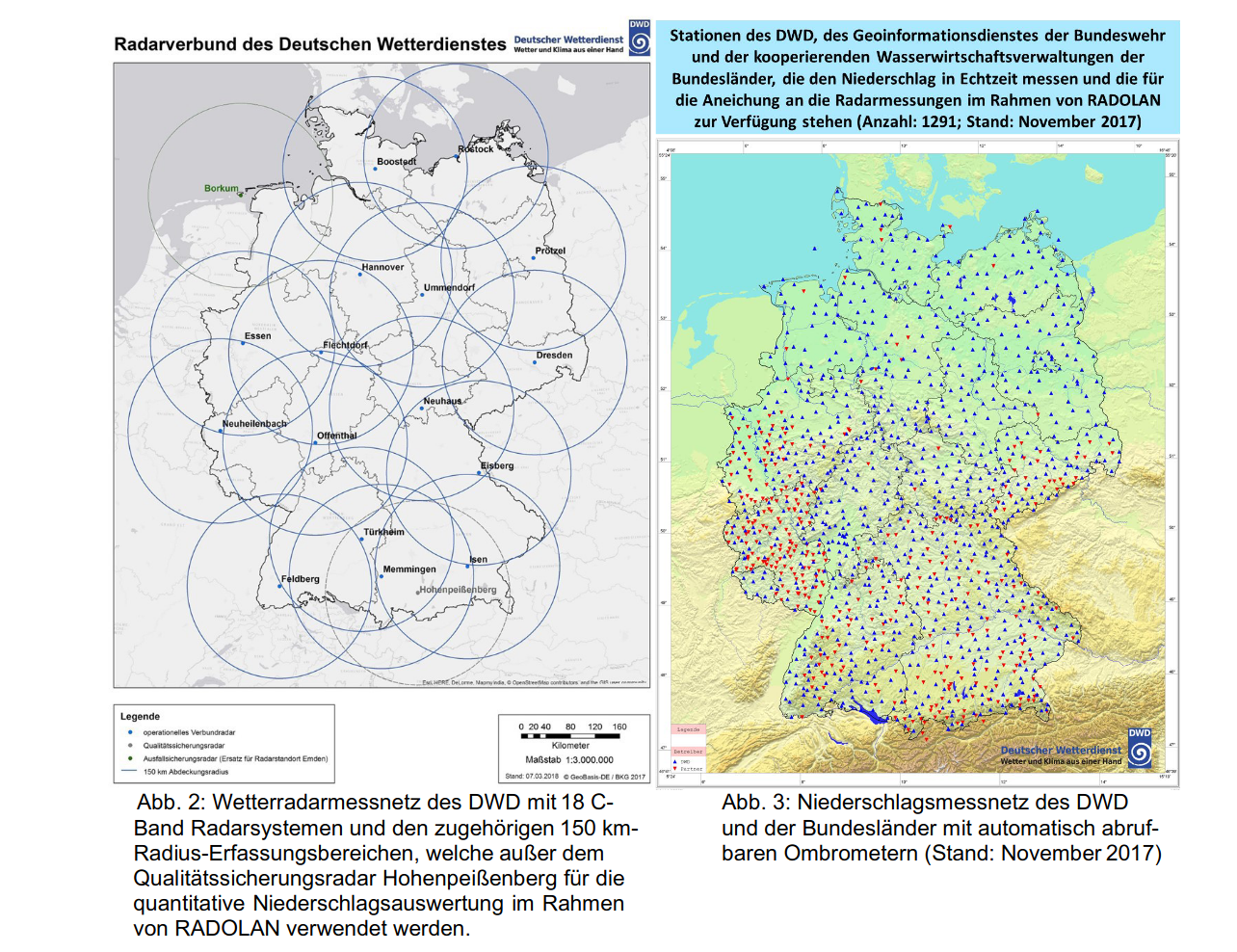 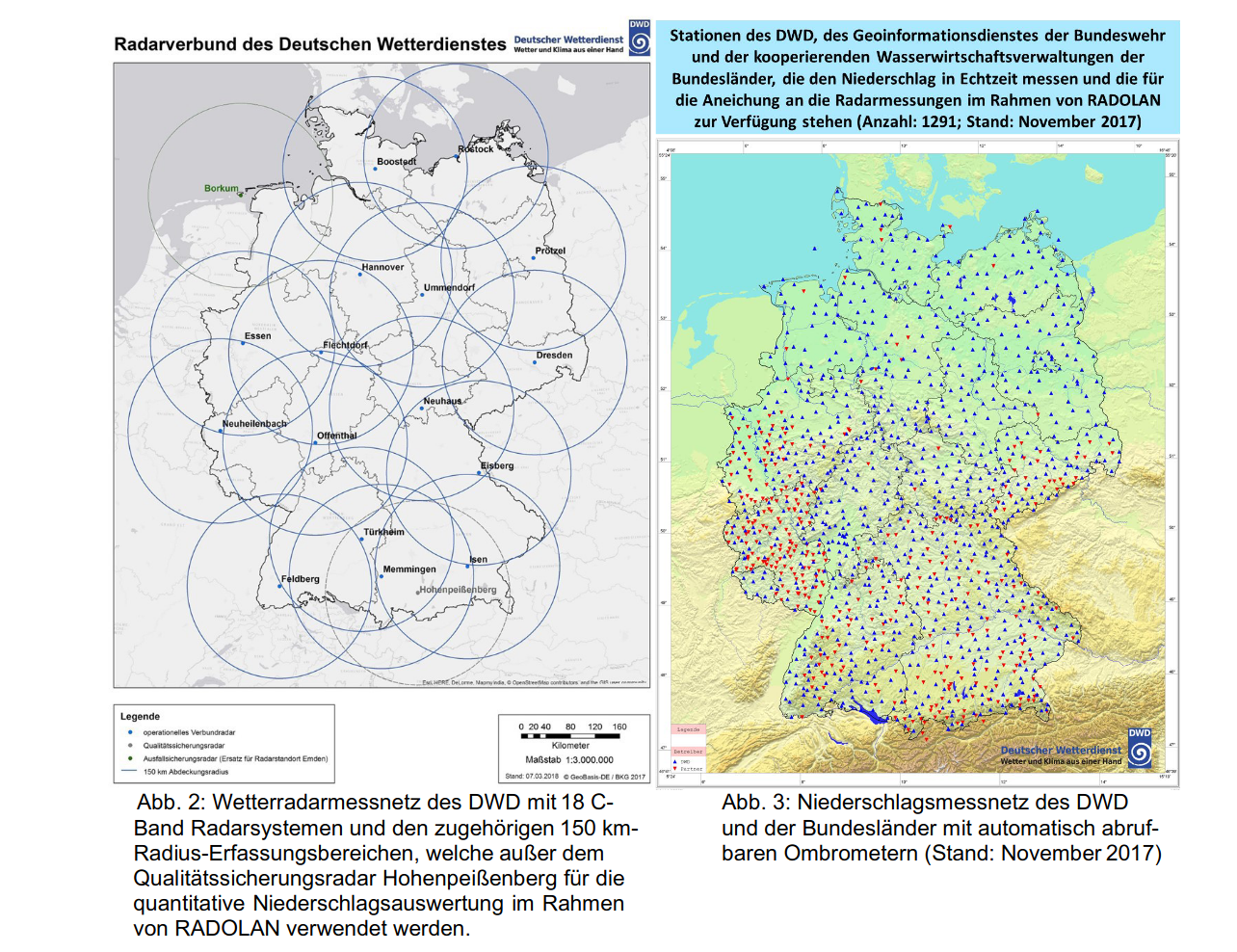 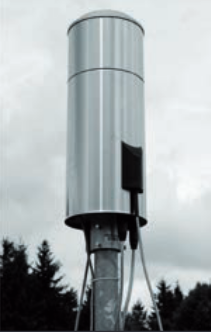 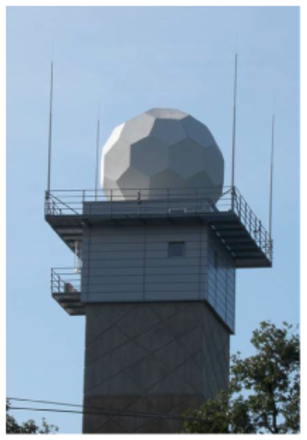 Source: DWD
Source: DWD
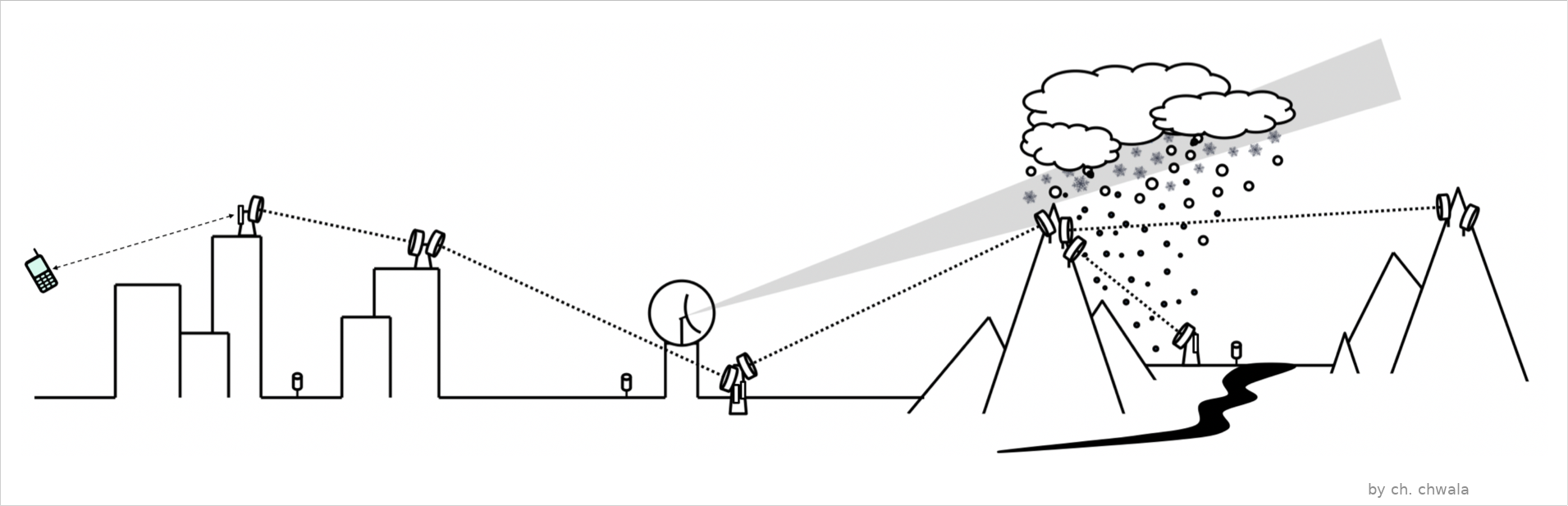 ‹#›
Rainfall sensors in Germany
Rain Gauge
Commercial microwave link (CML)
Weather radar (C-band)
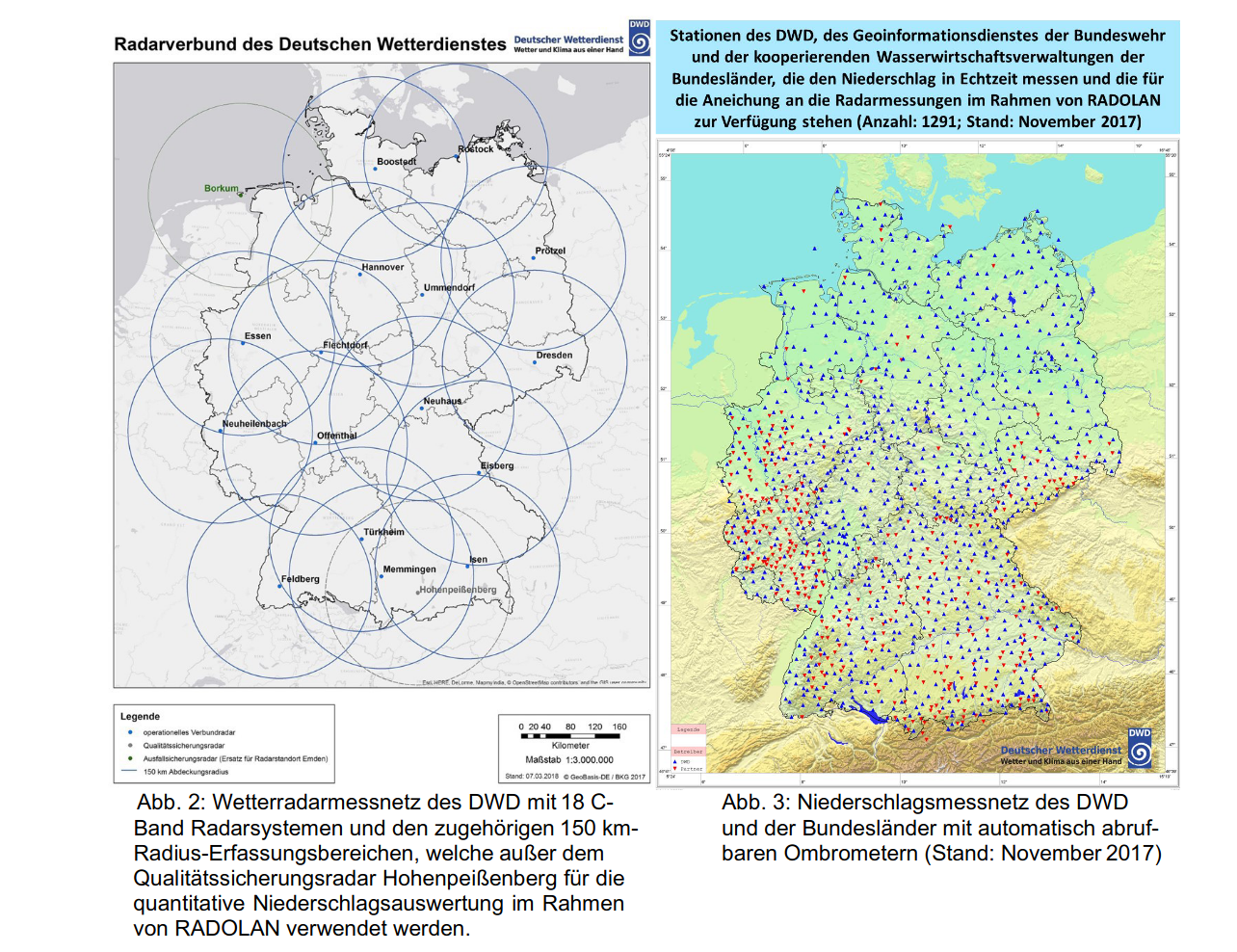 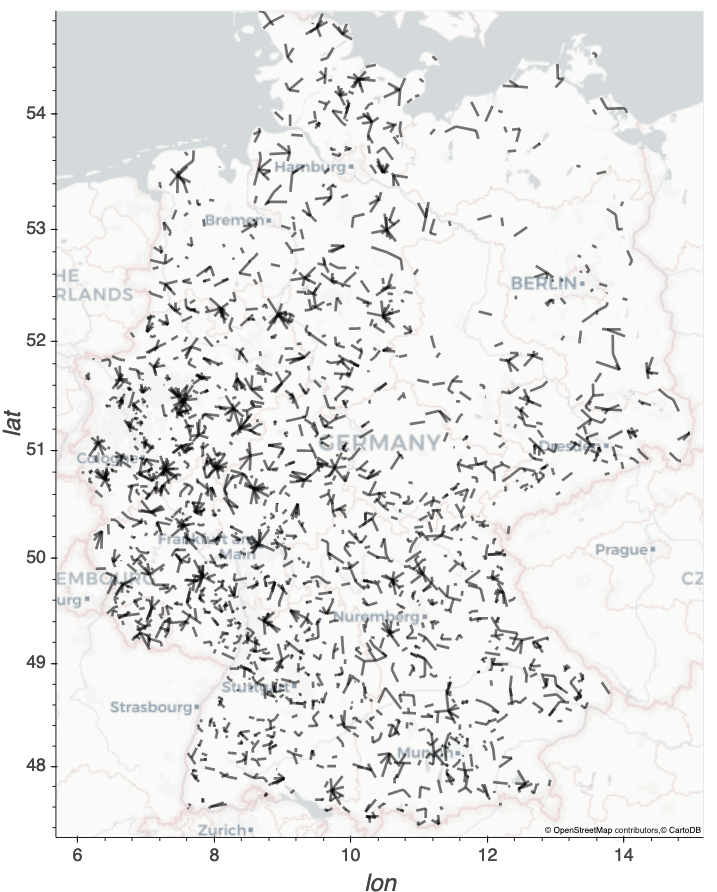 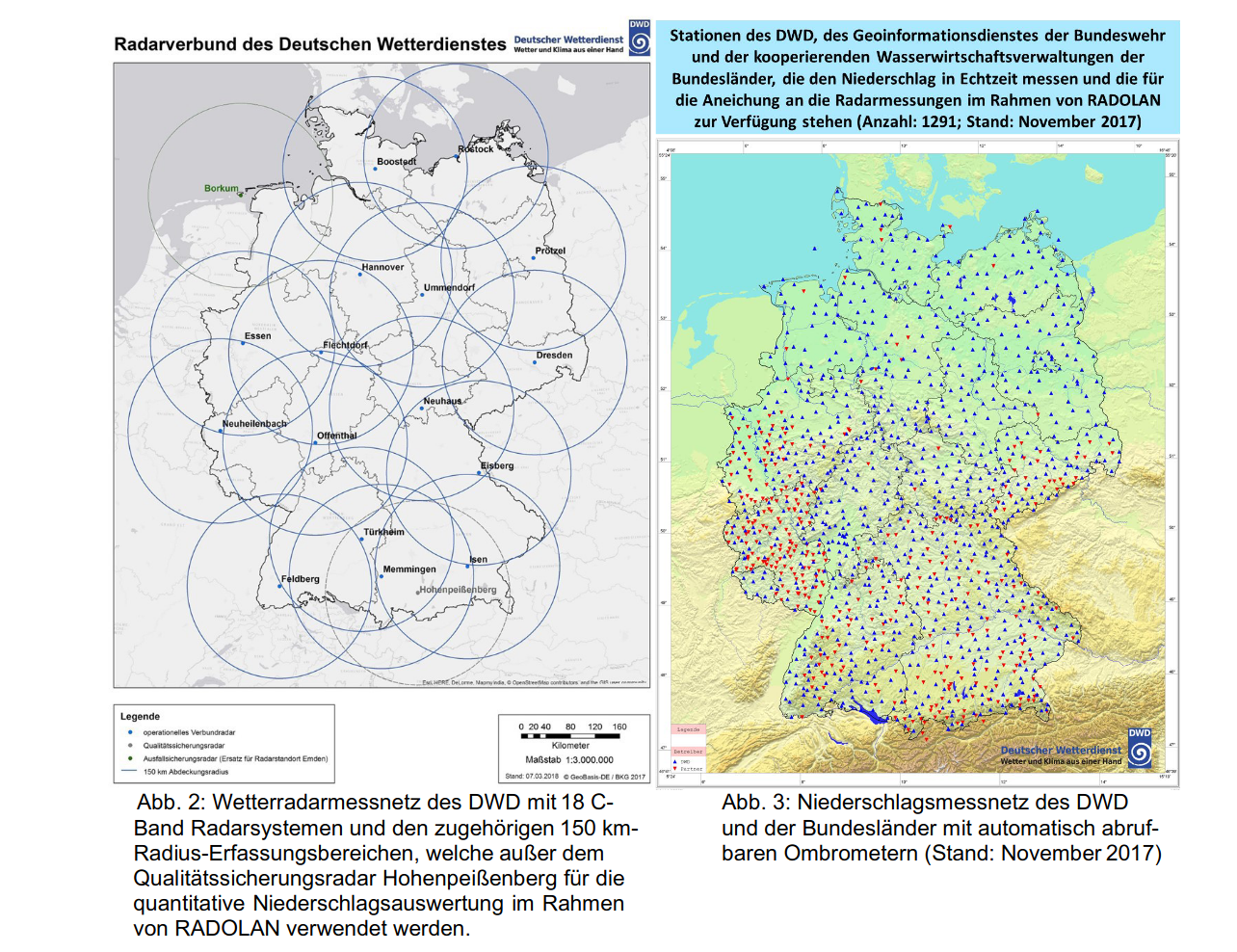 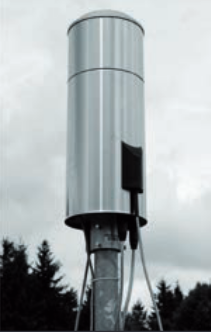 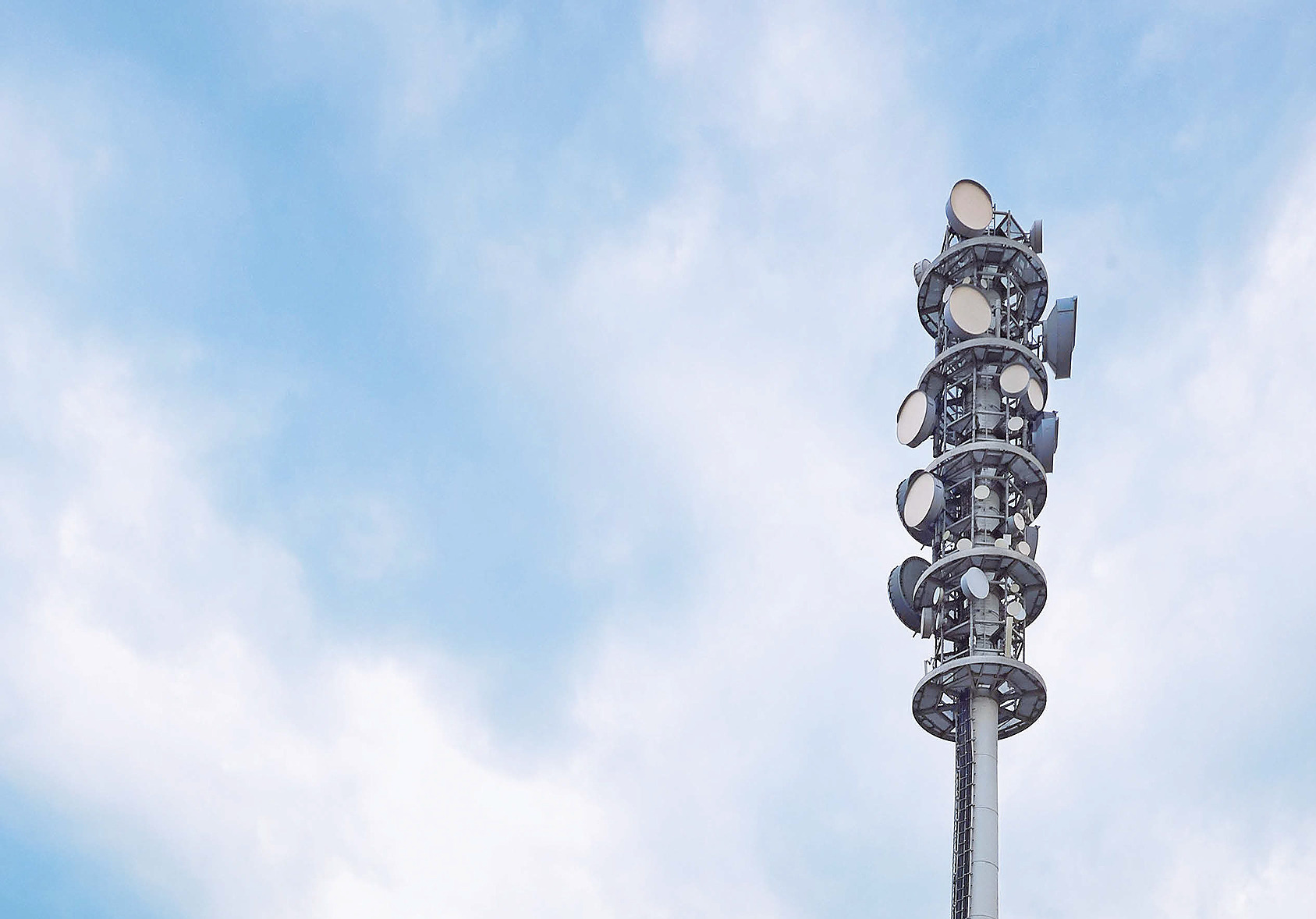 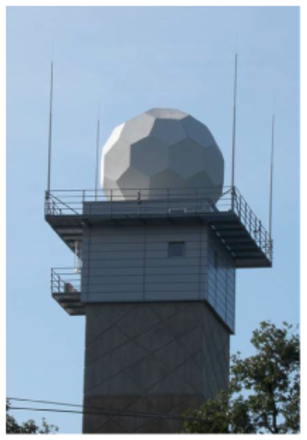 Source: C. Ruf, KIT
Source: DWD
Source: DWD
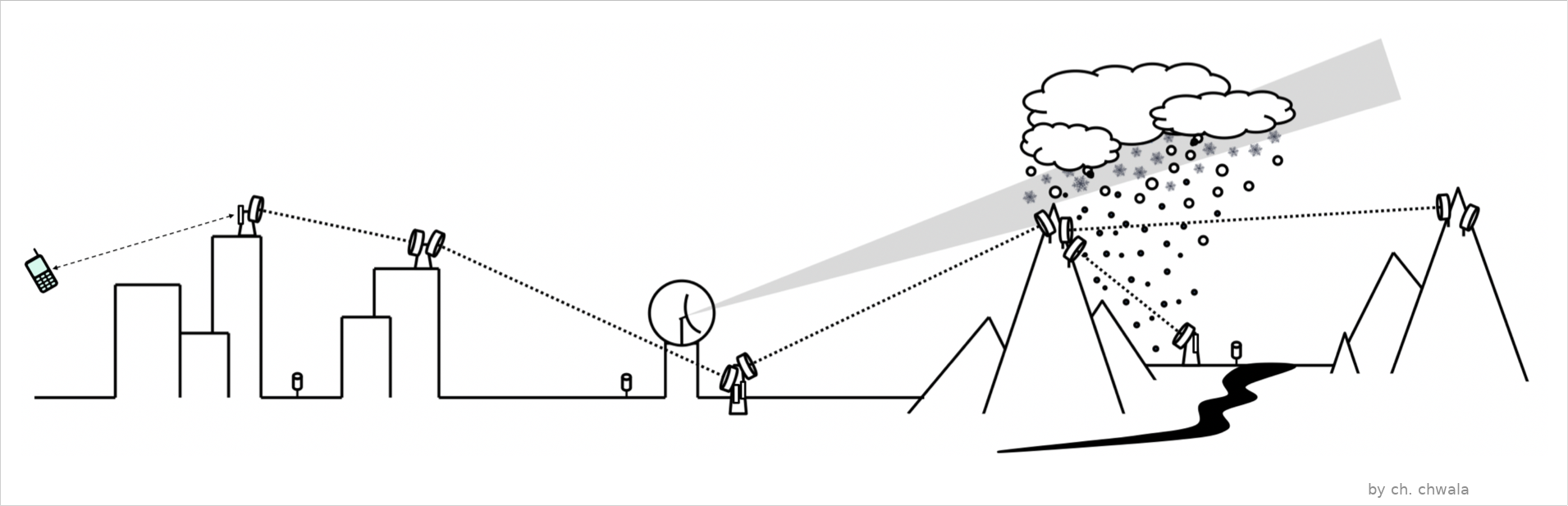 ‹#›
Systematic measurement errors
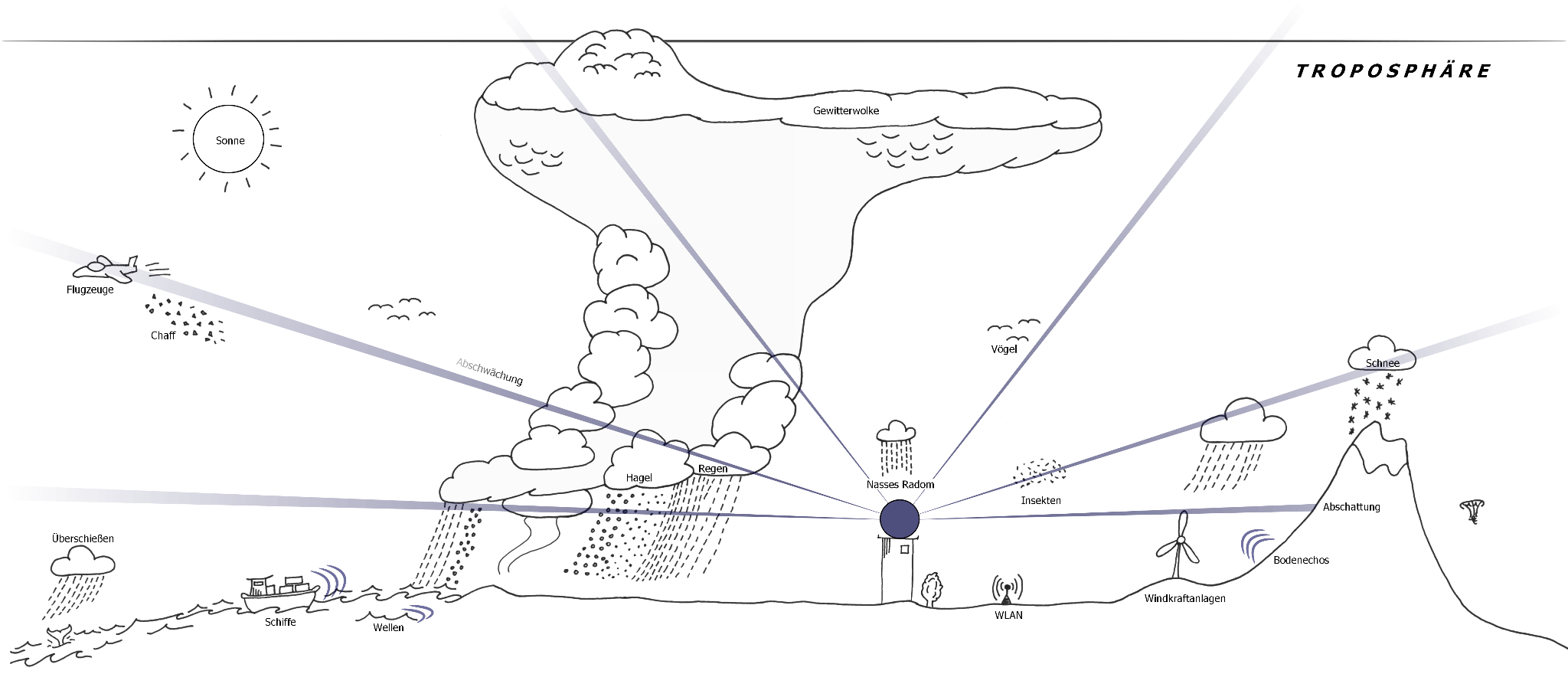 Sun
Airplanes
Birds
Attenuation
Snow
Rain
Hail
wet radome
Insects
Beam blockage
Overshooting
Echoes
Windfarms
Wi-Fi
Ships
Waves
Source: DWD
‹#›
Systematic measurement errors
3-hour aggregation
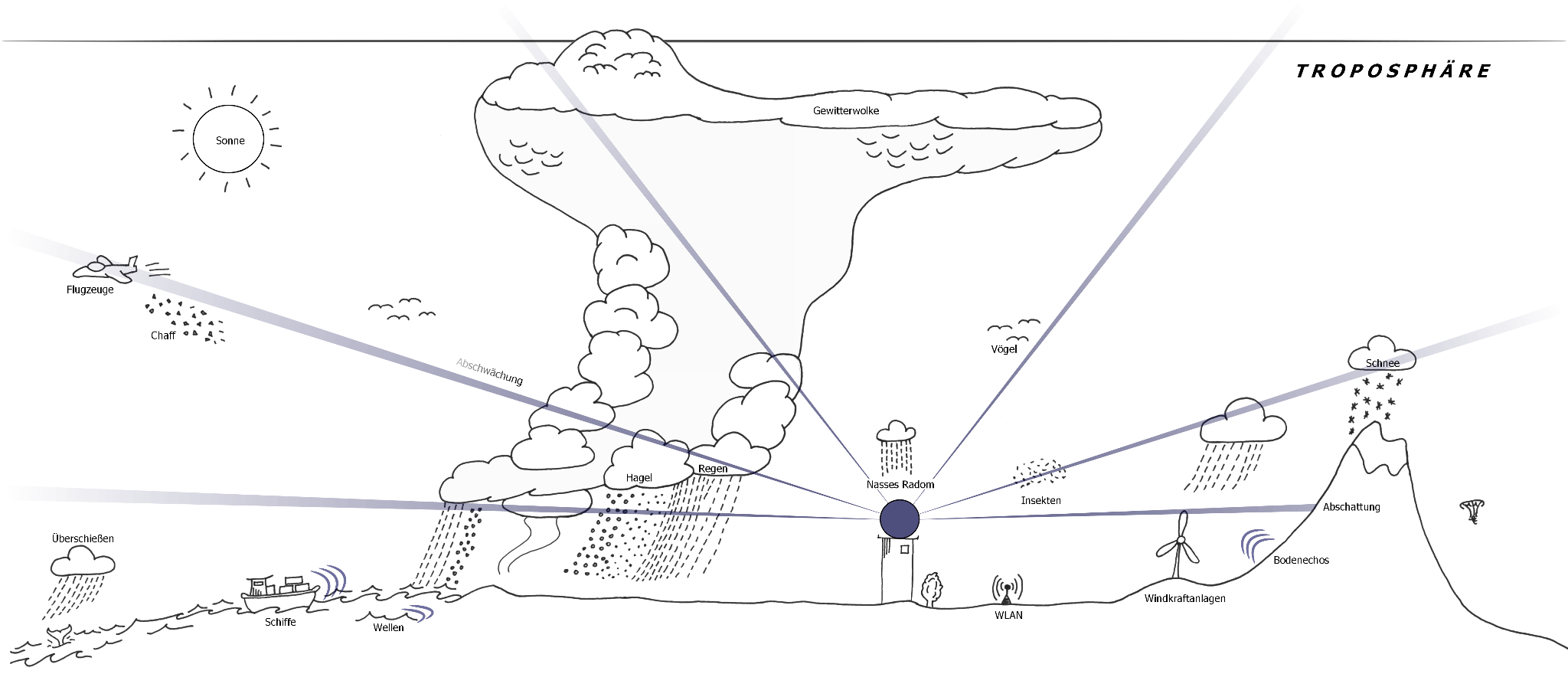 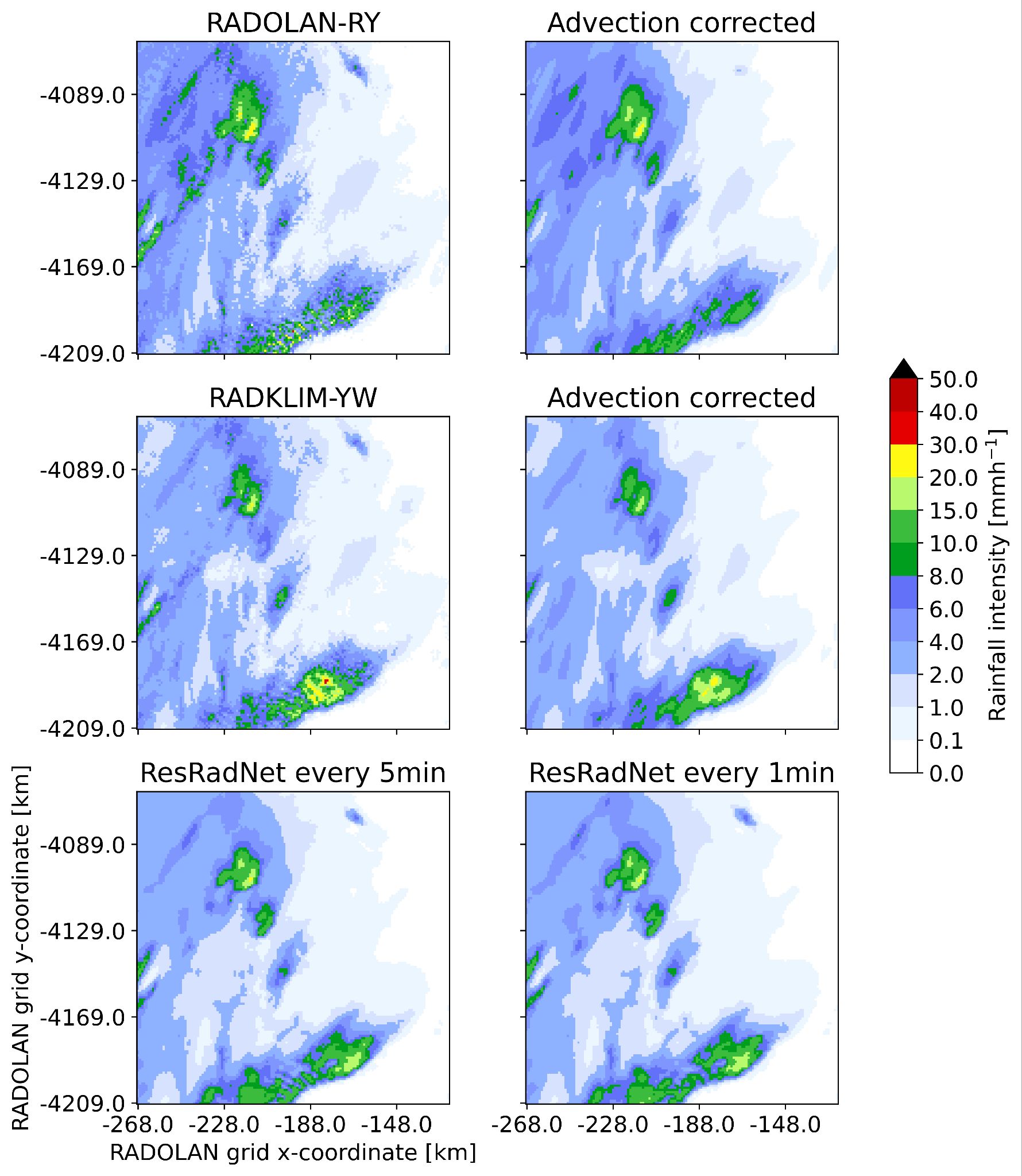 Sun
5-minute measurement interval
Airplanes
Birds
Attenuation
Snow
wet radome
Insects
Beam blockage
Overshooting
Echoes
Sampling related error
Windfarms
Wi-Fi
Ships
Waves
Source: DWD
‹#›
Problem formulation
Input:
Radar QPE (RADOLAN-RY)
5 min res.
Target:
Rain gauge QPE
1 min res.
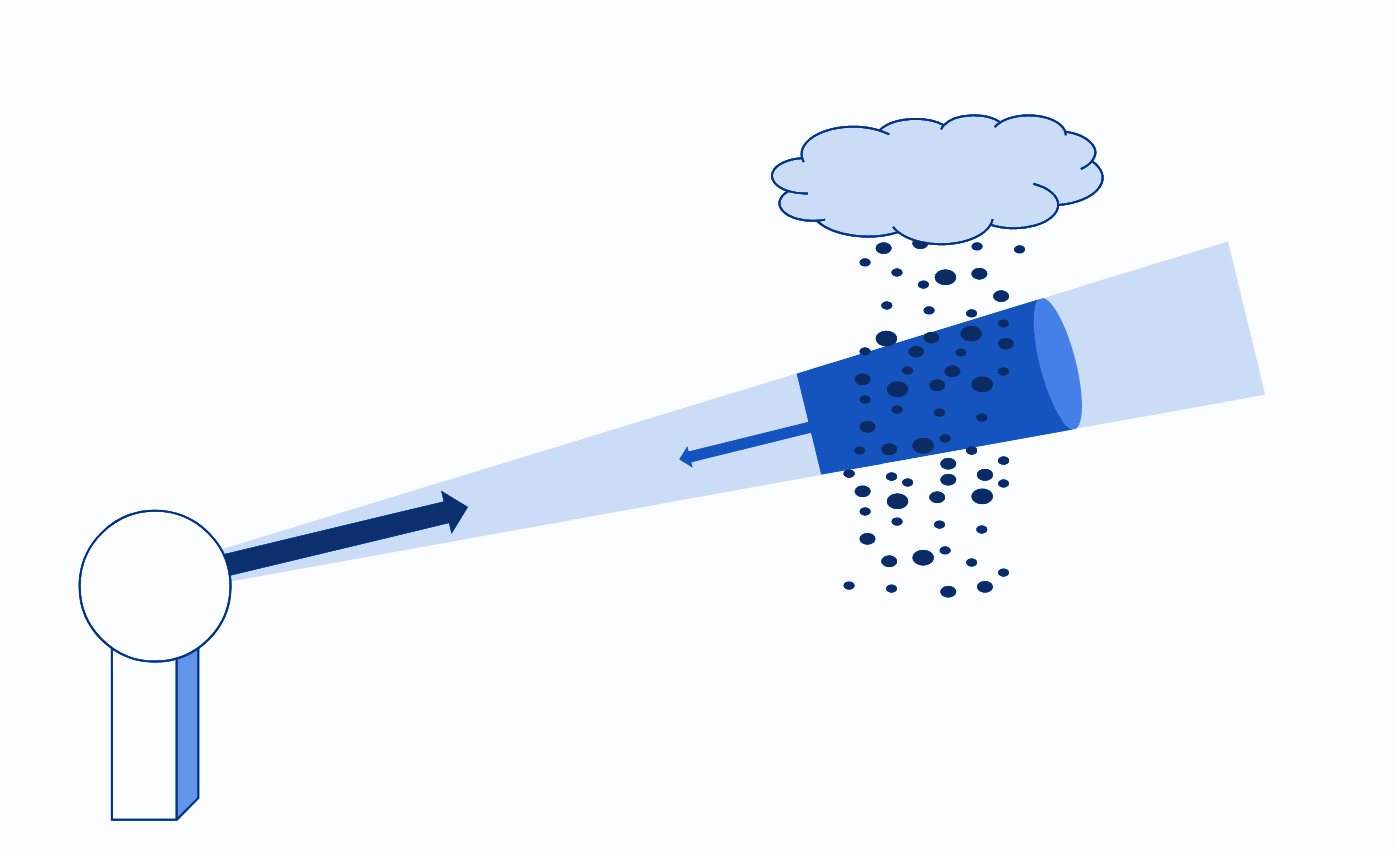 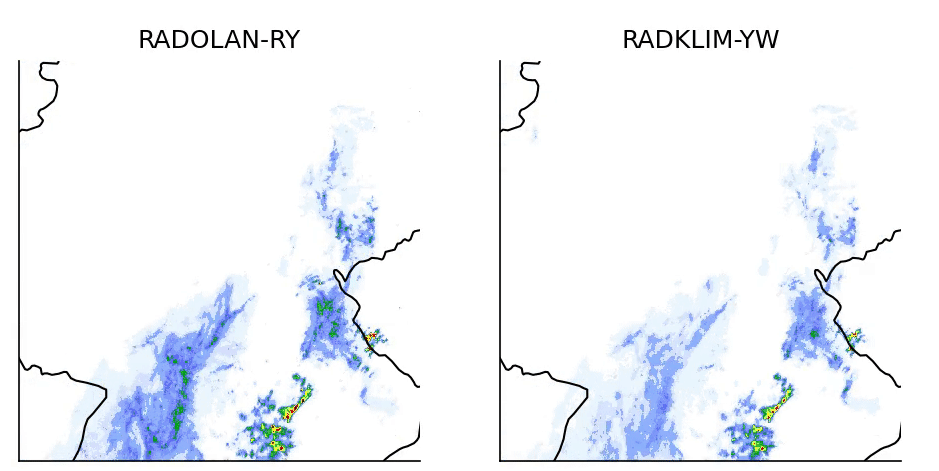 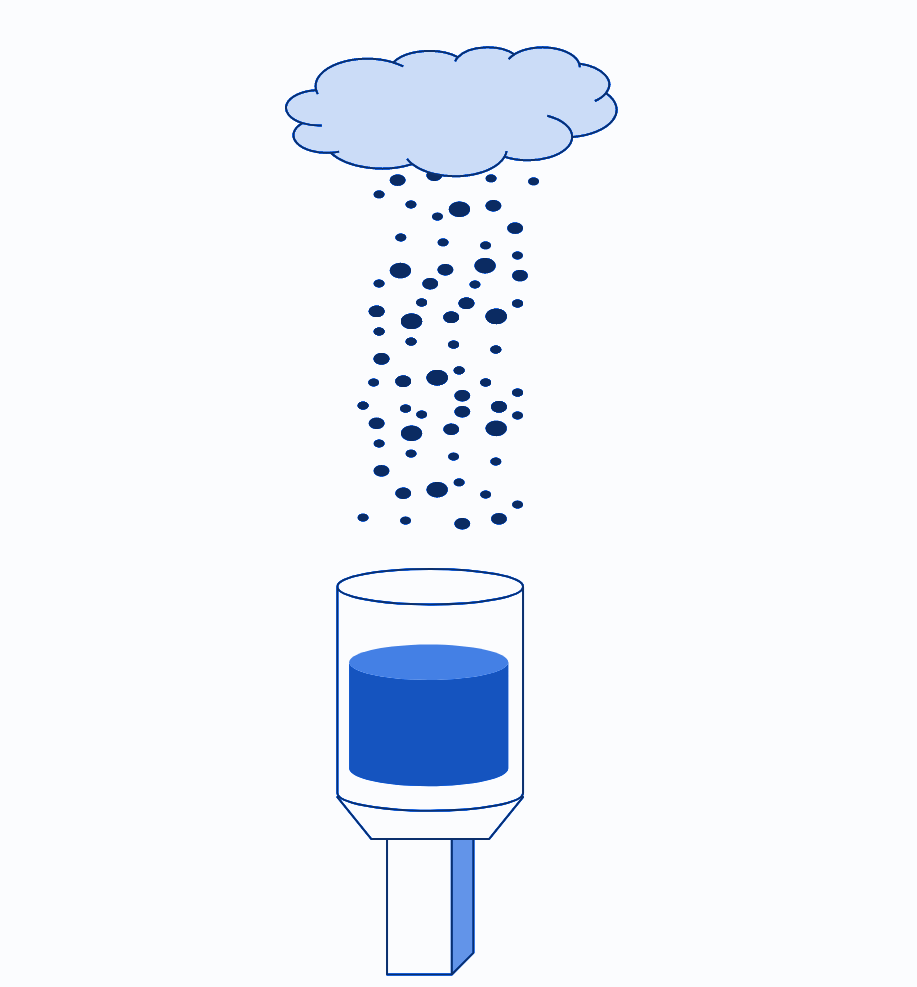 Prediction via deep learning approach
Radar Measurement height
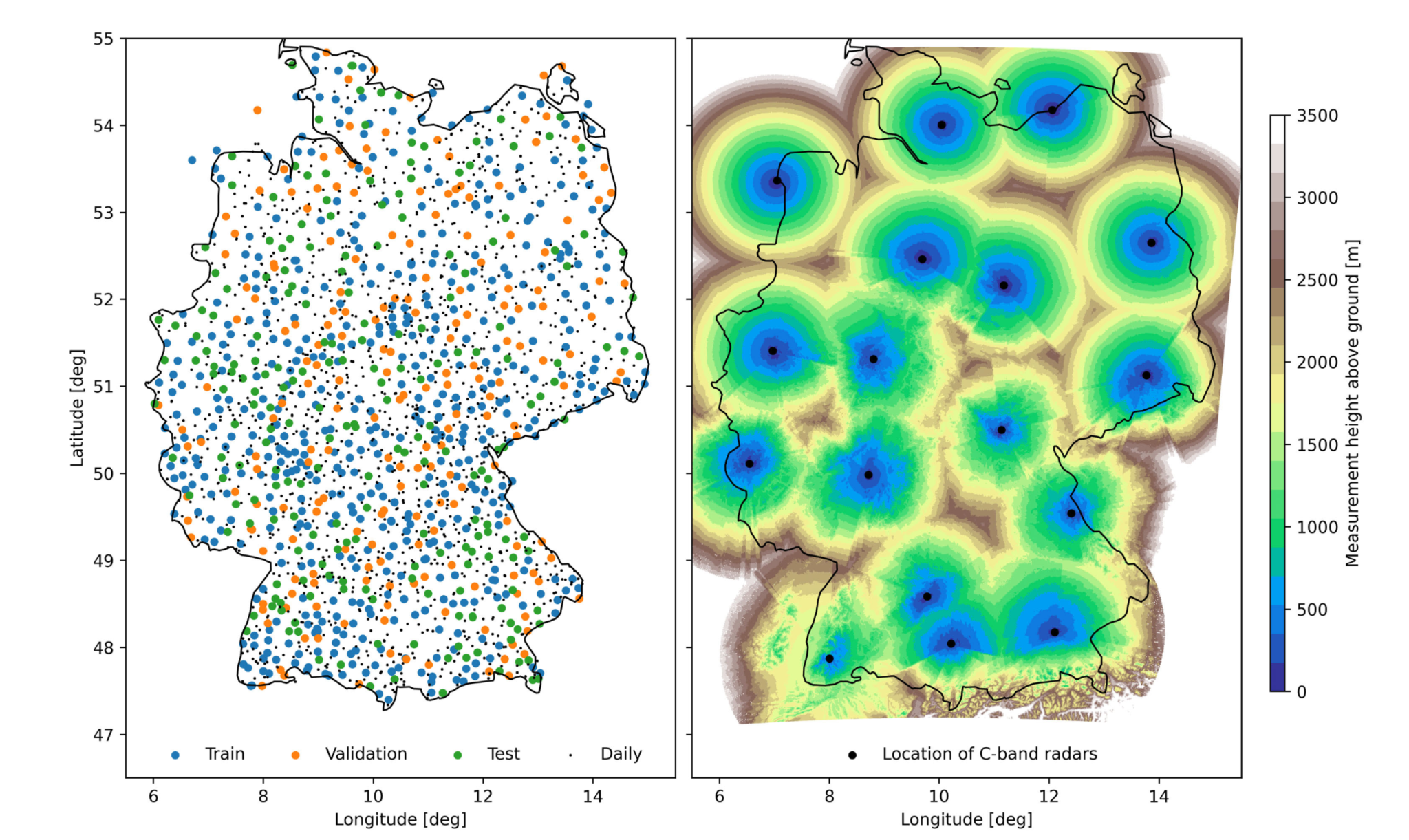 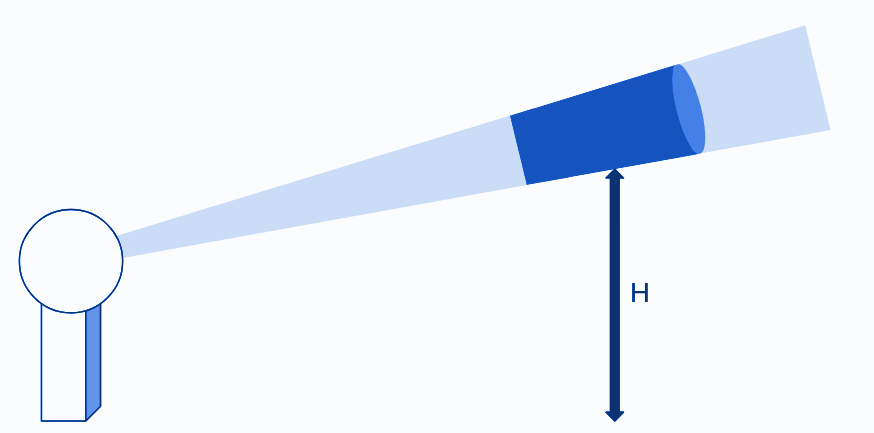 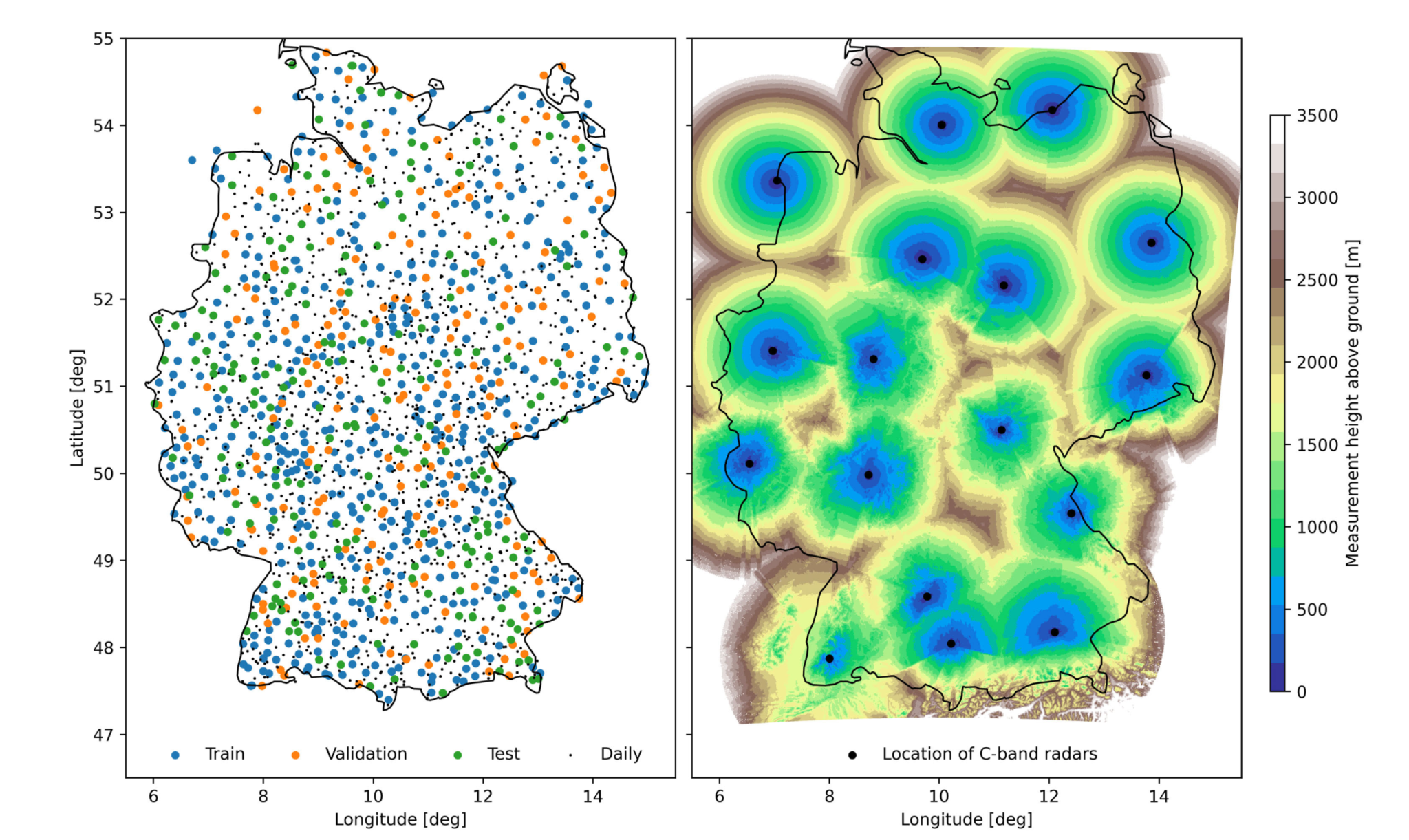 ‹#›
Problem formulation
Input:
Radar QPE (RADOLAN-RY)
5 min res.
Target:
Rain gauge QPE
1 min res.
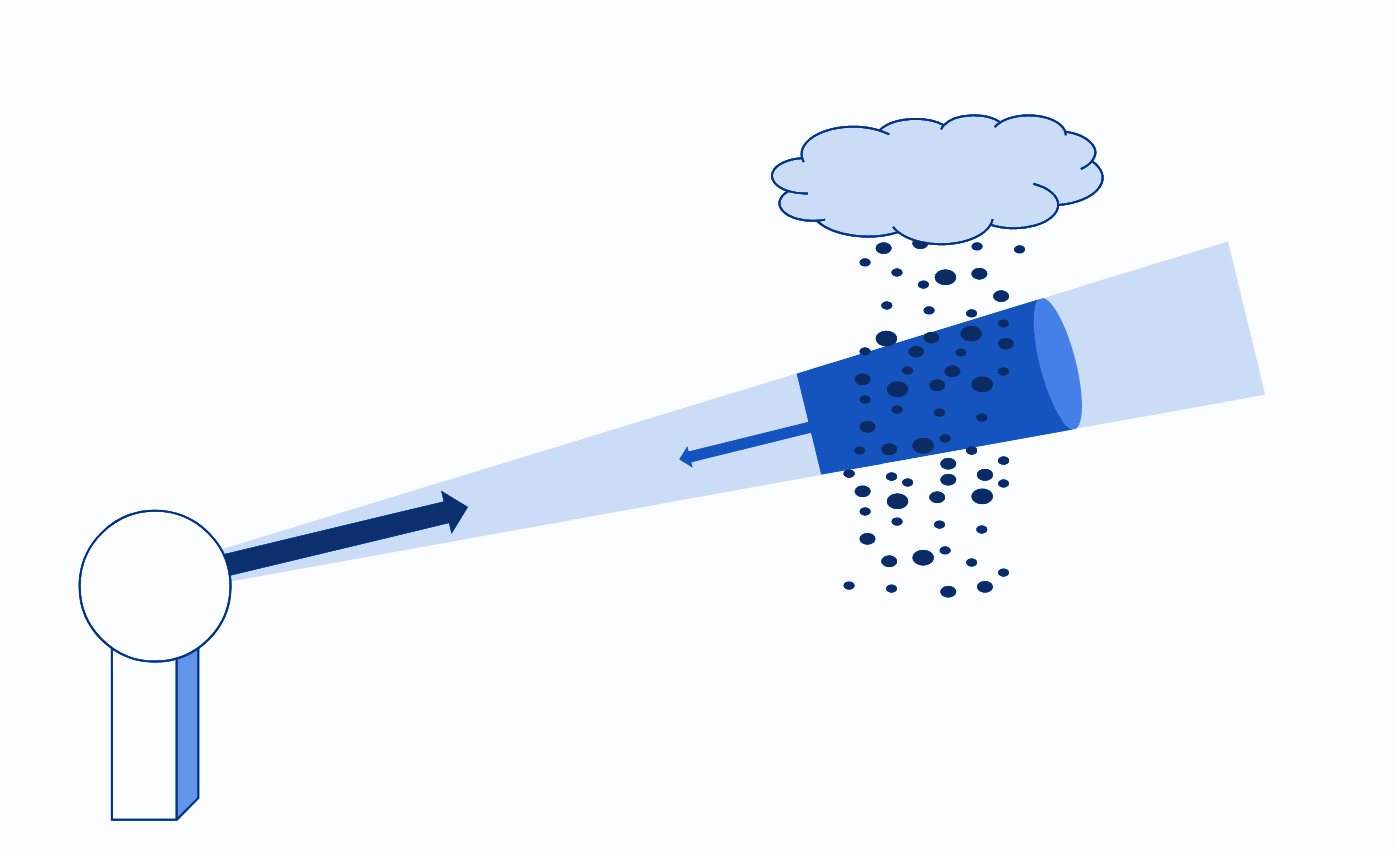 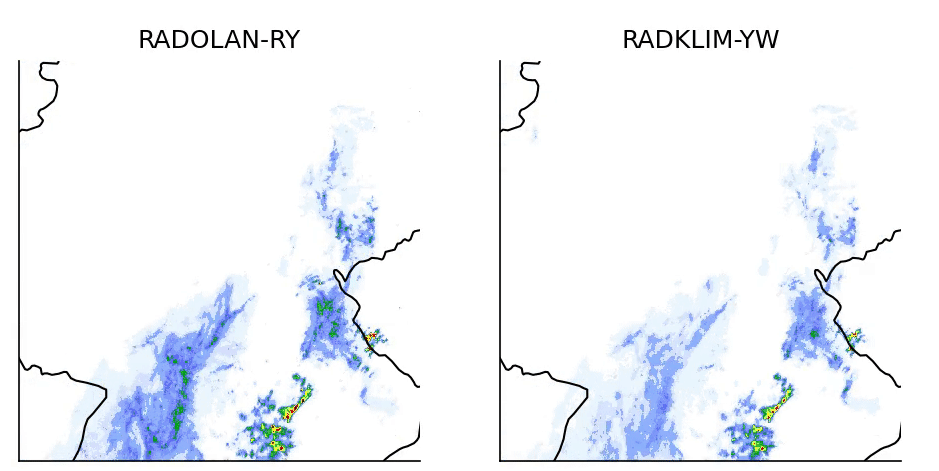 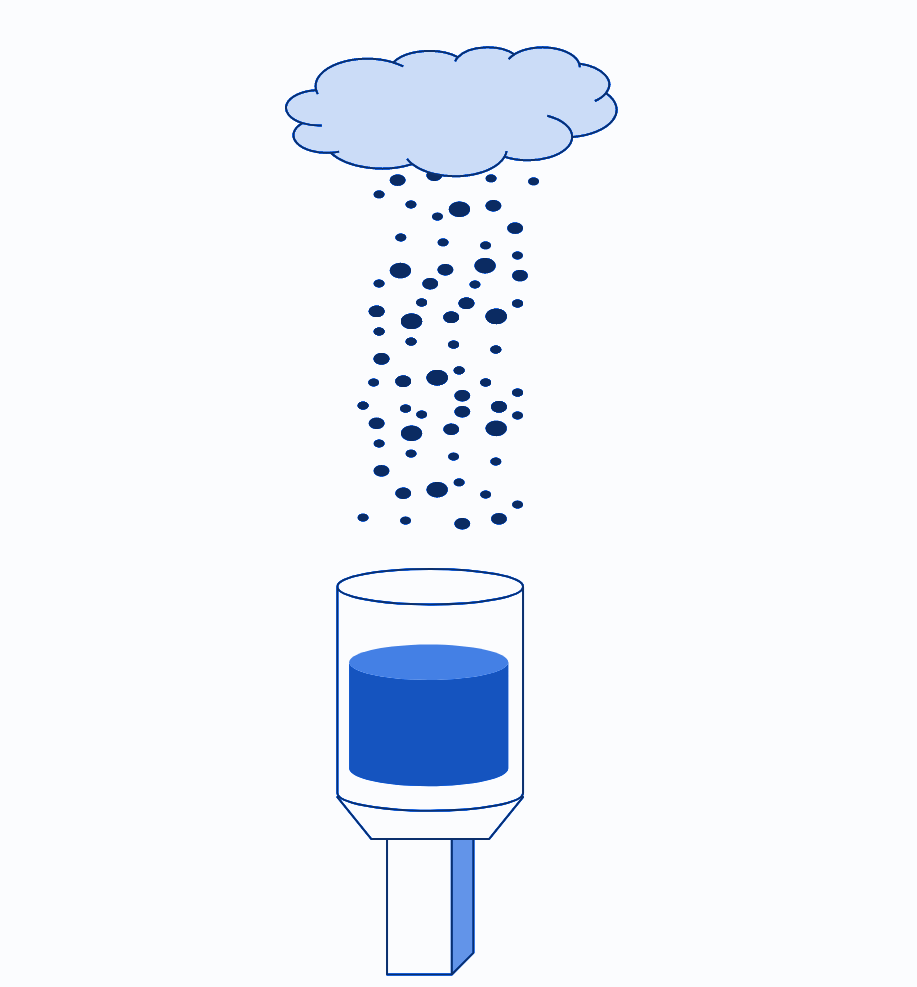 Radar Measurement height
Objectives:
Short-term prediction of five 1-min time-steps
Reduce biases compared to rain gauges
Spatiotemporal consistency of rainfall maps
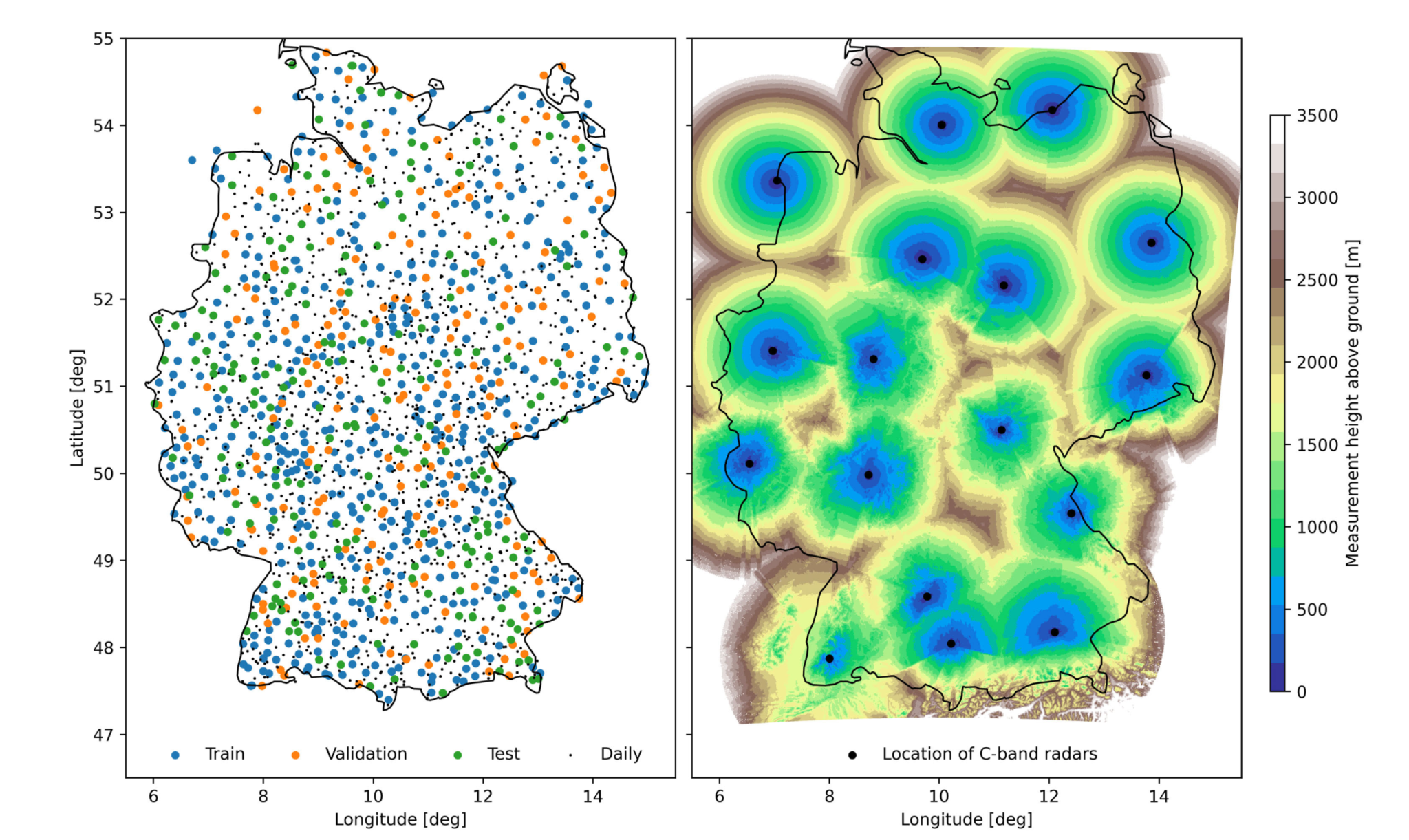 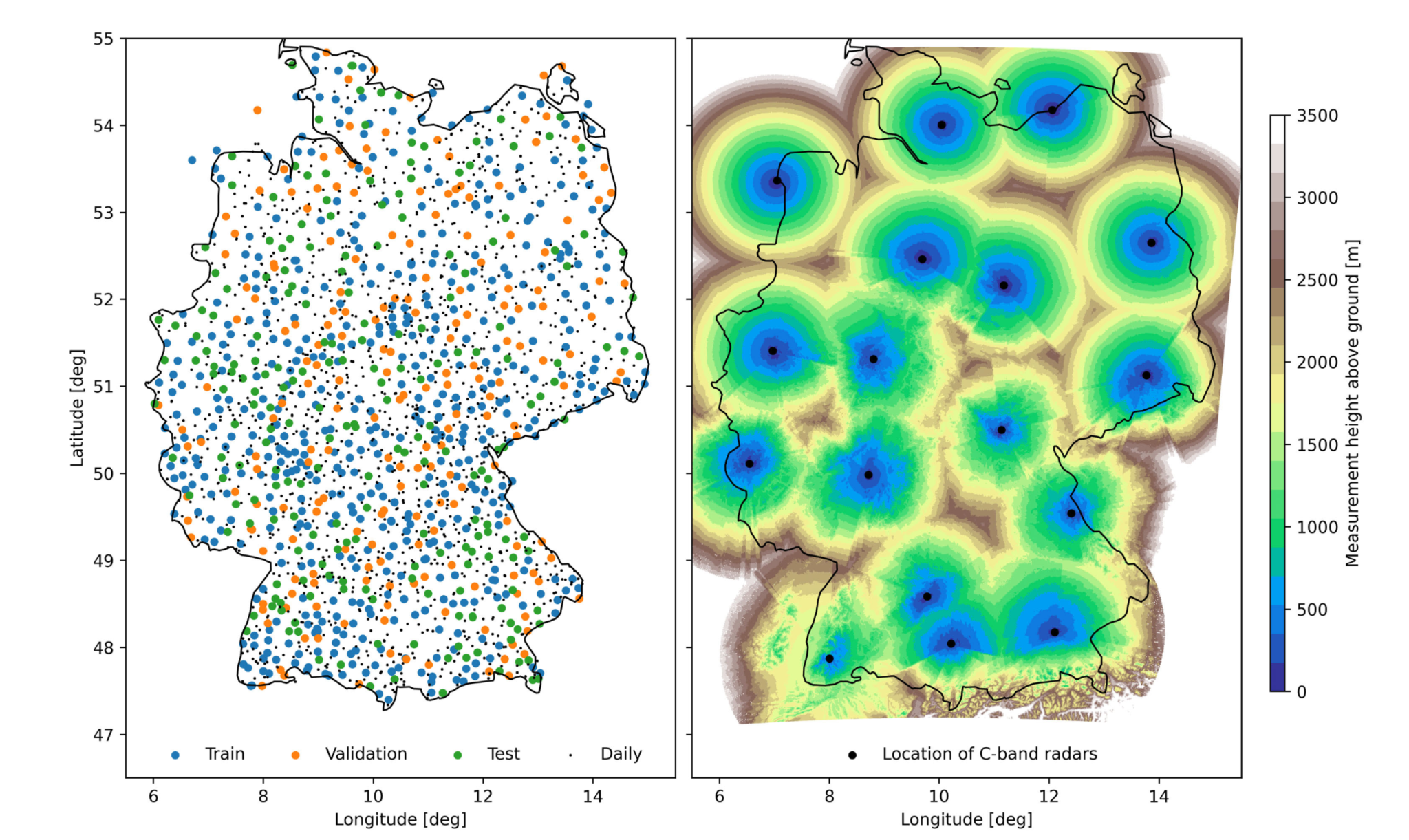 ‹#›
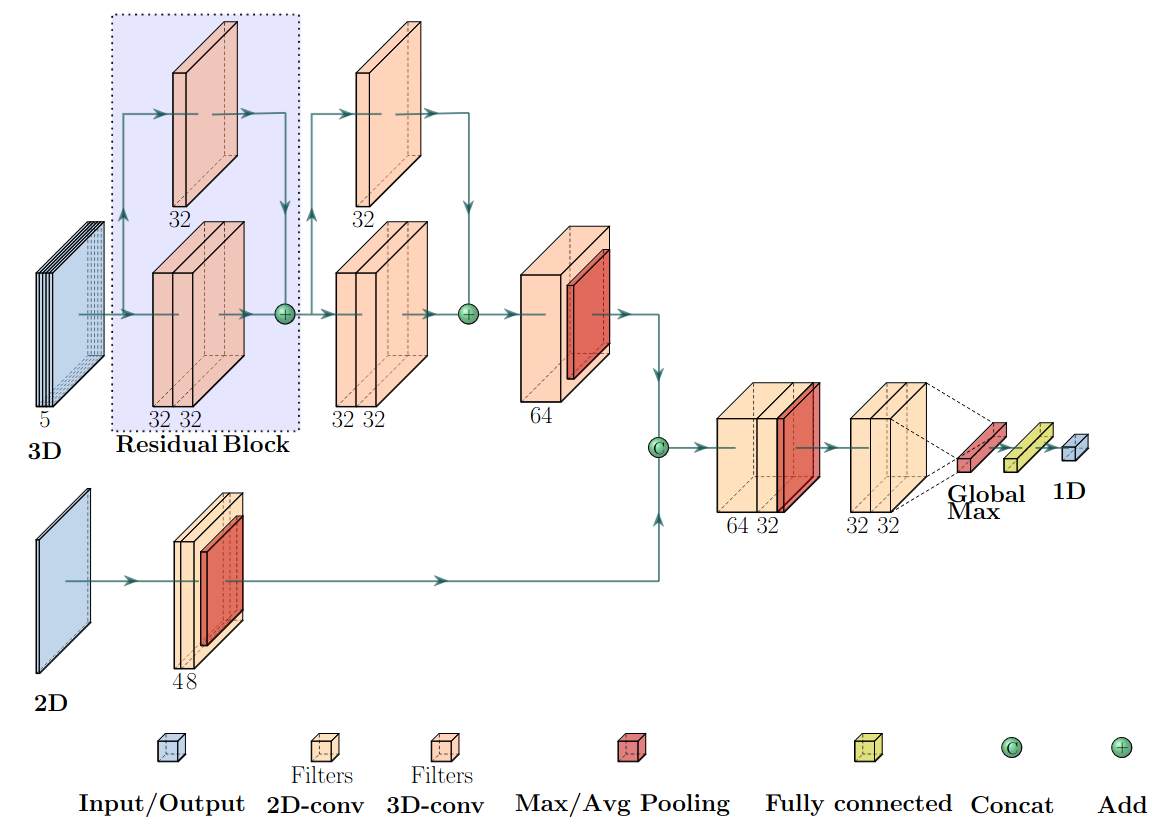 ResRadNetResidual neural network using 3D convolutions
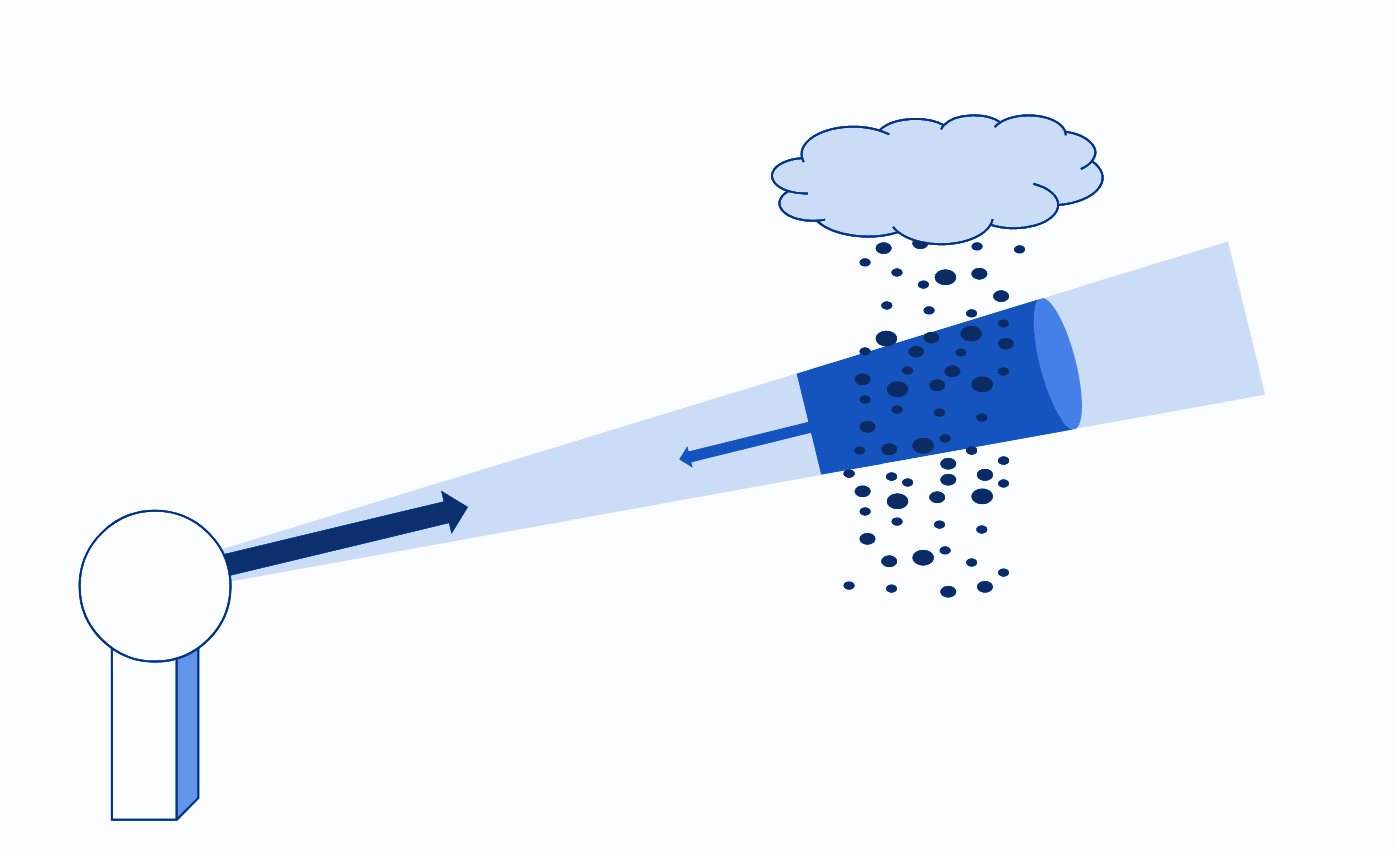 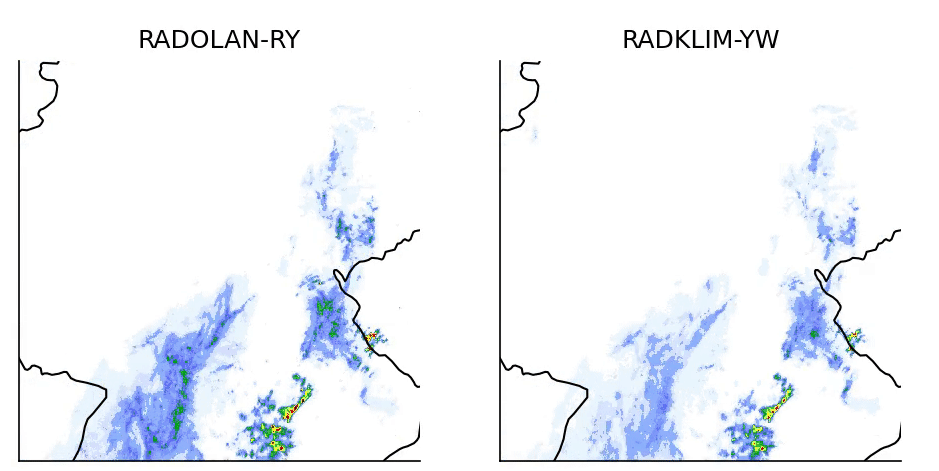 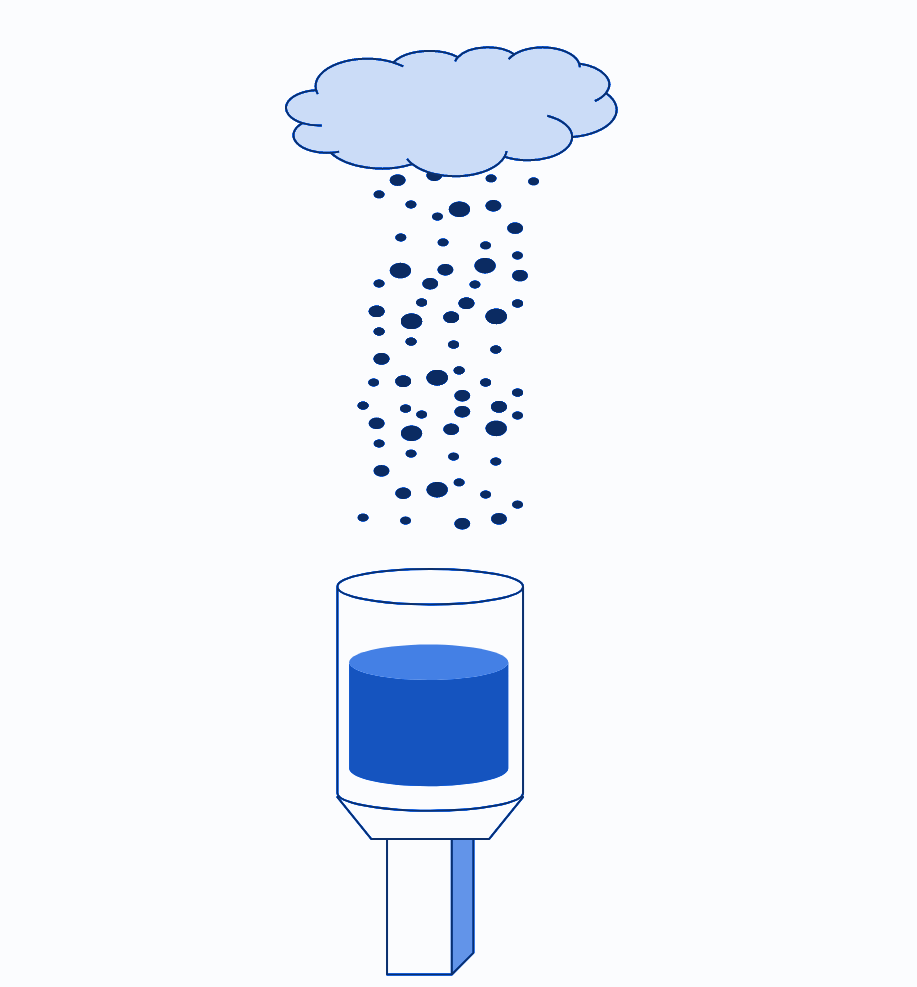 11km x 11km x 5*5min
5*1min
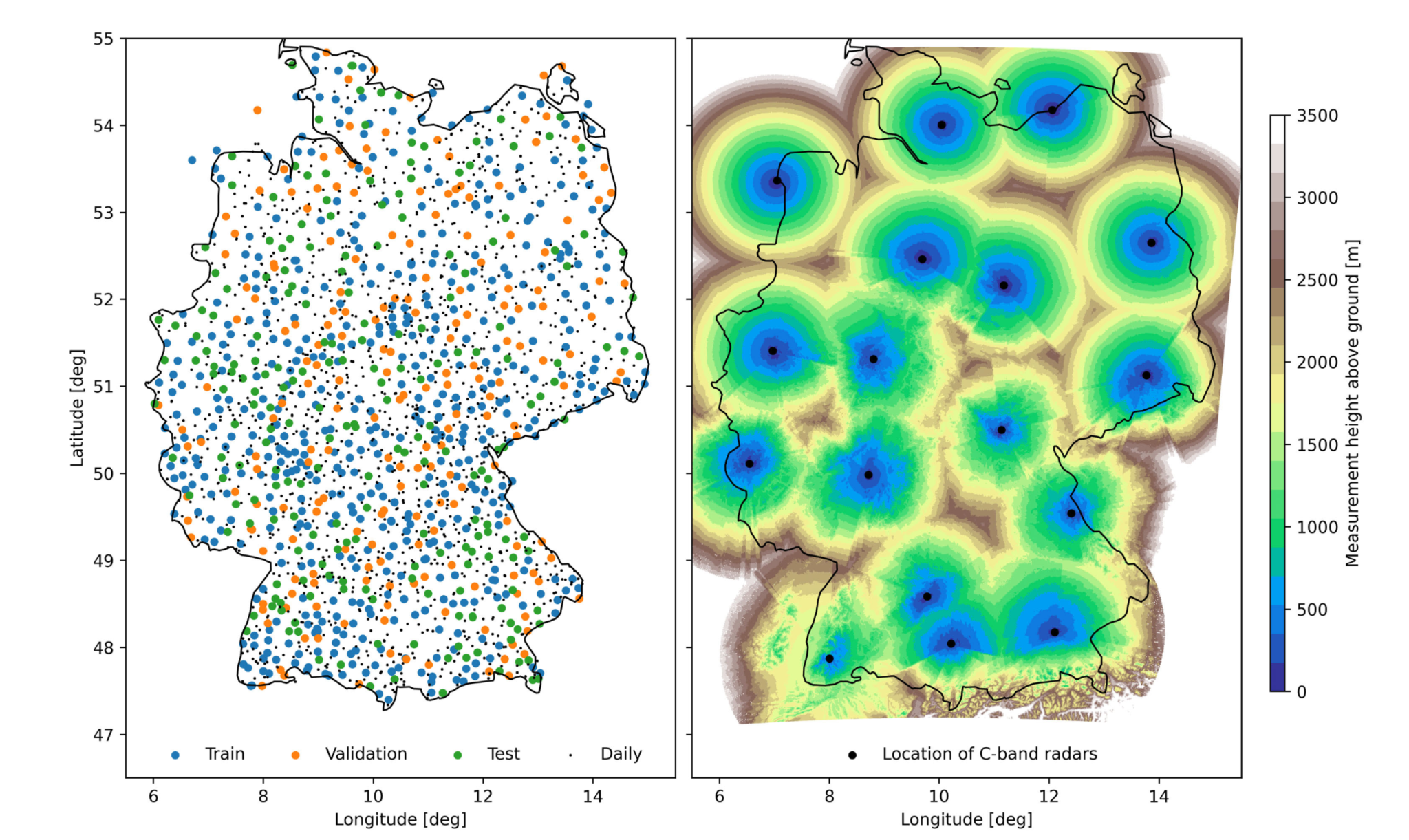 11km x 11km
Polz et al. 2024
TGRS
‹#›
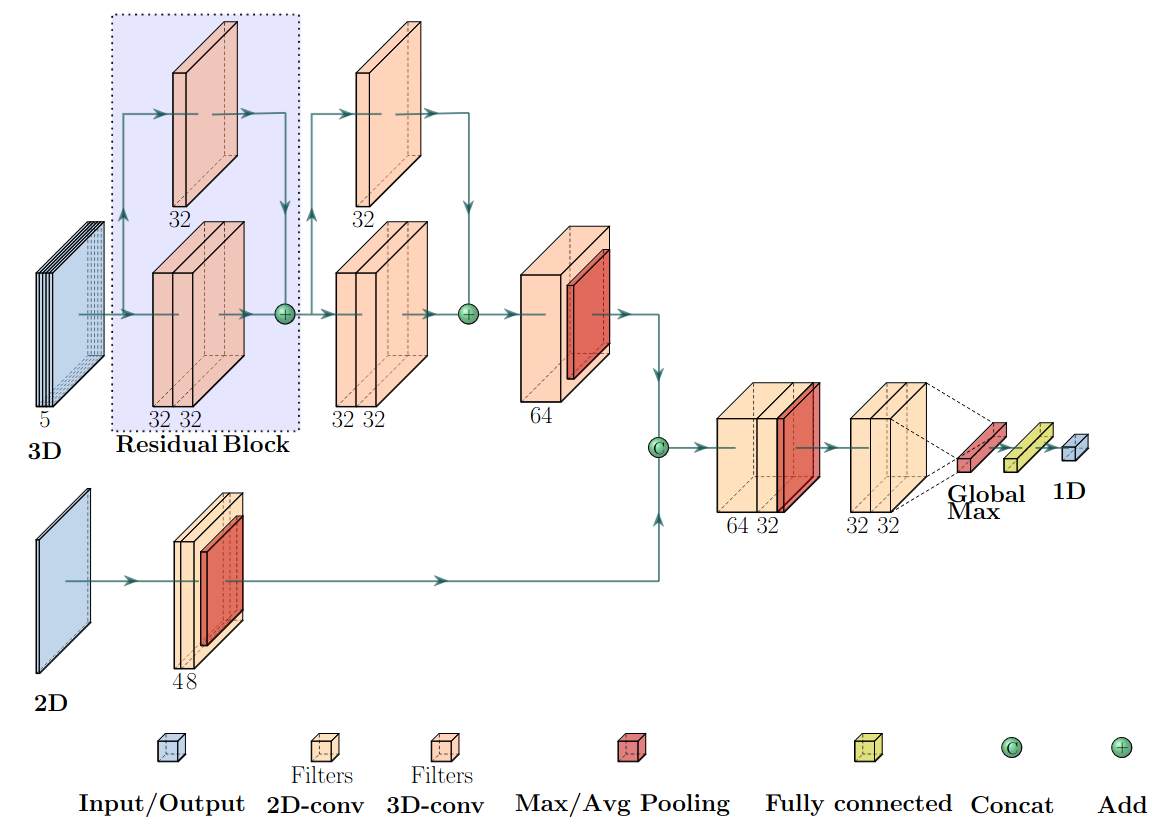 ResRadNetResidual neural network using 3D convolutions
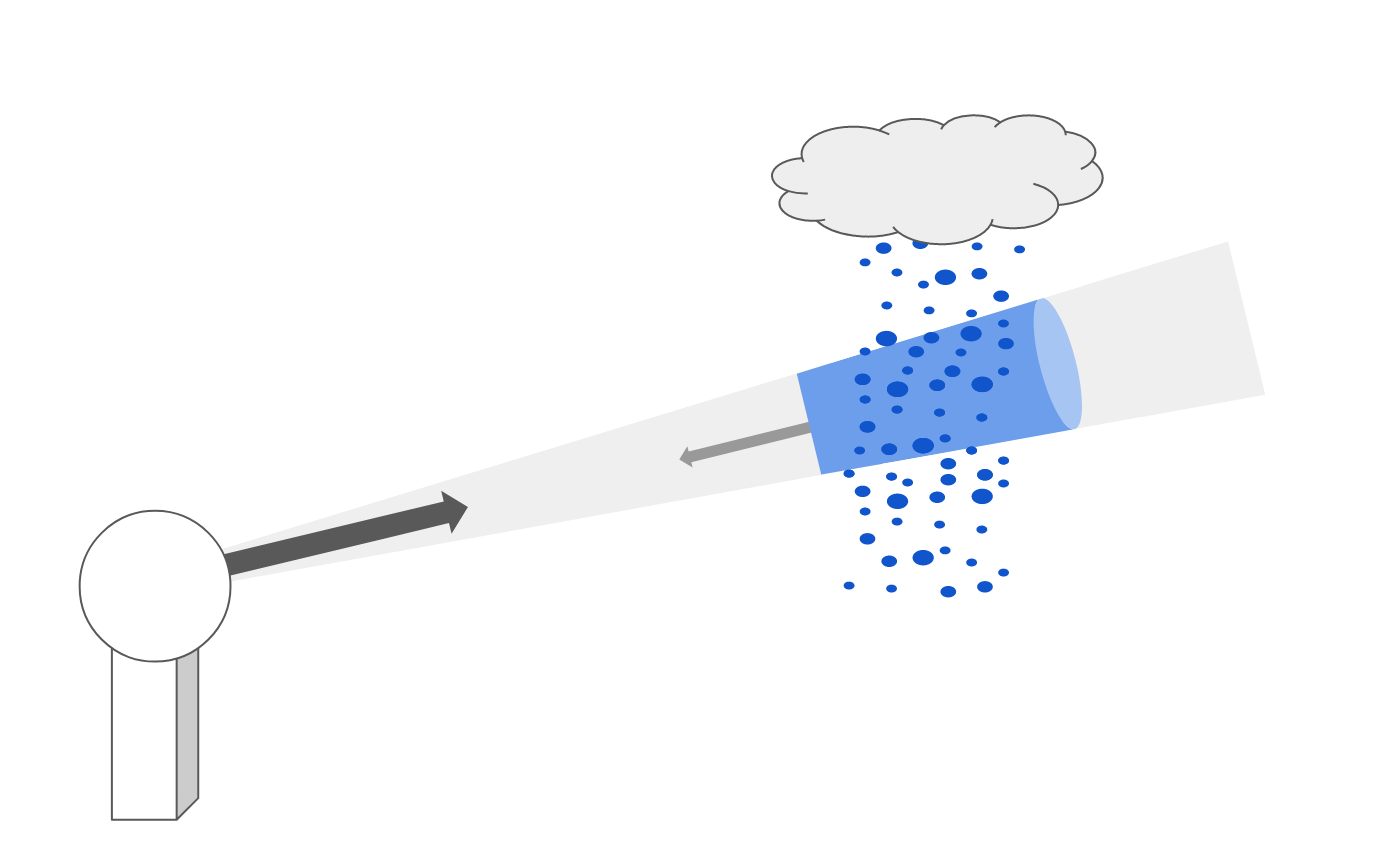 Intuition: 
“Model perturbation of input rather than absolute state”
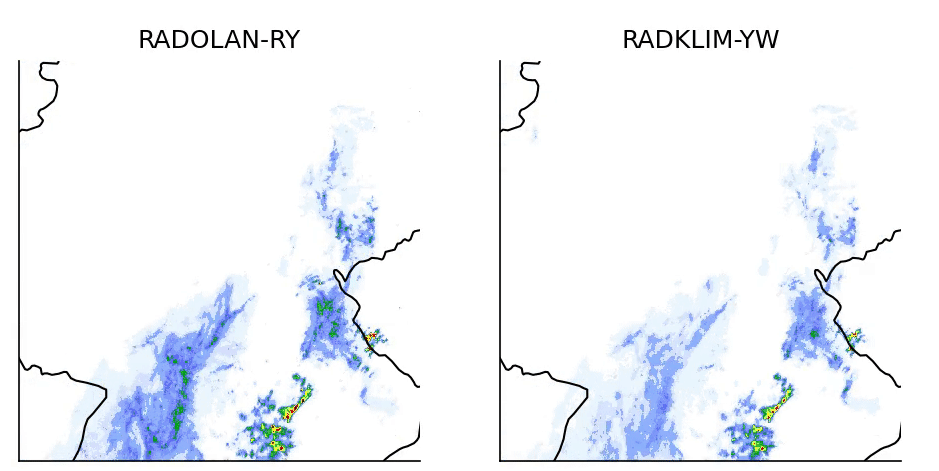 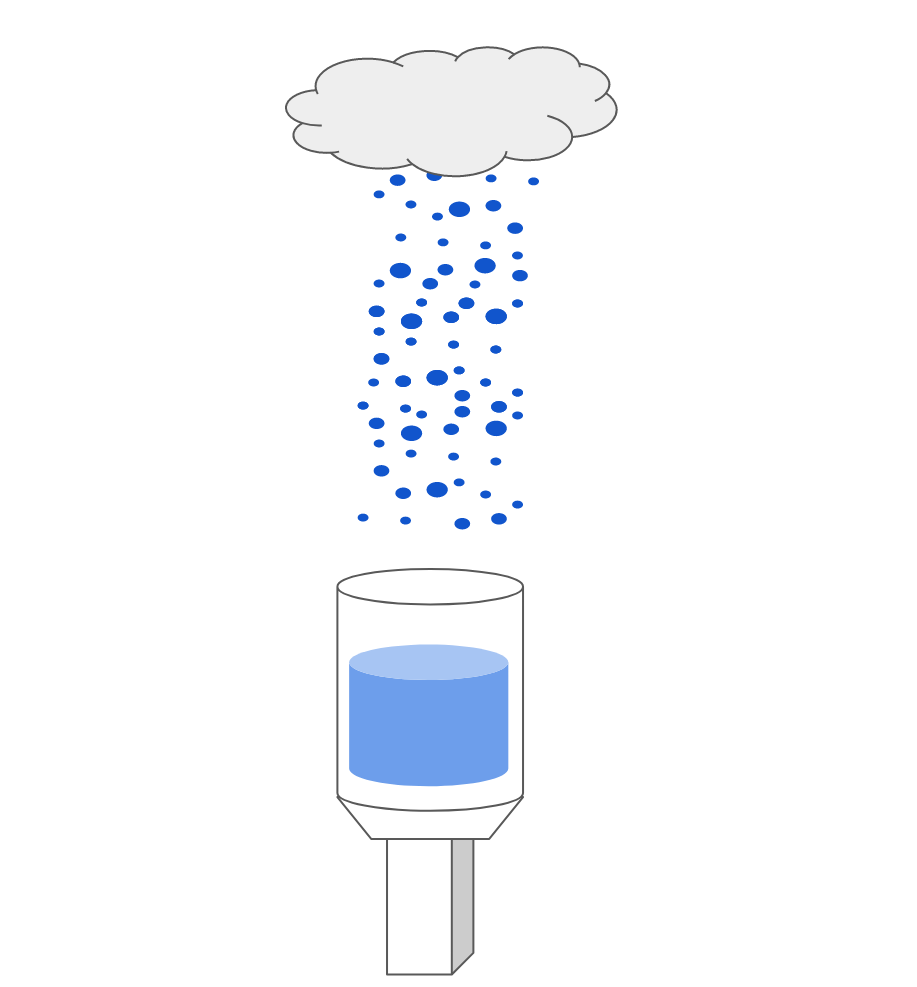 11km x 11km x 5*5min
5*1min
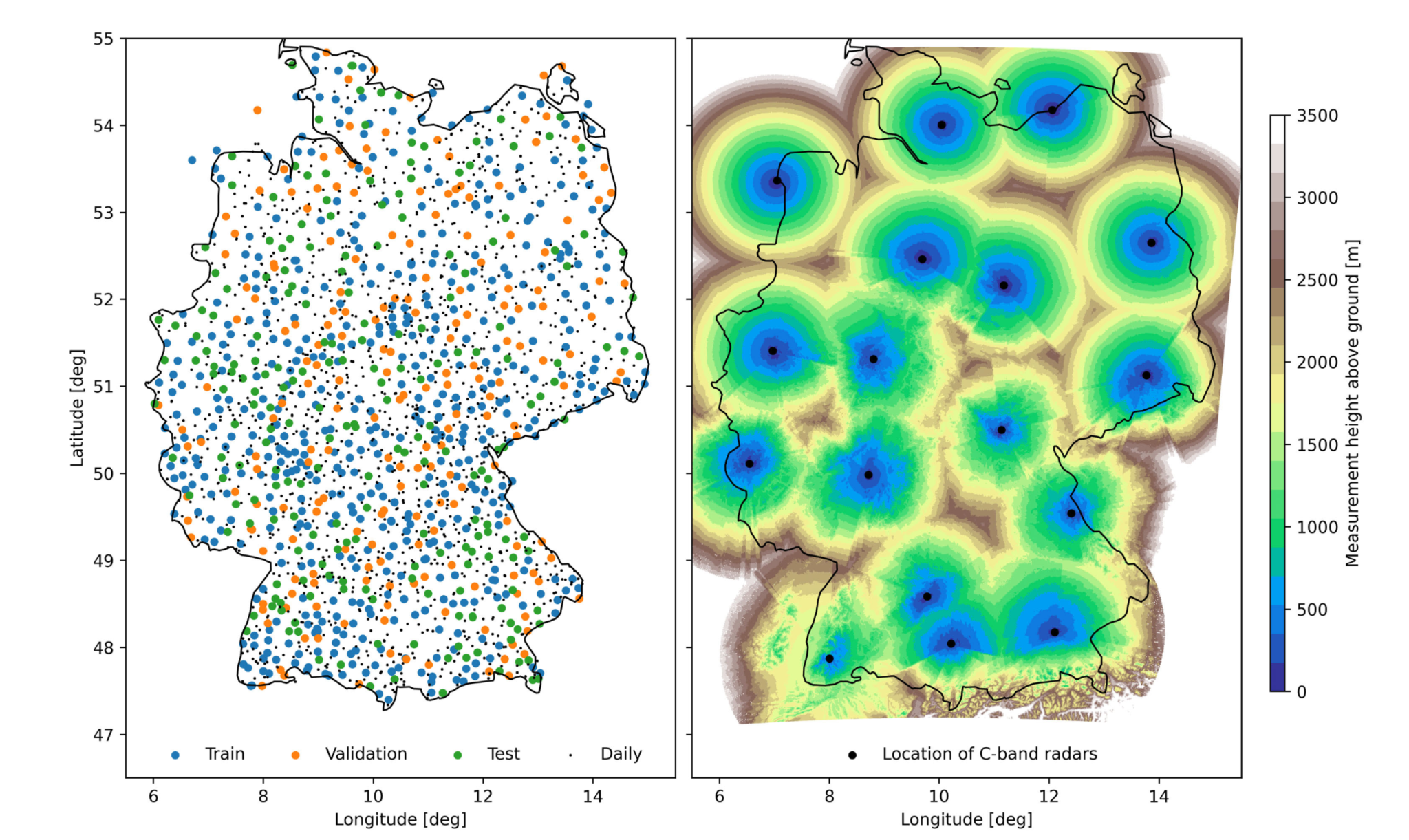 11km x 11km
Polz et al. 2024
TGRS
‹#›
Training data
Pearson correlation coefficient
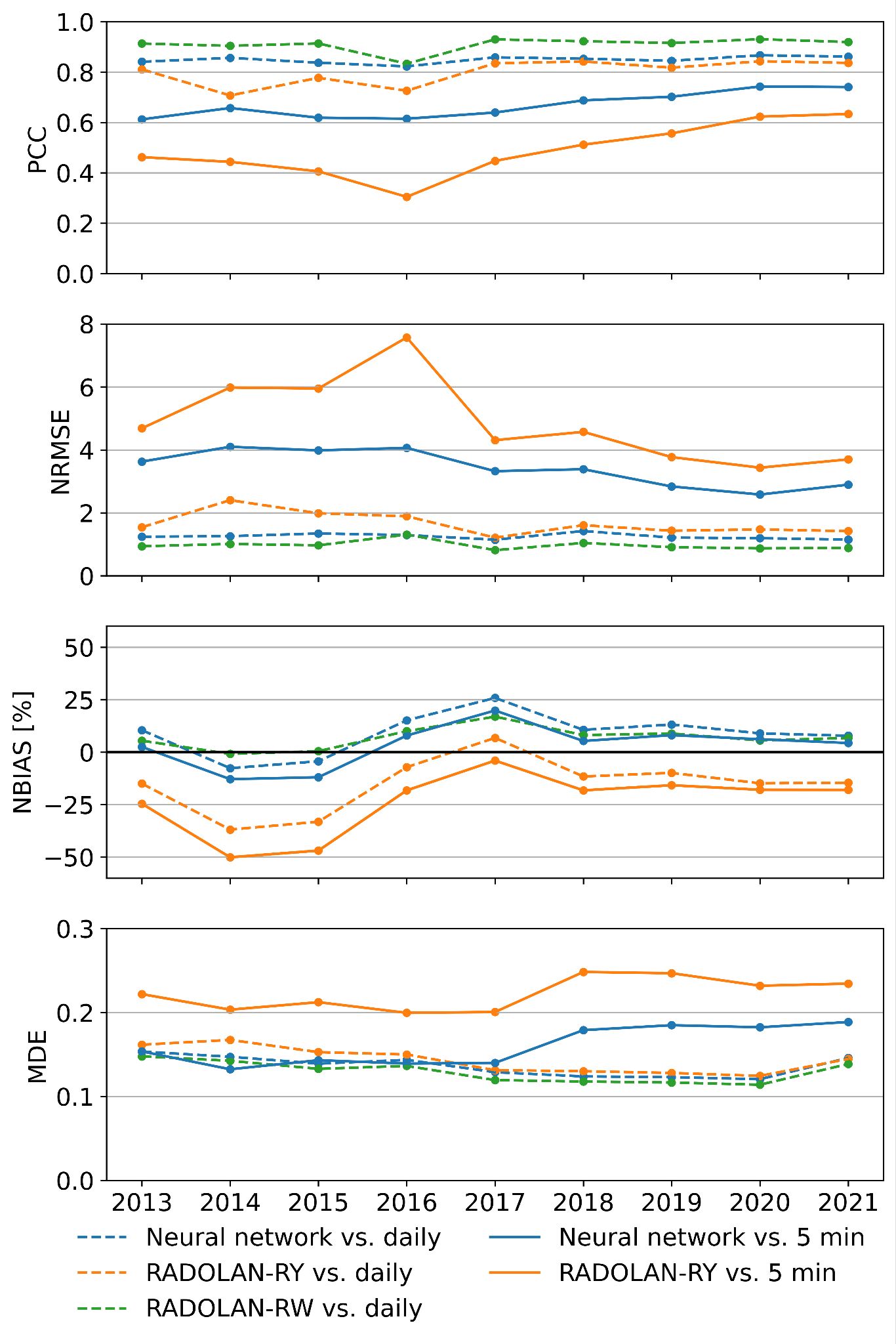 Normalized root mean squared error
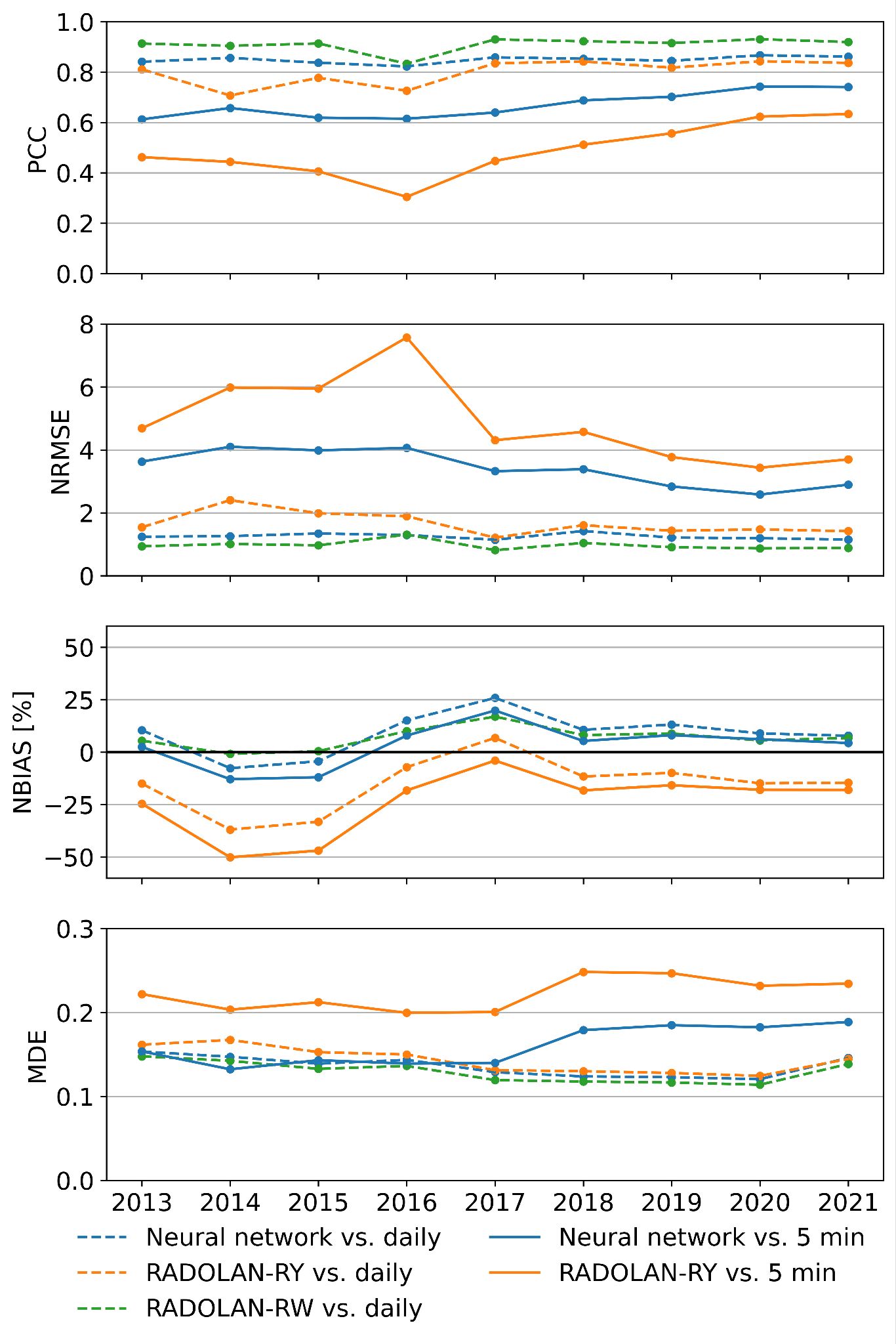 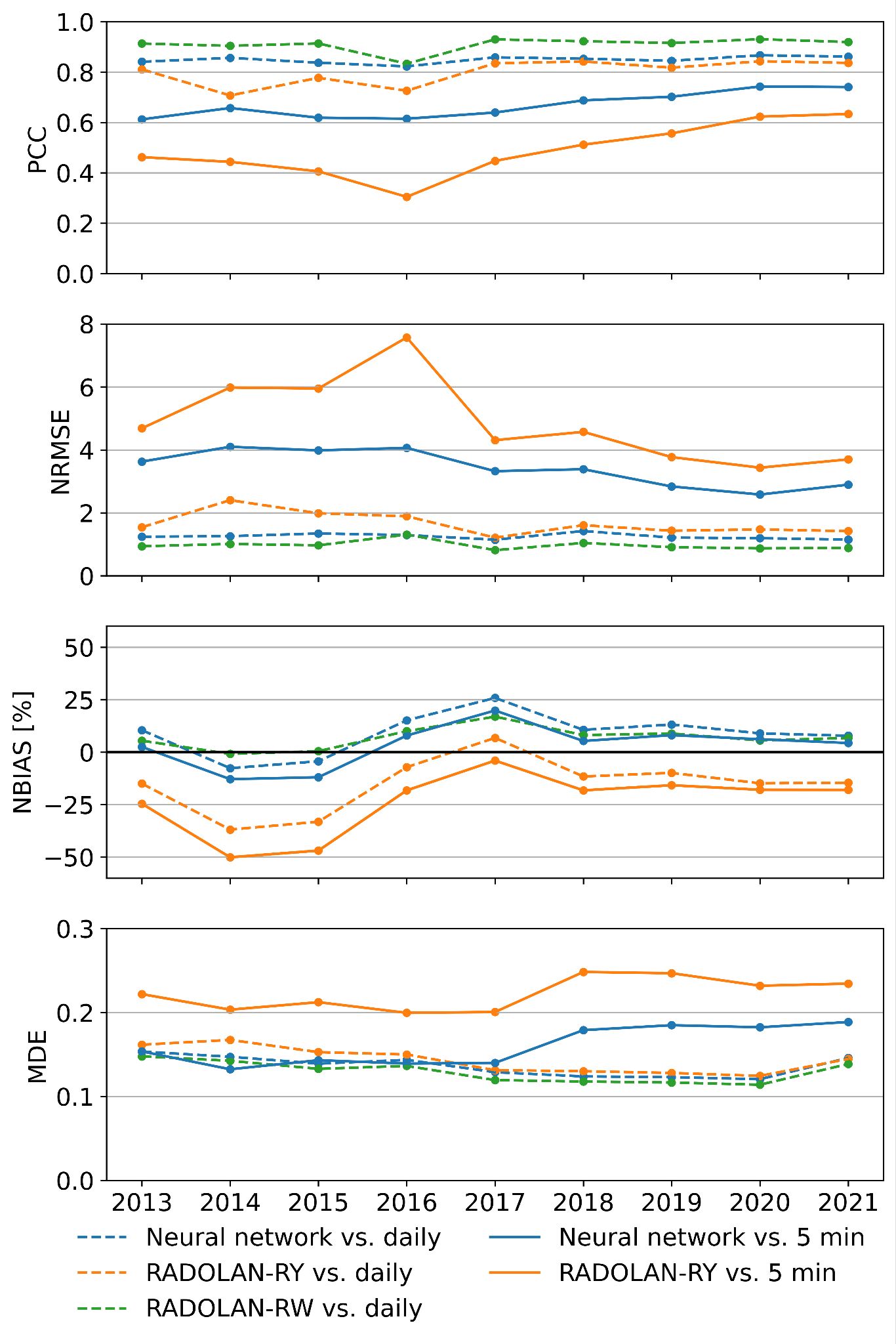 Polz et al. 2024
TGRS
‹#›
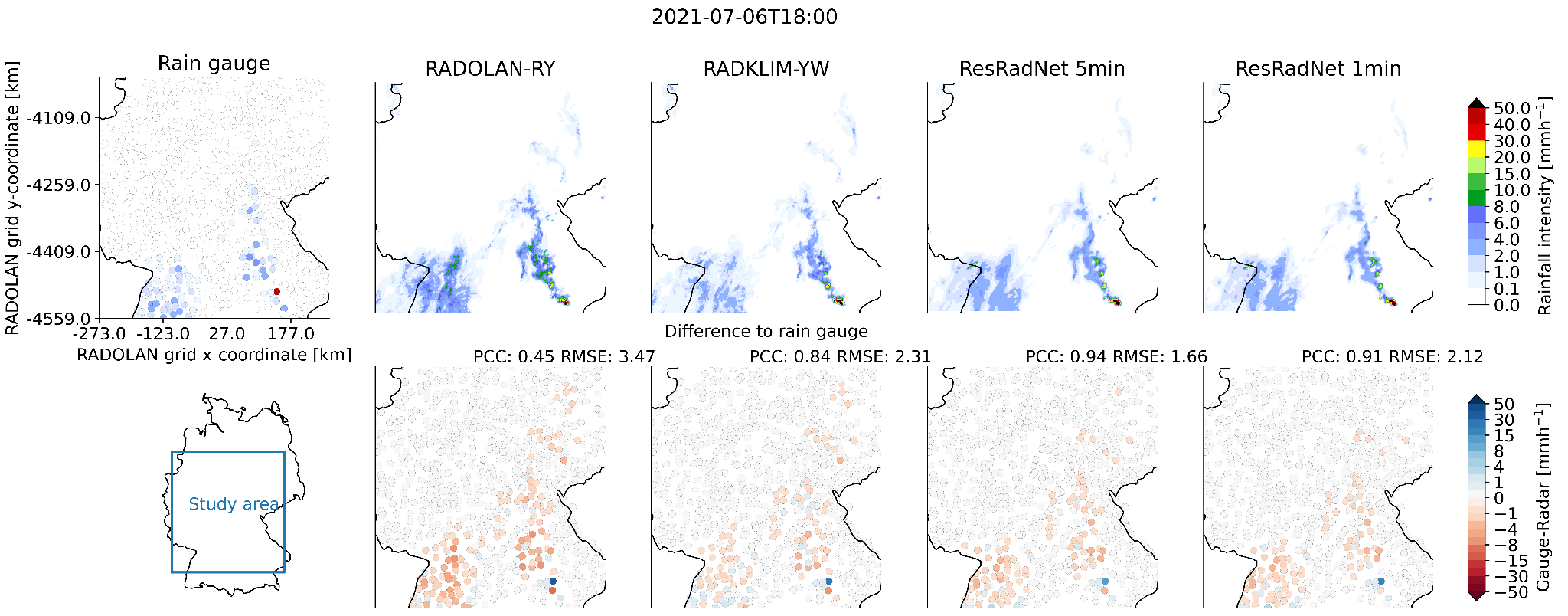 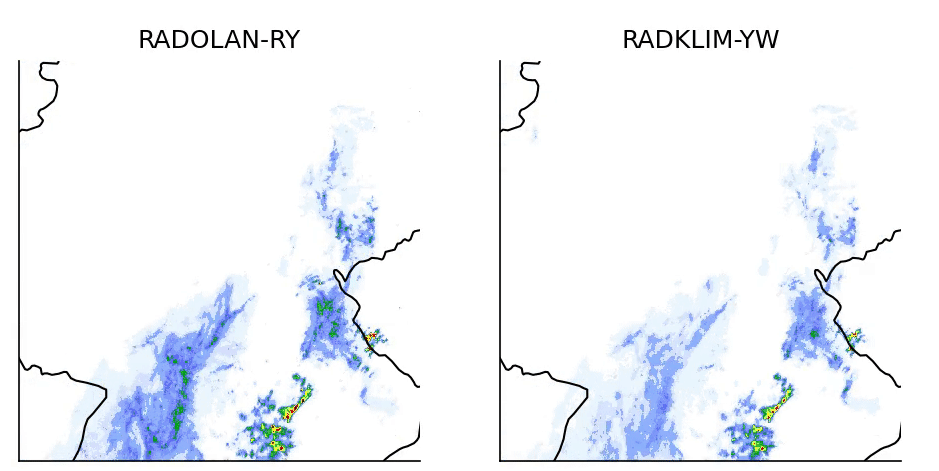 Raw radar
Gauge adjusted radar
ResRadNet
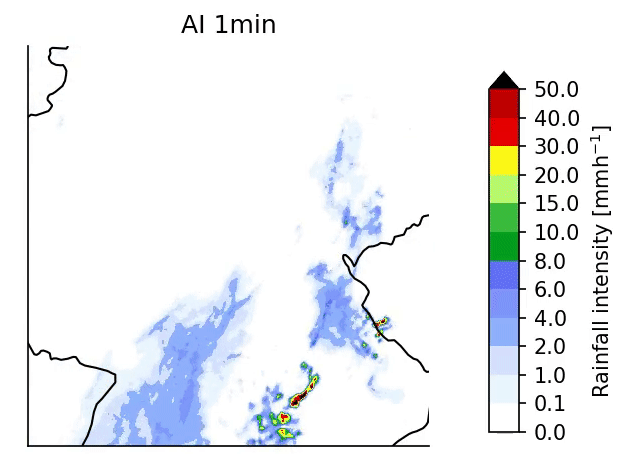 5 min
5 min
1 min
Animation: July 6 2021
‹#›
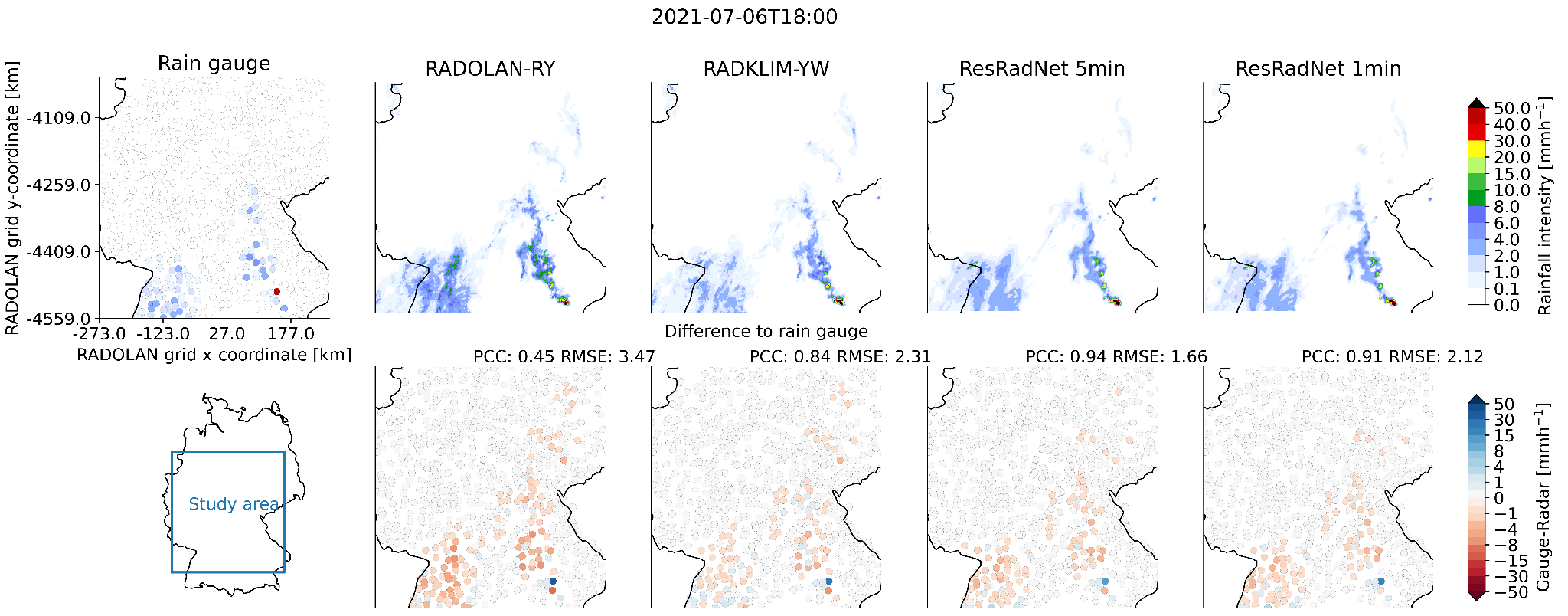 Raw radar
Gauge adjusted radar
ResRadNet
5 min
5 min
5 min
Animation: July 6 2021
Less Blue and Red!
‹#›
Advection correction
ResRadNet
Raw radar
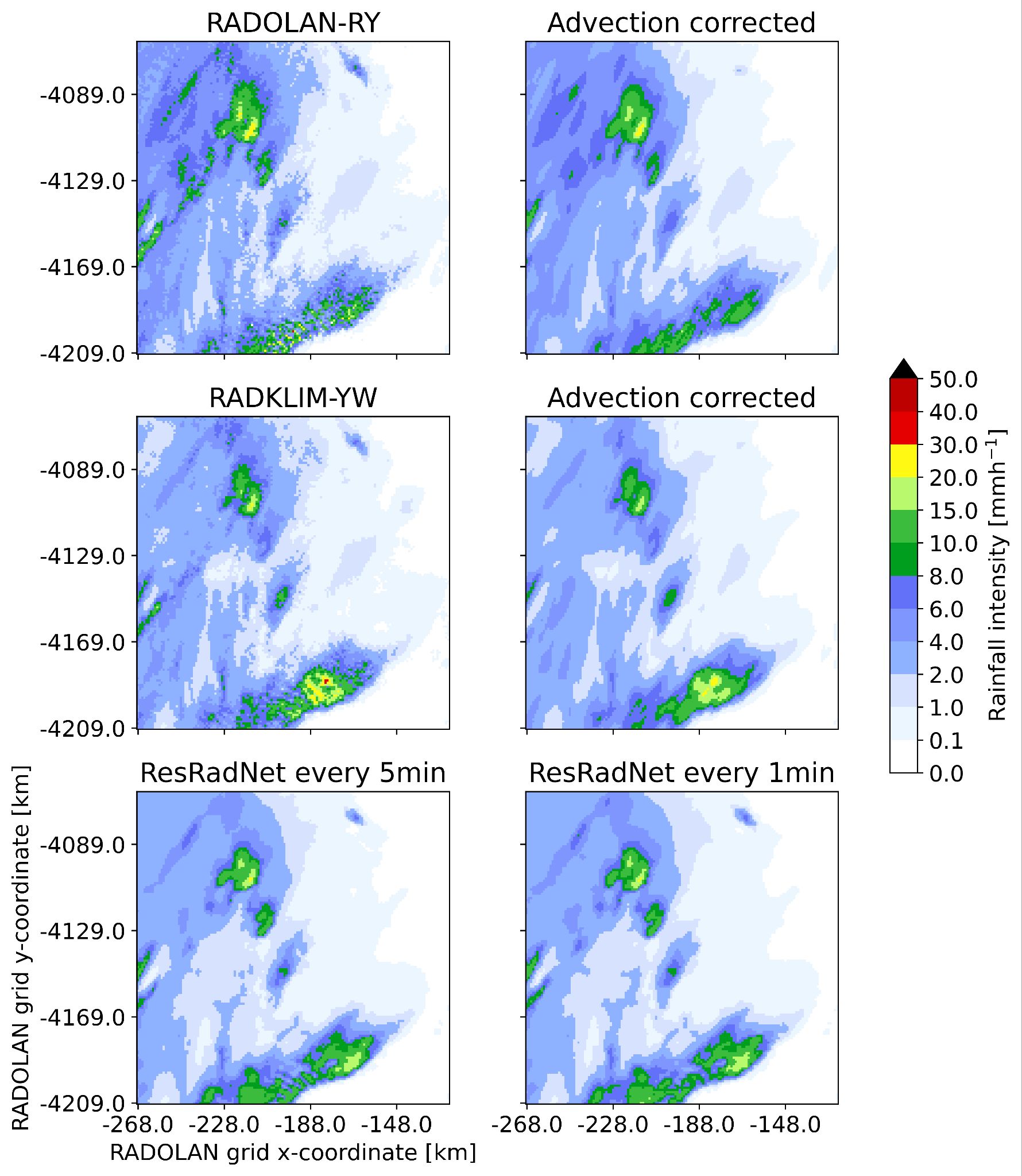 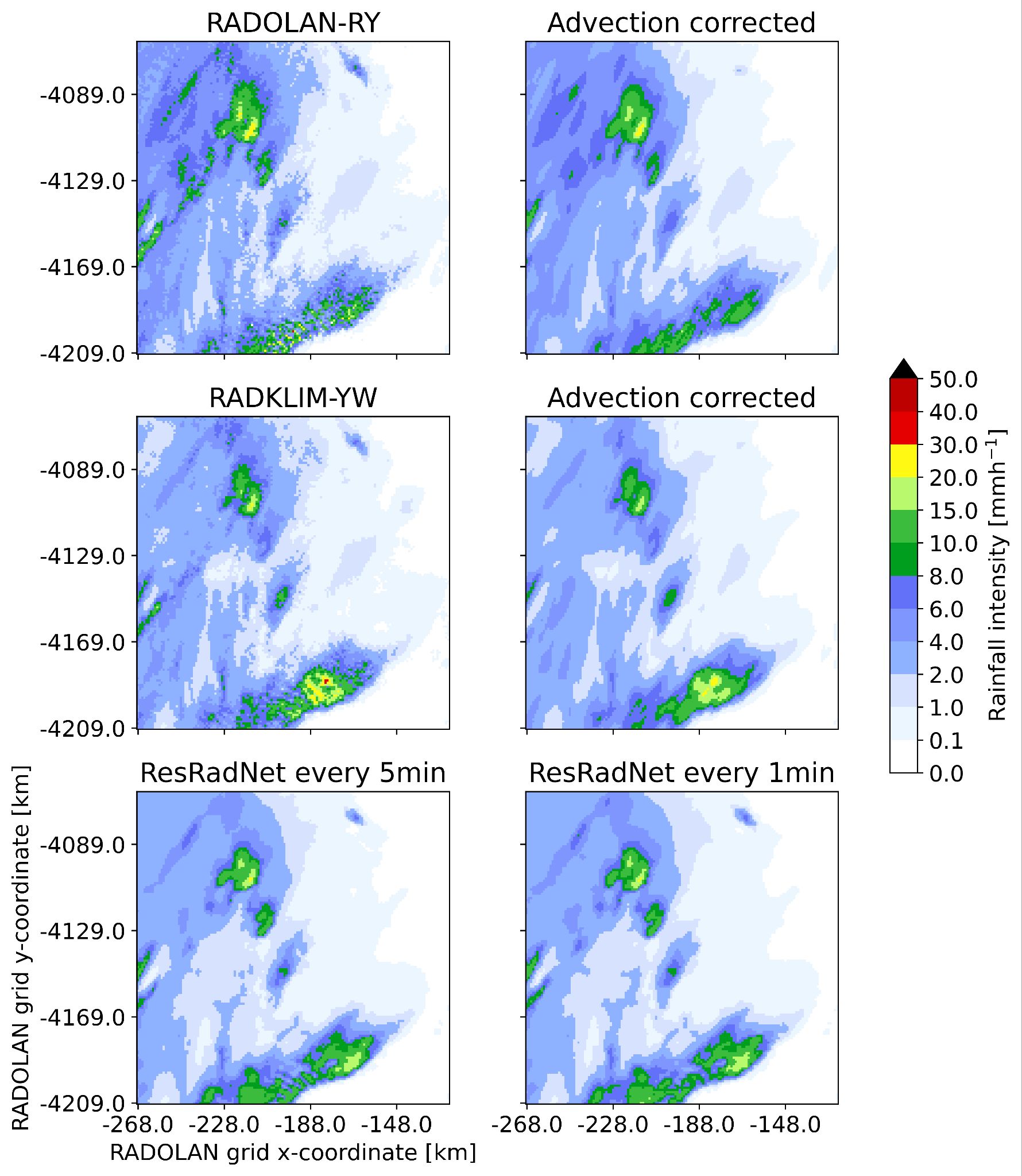 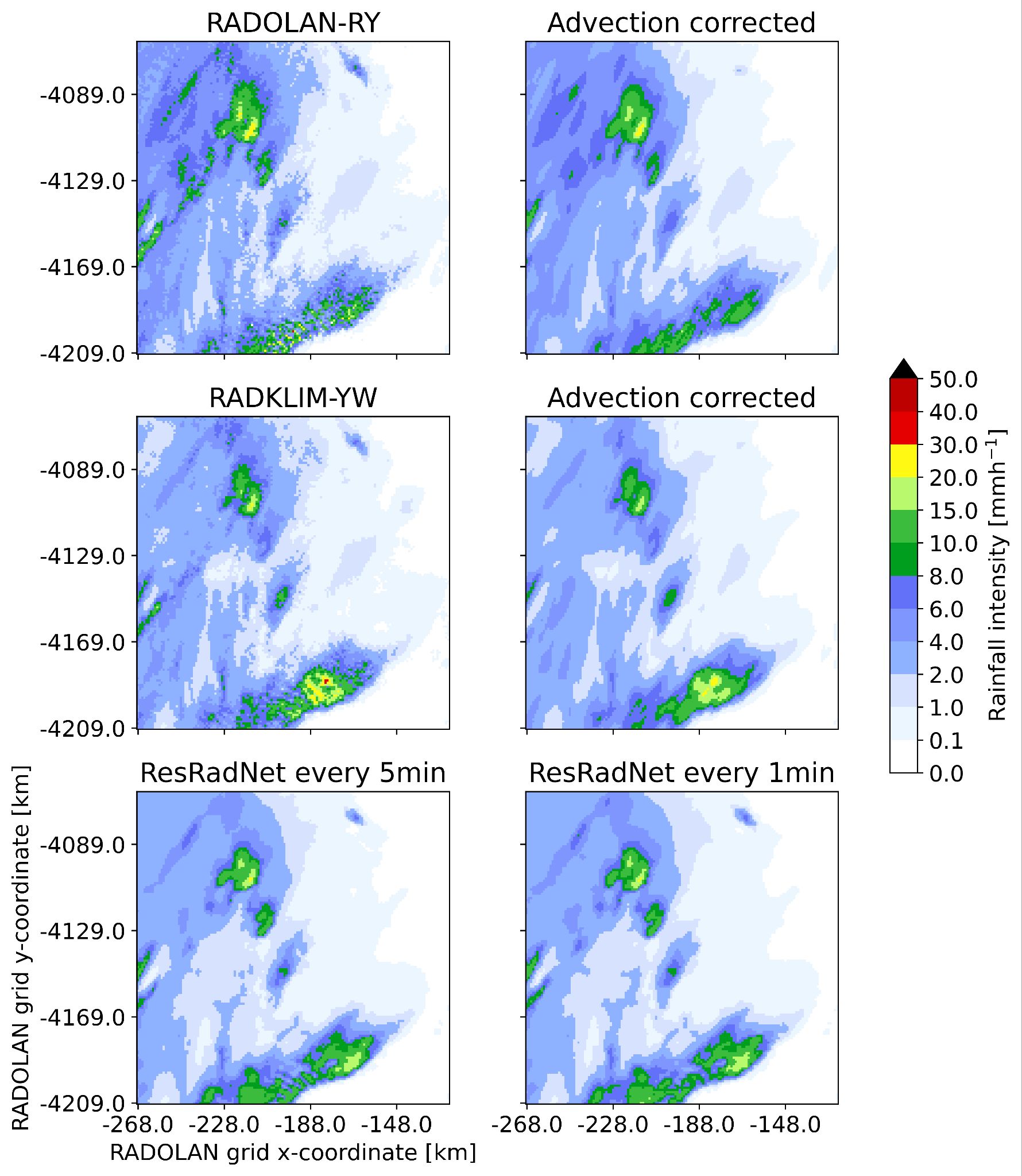 Maps of rainfall sum between 16:00 and 19:00 on 6 July 2021
‹#›
5 minute resolution
1 minute resolution
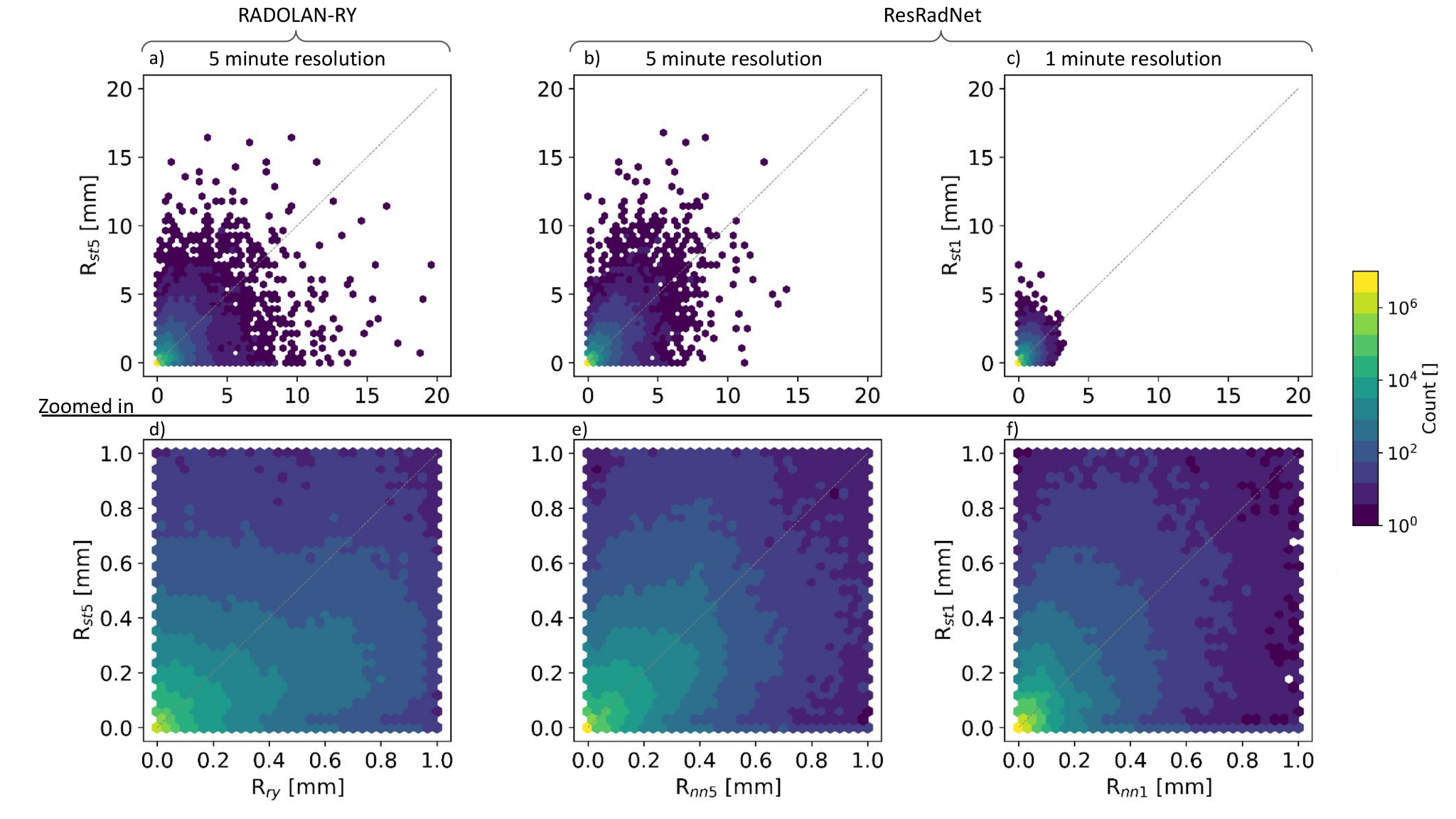 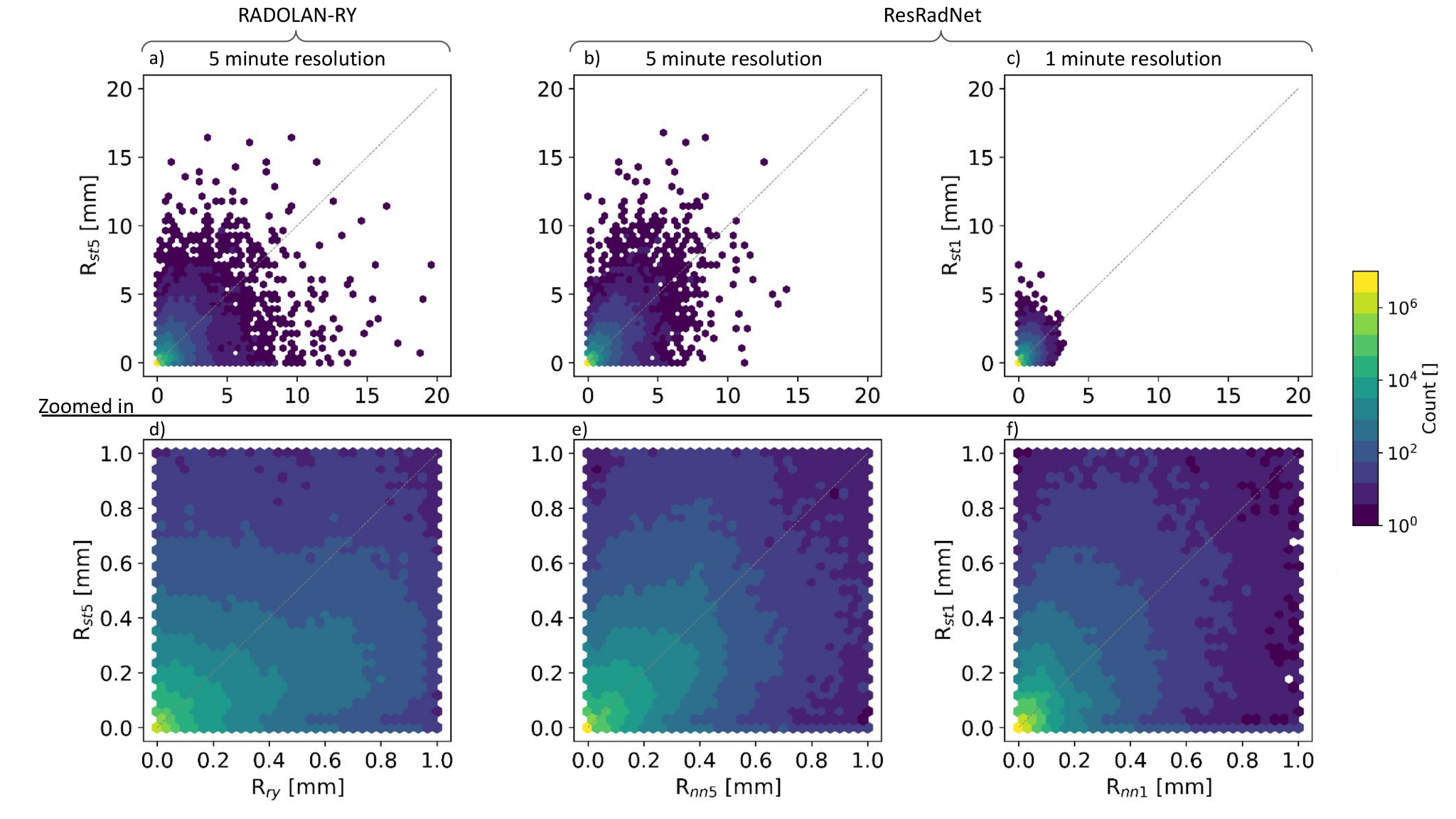 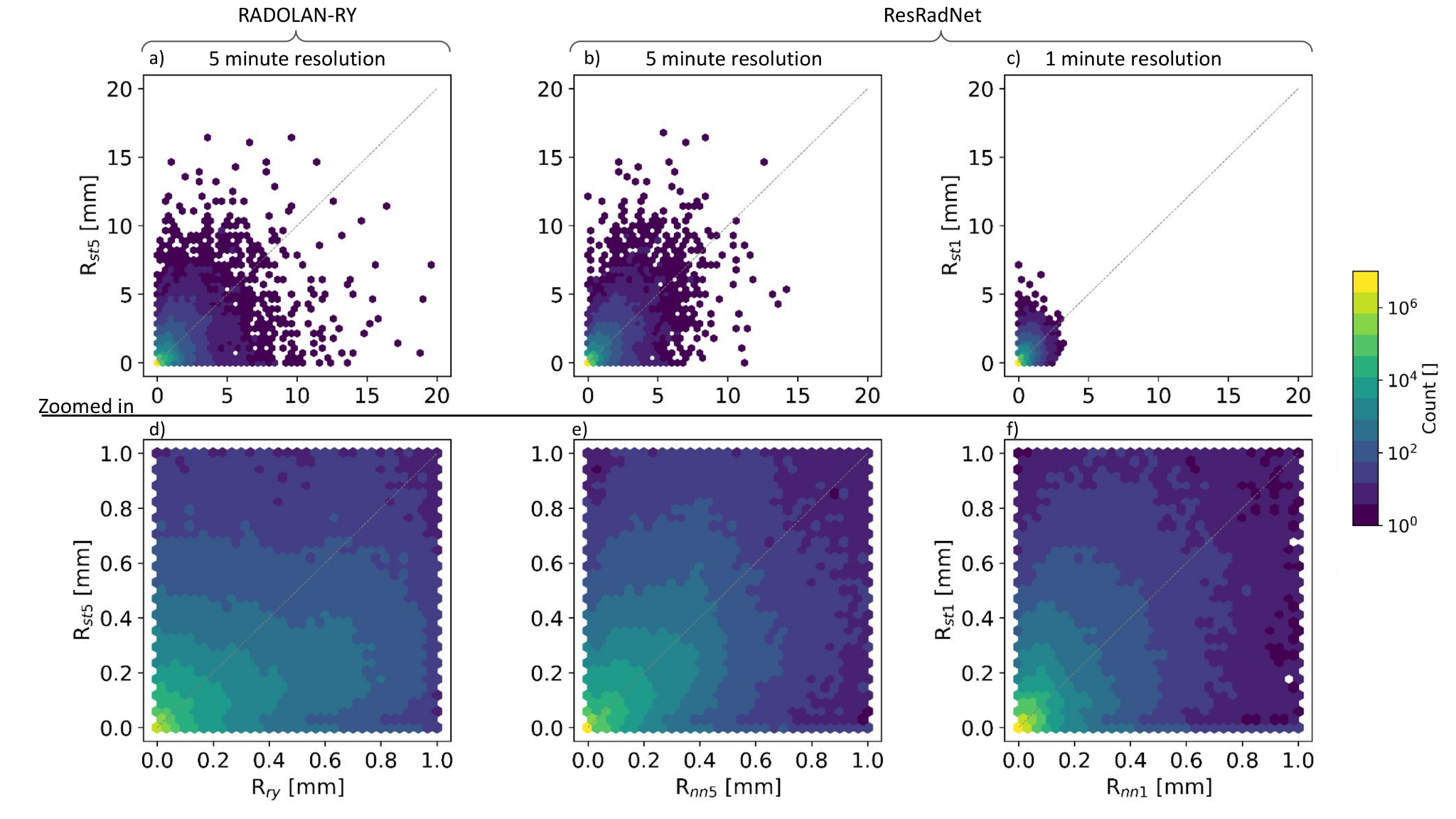 Rain gauge [mm]
ResRadNet [mm]
ResRadNet [mm]
Missing extremes due to uncertainty and double penalty effect
→behaves like an ensemble mean prediction
‹#›
Disclaimer:

The following results are much less validated

The presented ideas are valid though ;)
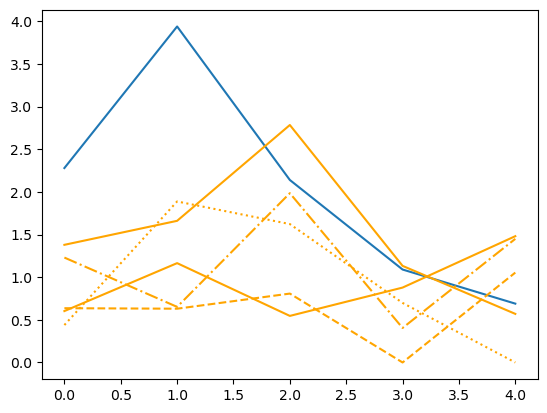 Observation
Prediction Ensemble
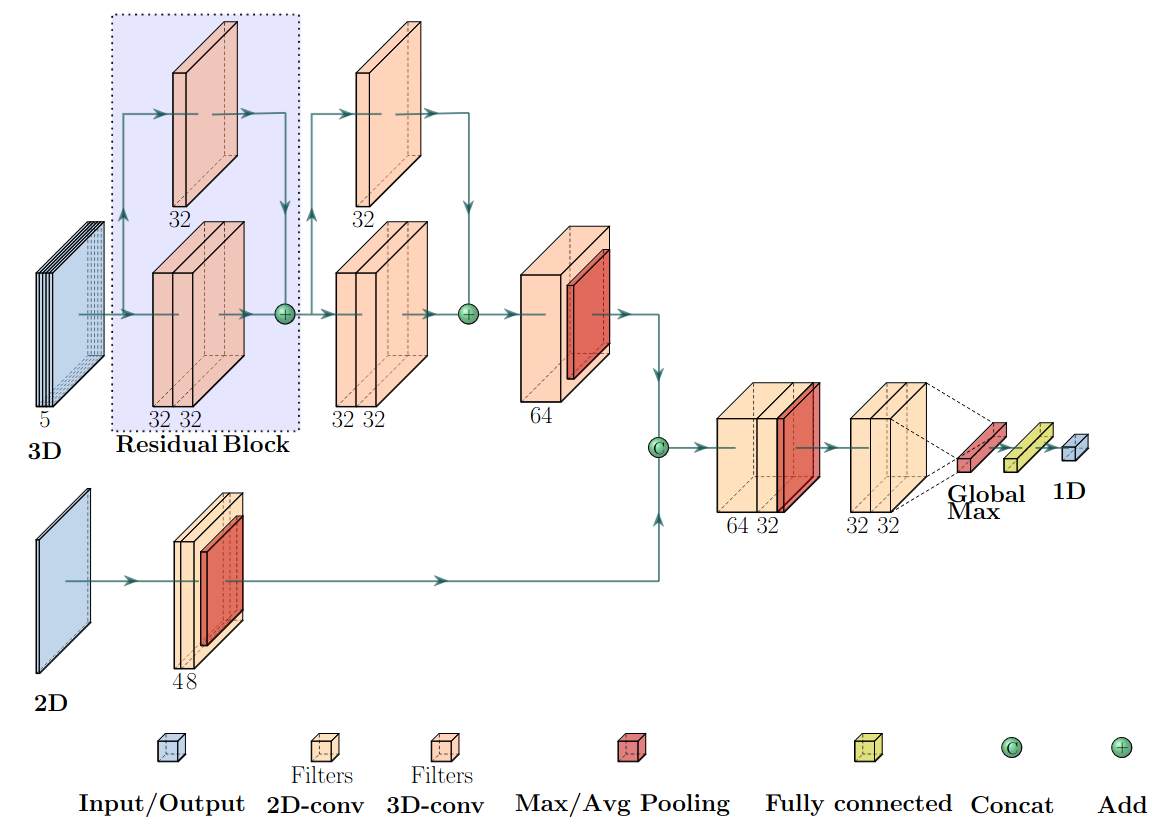 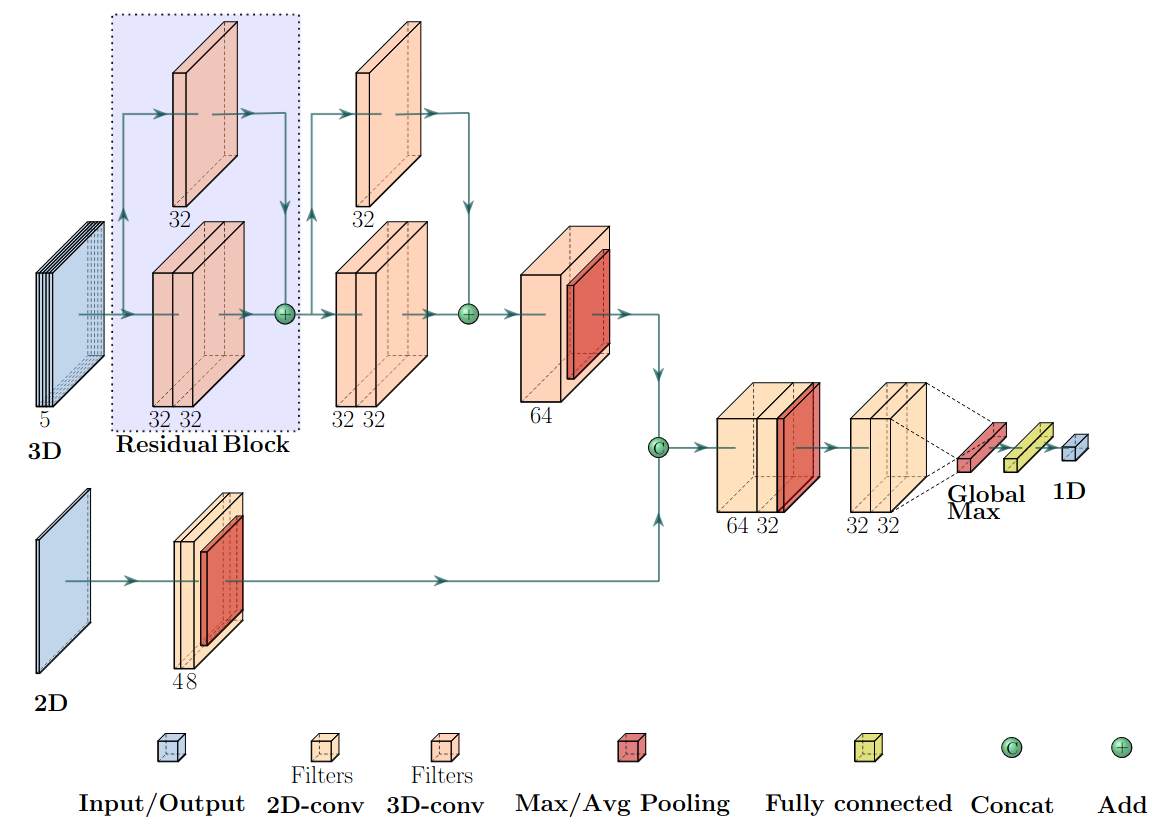 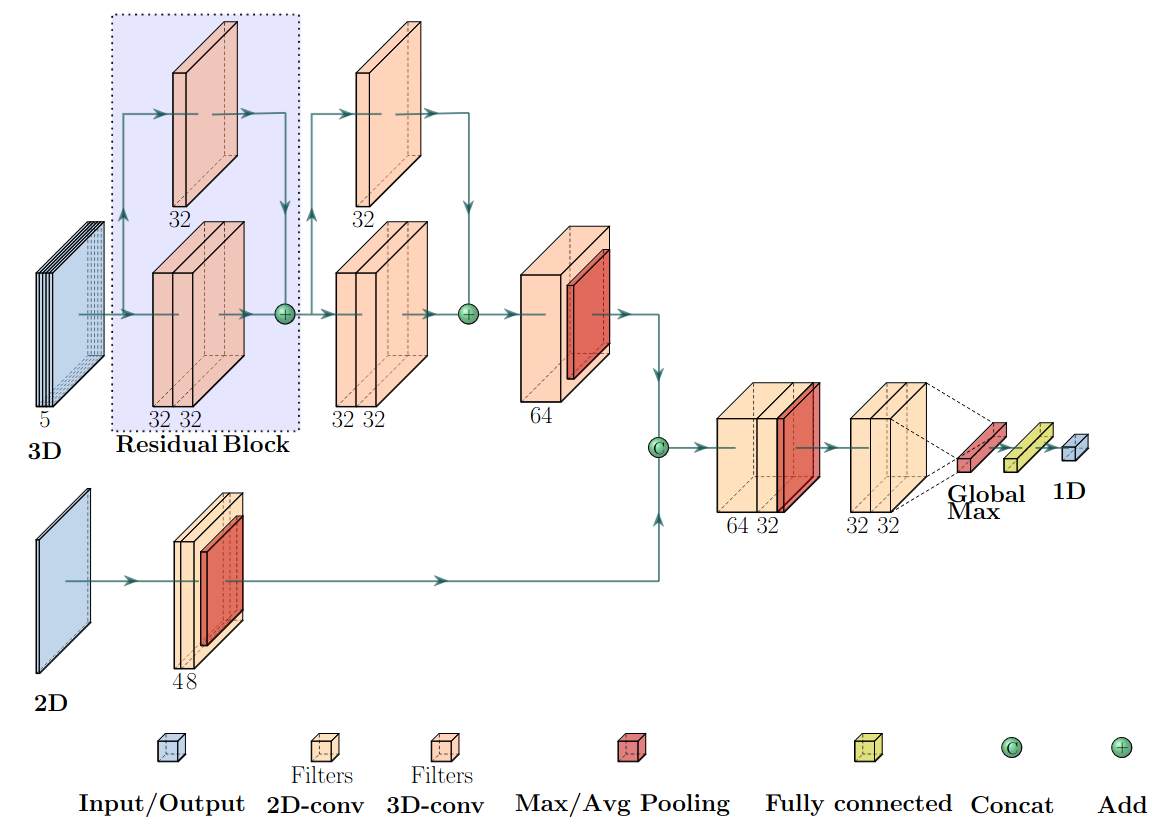 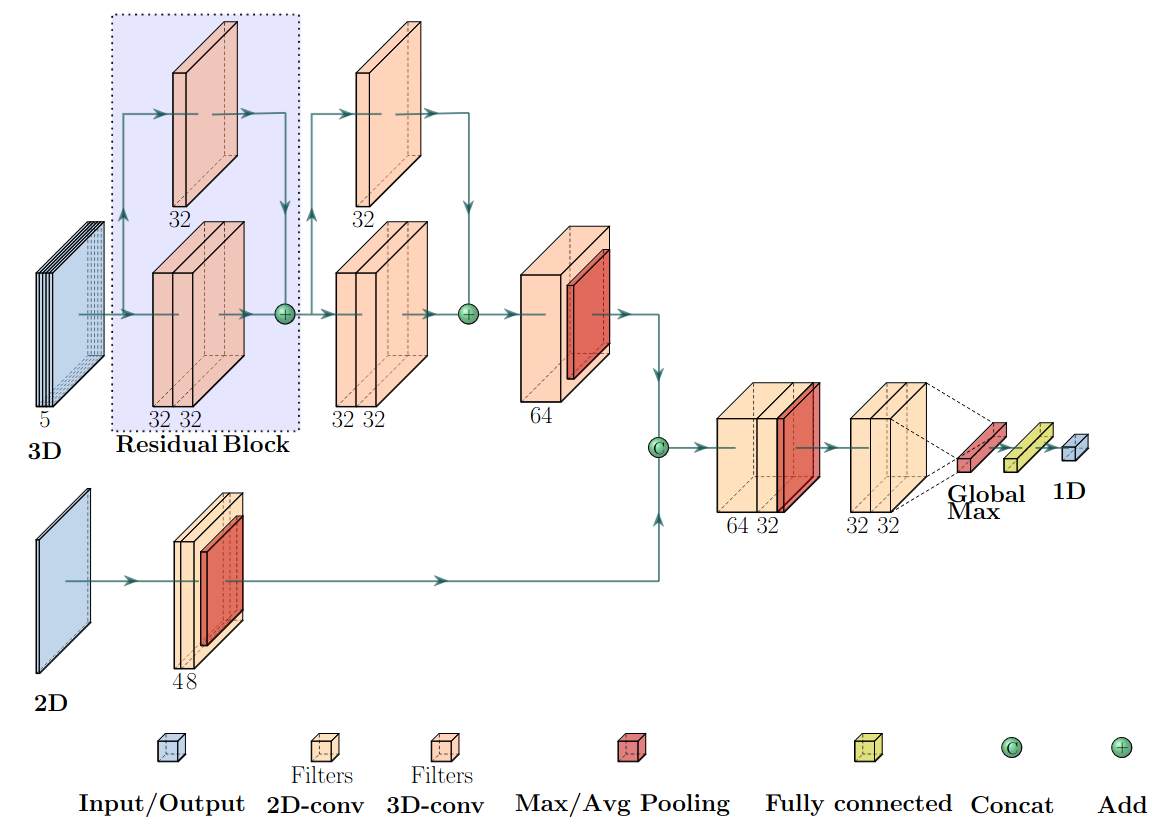 Monte Carlo Dropout1
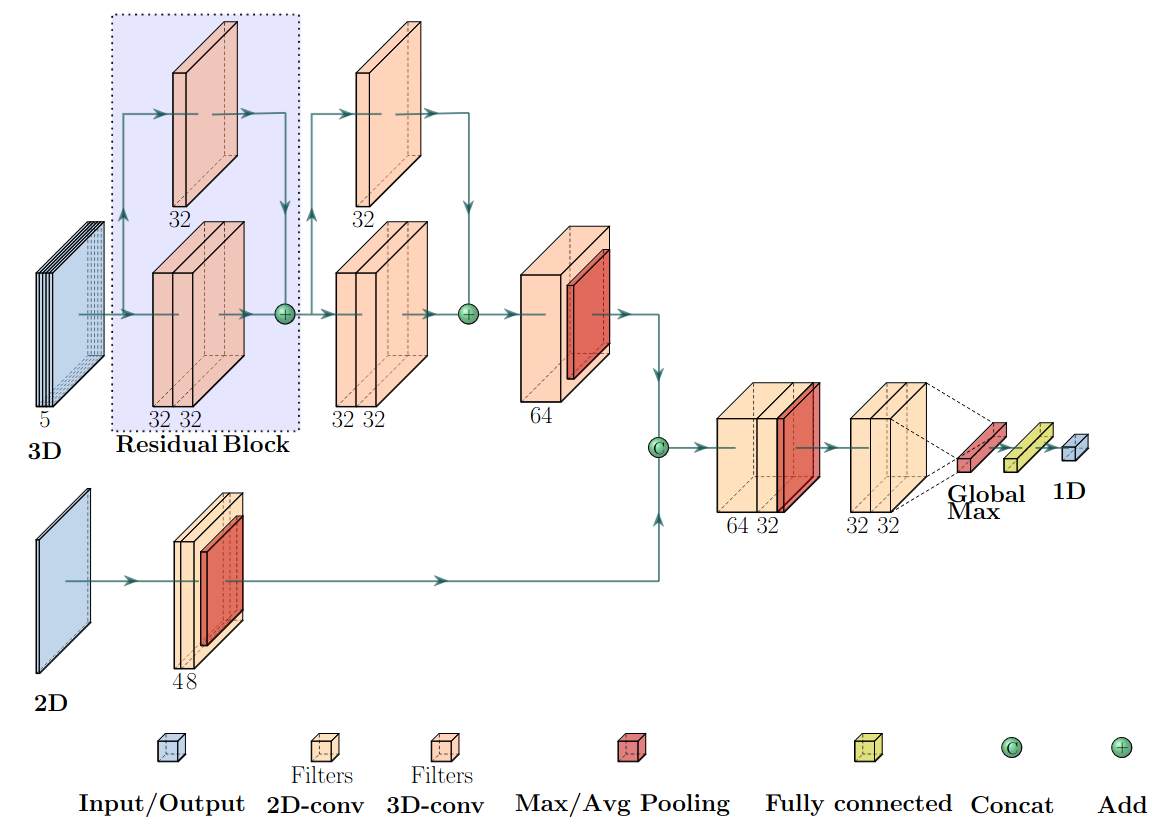 R [mm]
Timestep [Minutes]
1Gal & Ghahramani, 2016. Dropout as a bayesian approximation: Representing model uncertainty in deep learning. ICML
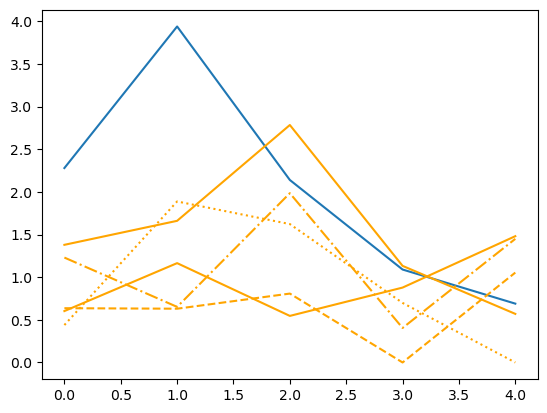 Observation
Prediction Ensemble
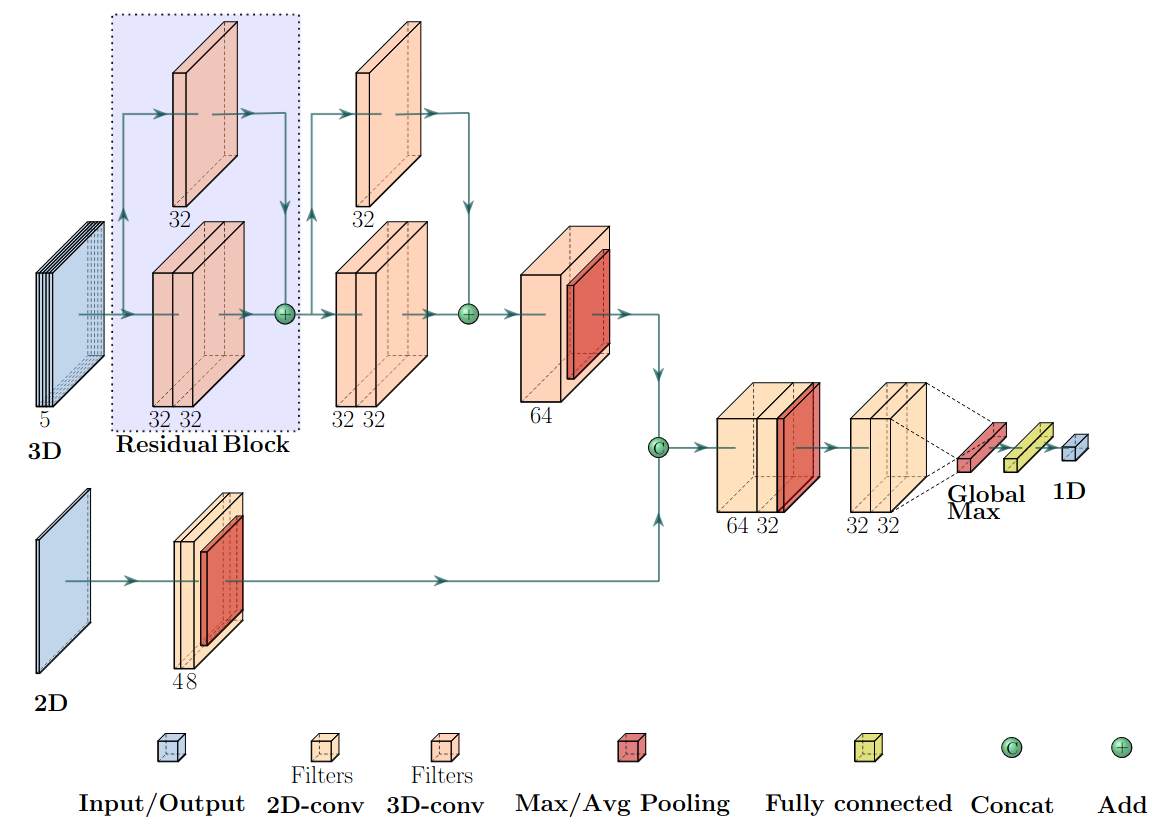 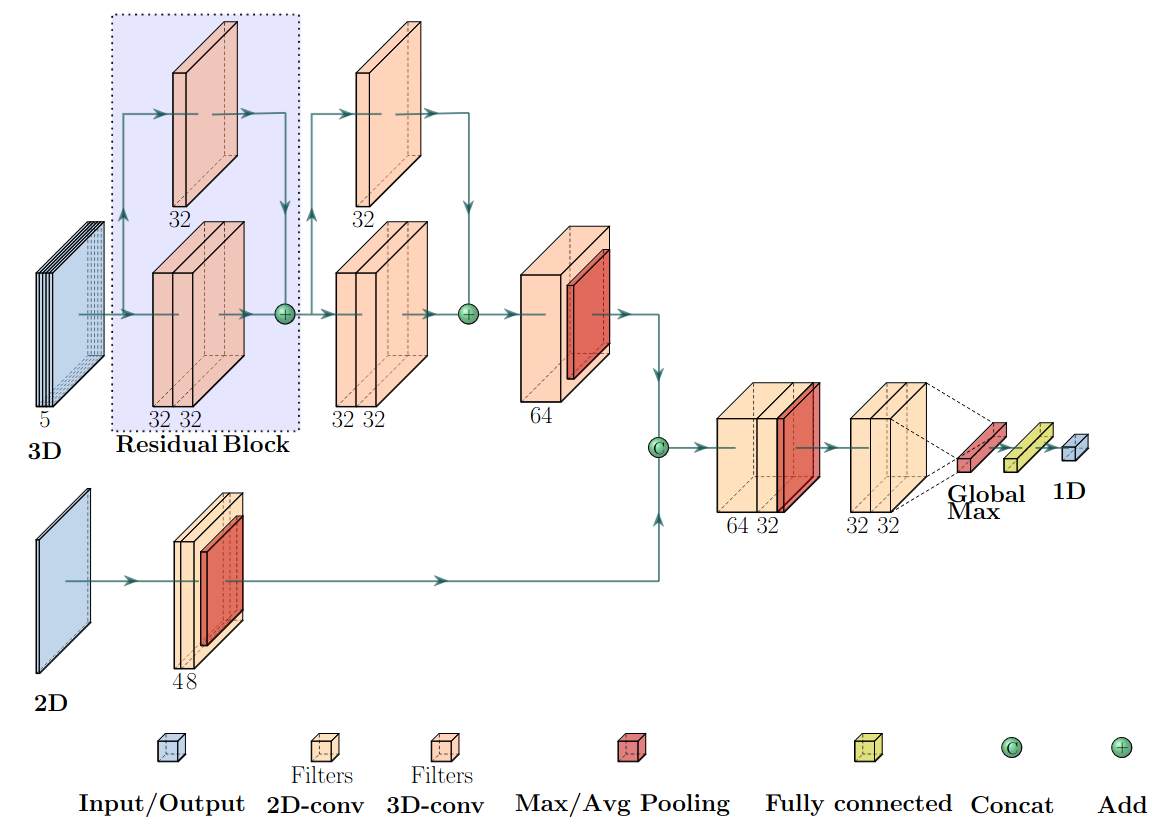 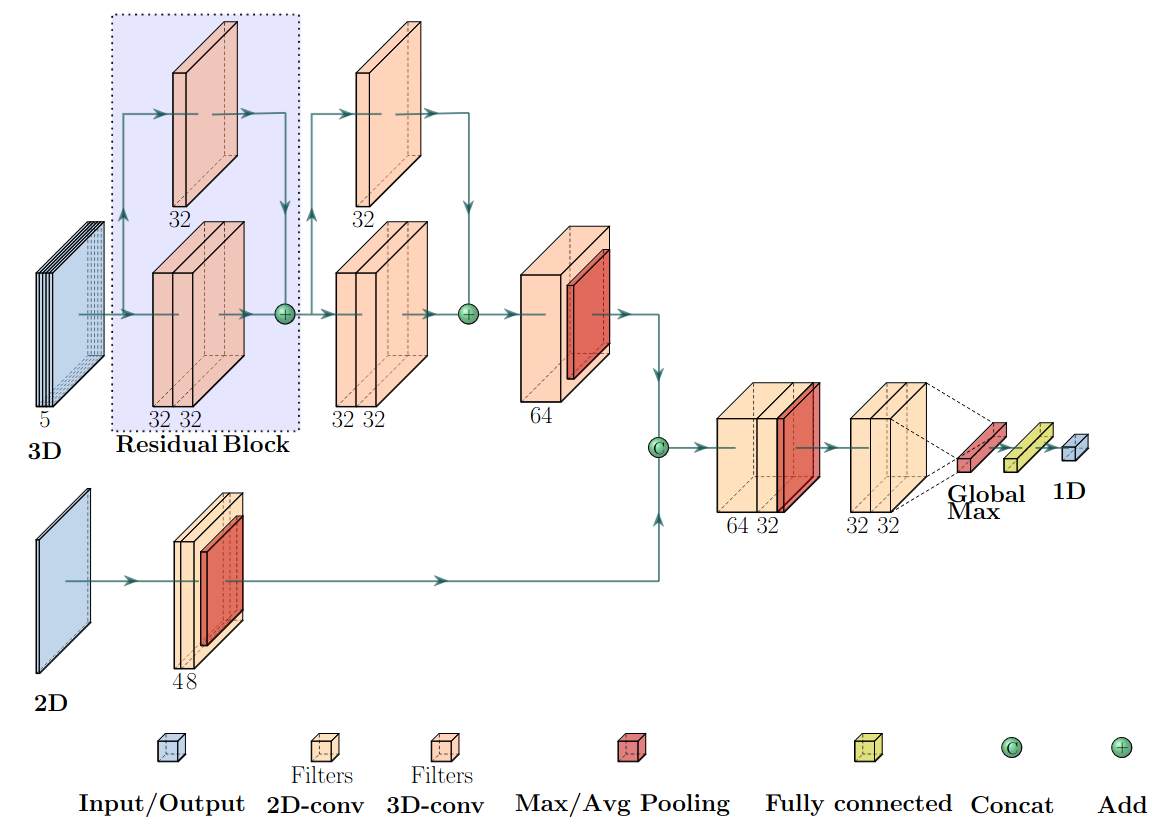 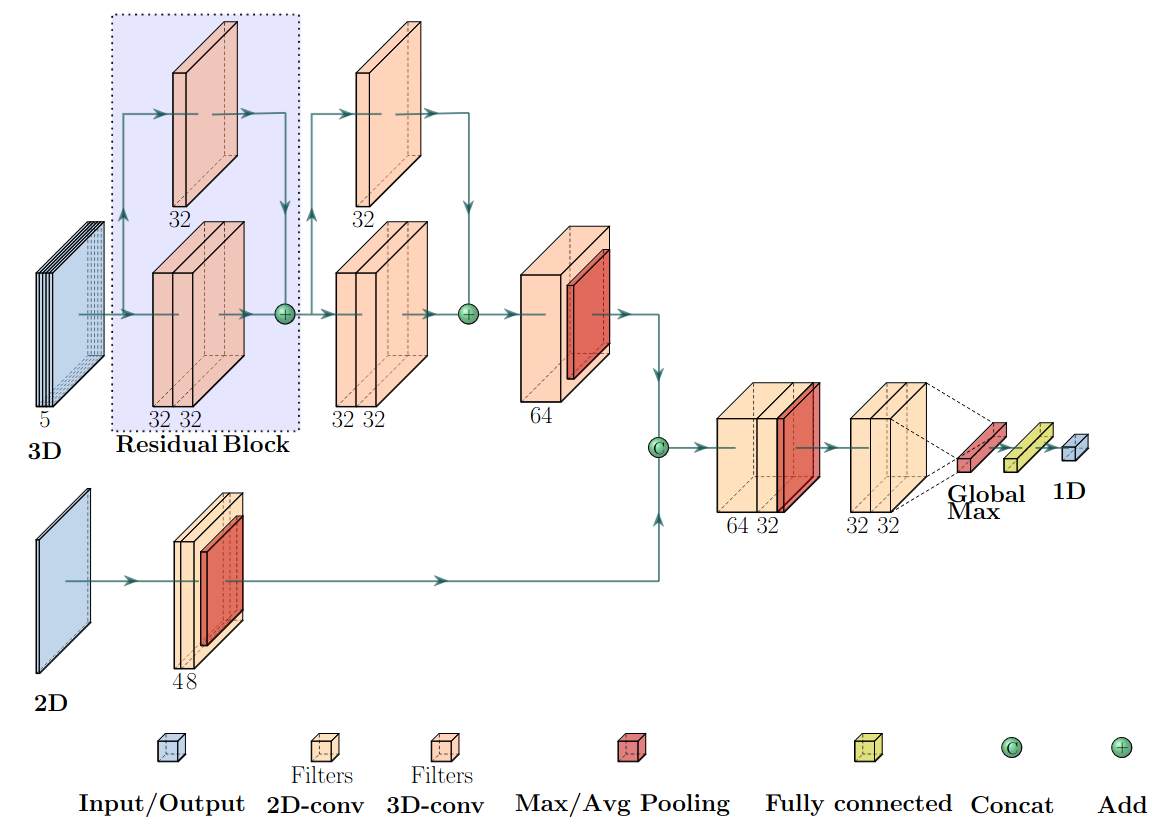 Monte Carlo Dropout
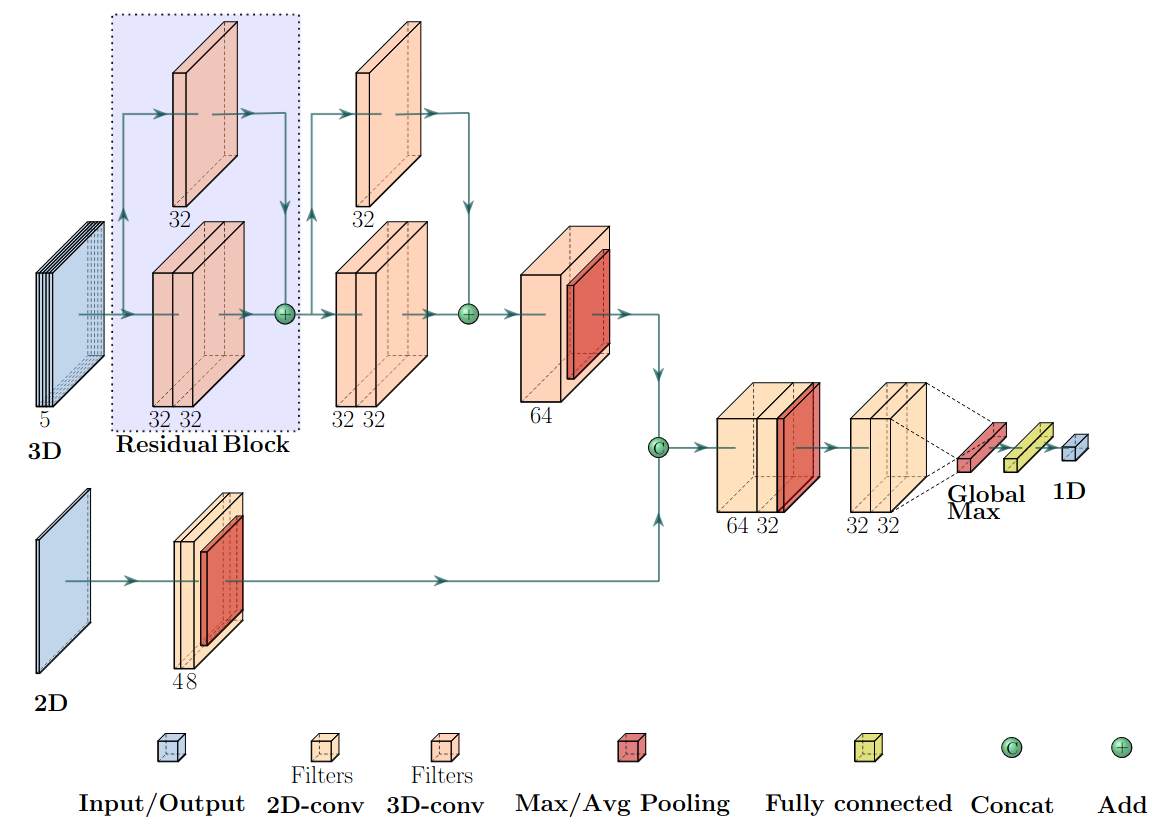 R [mm]
Timestep [Minutes]
Observation
Continuous Ranked
Probability Score (CRPS)
Prediction CDF
Observation
Train: 	June 2020
Test: 	July 2020
Continuous Ranked
Probability Score (CRPS)
Prediction CDF
Ensemble 1
Ensemble 2
Ensemble 3
Ensemble 4
Ensemble 5
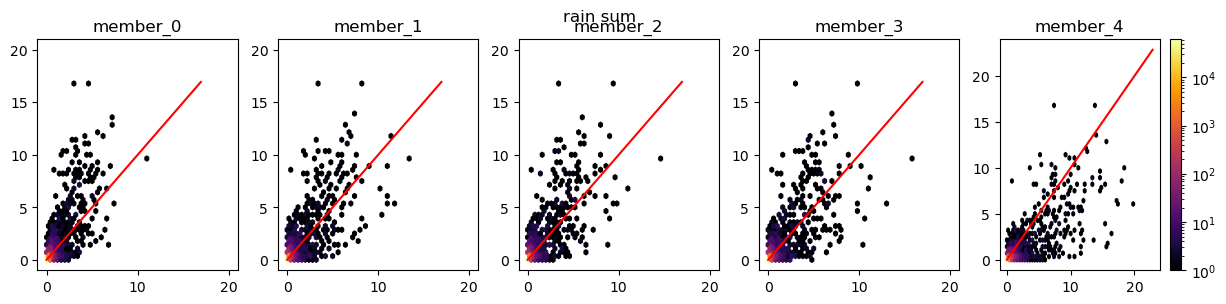 Observation  [mm/5min]
Count [ ]
Prediction [mm/5min]
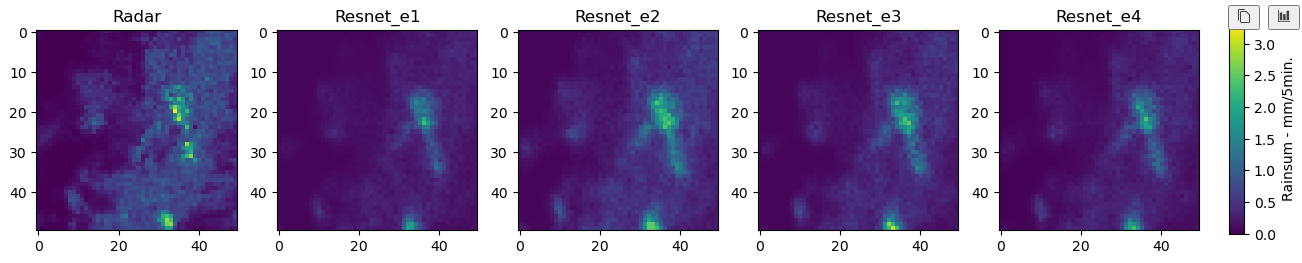 Variability? 		😊

Extremes?		😕

→ explore alternative randomisation
QPE with commercial microwave links
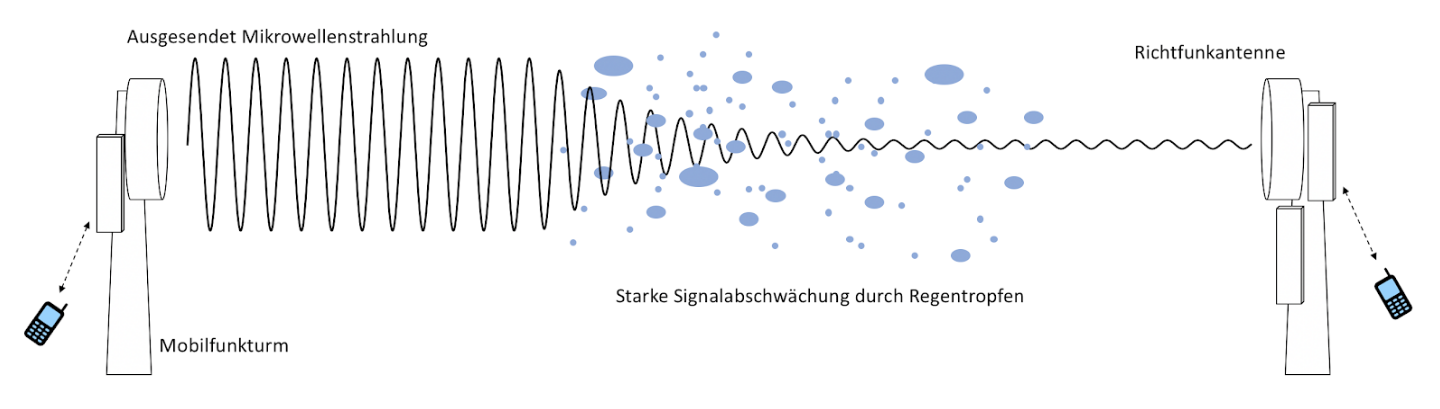 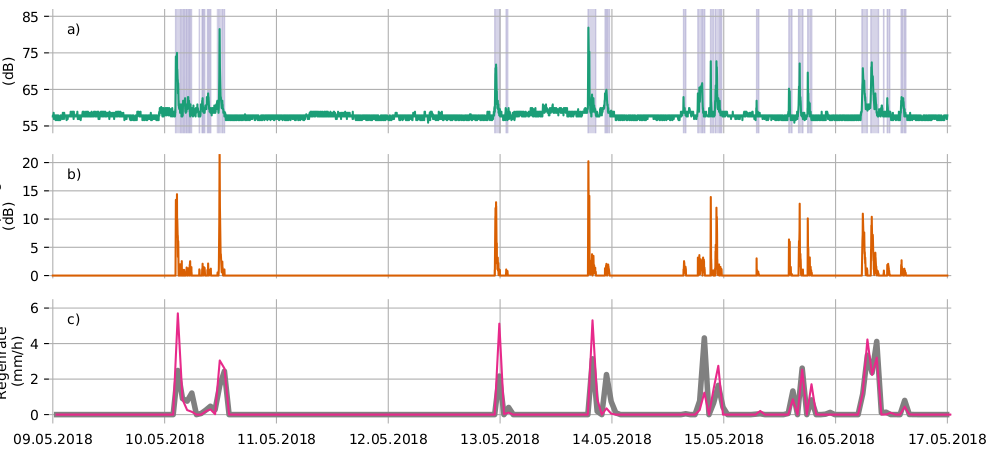 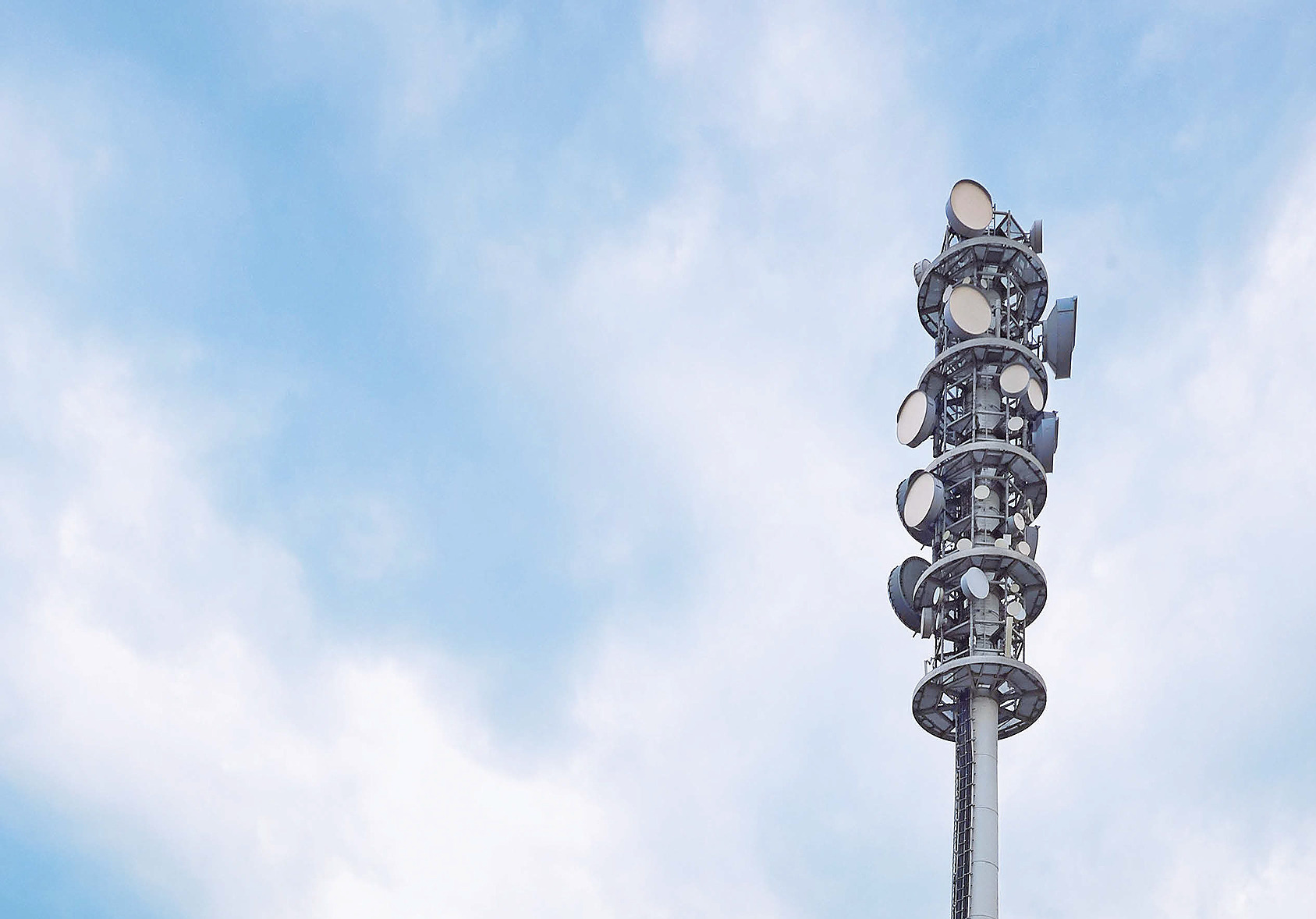 Power law regression
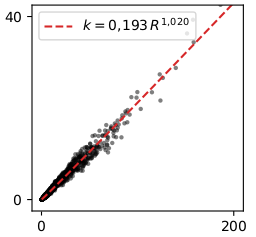 Attenuation
specific attenuation
k [dB/km]
Rainfall
30GHz
rain rate
R [mm/h]
Graf, Polz and Chwala; PiuZ 2021
‹#›
Commercial microwave links (CML)
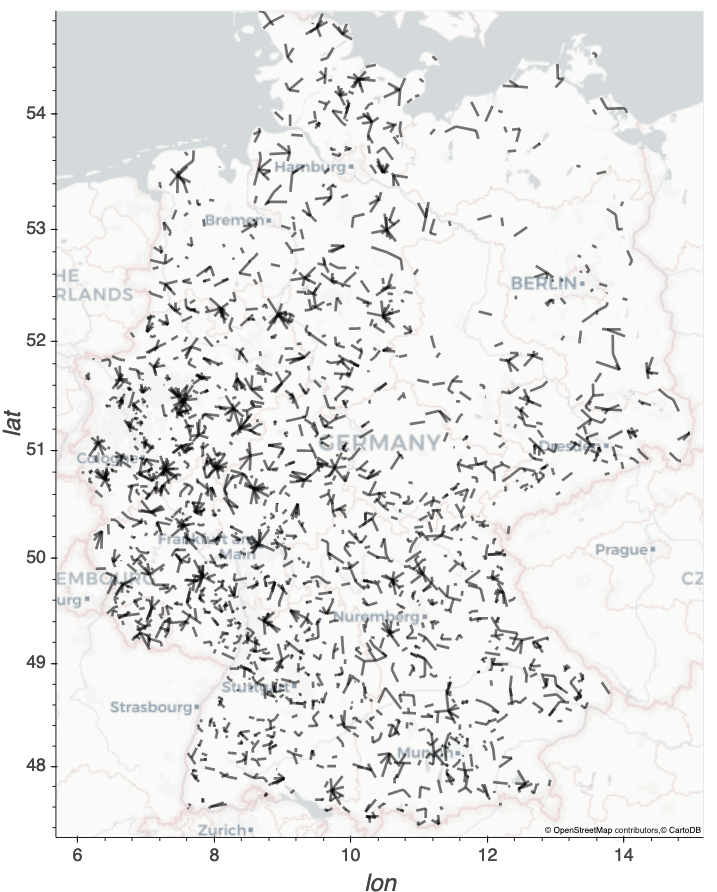 3904 CMLs
instantaneous measurement of transmitted and received signal level
1-minute resolution
‹#›
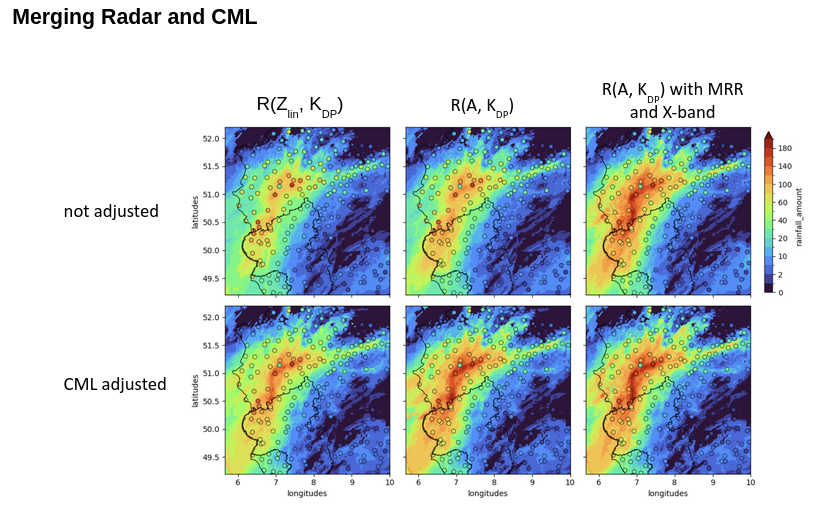 ‹#›
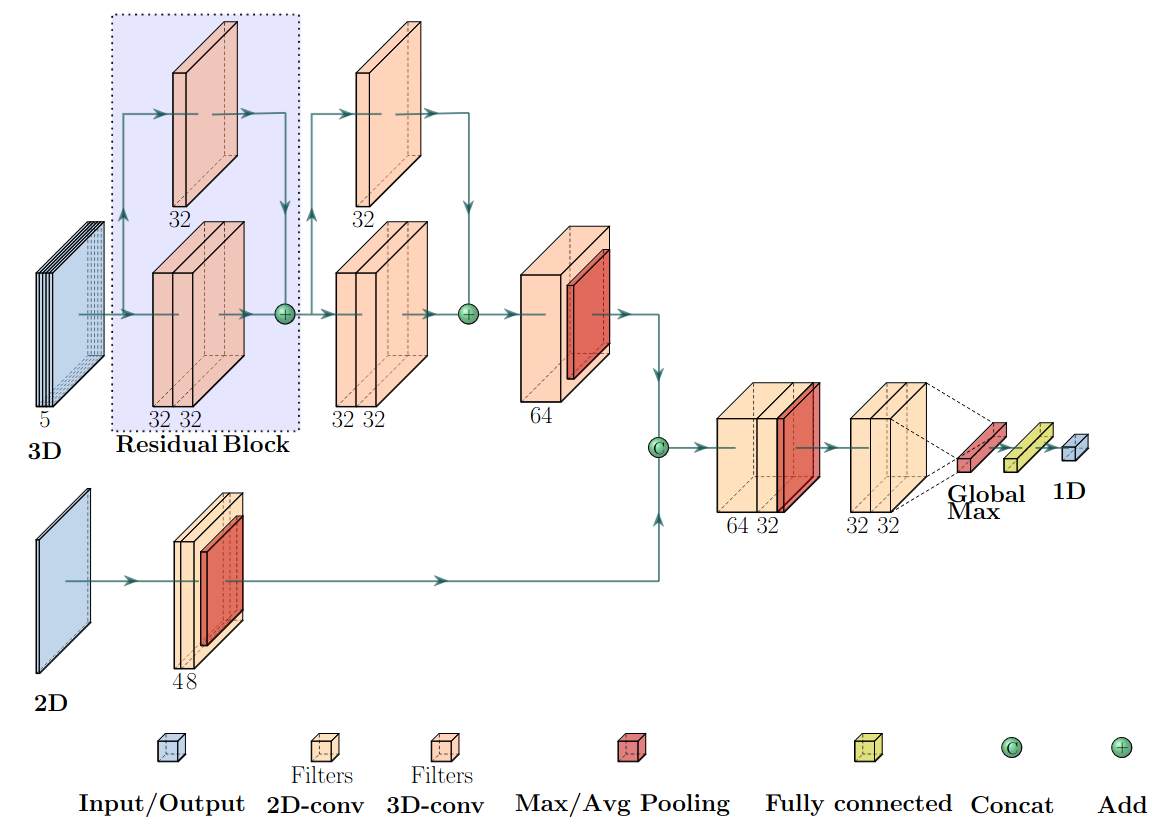 ResRadNetResidual neural network using 3D convolutions
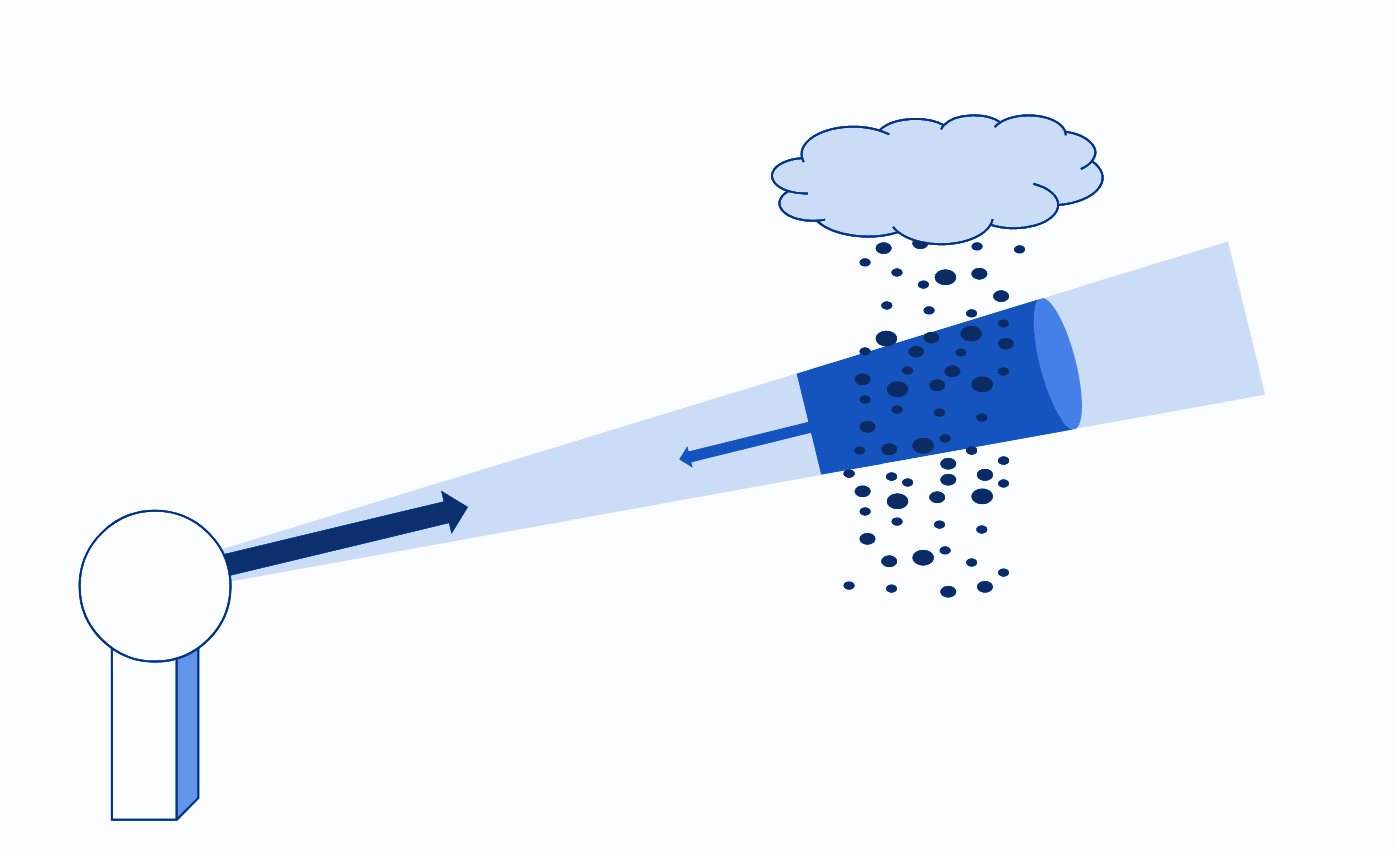 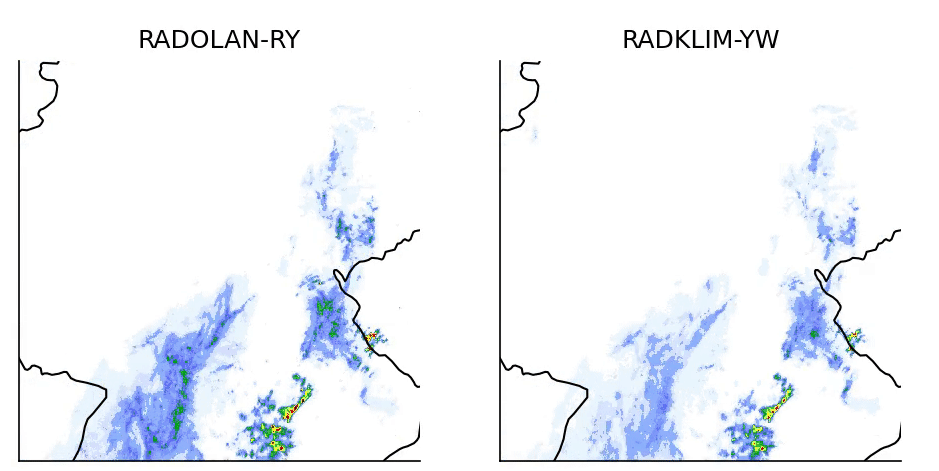 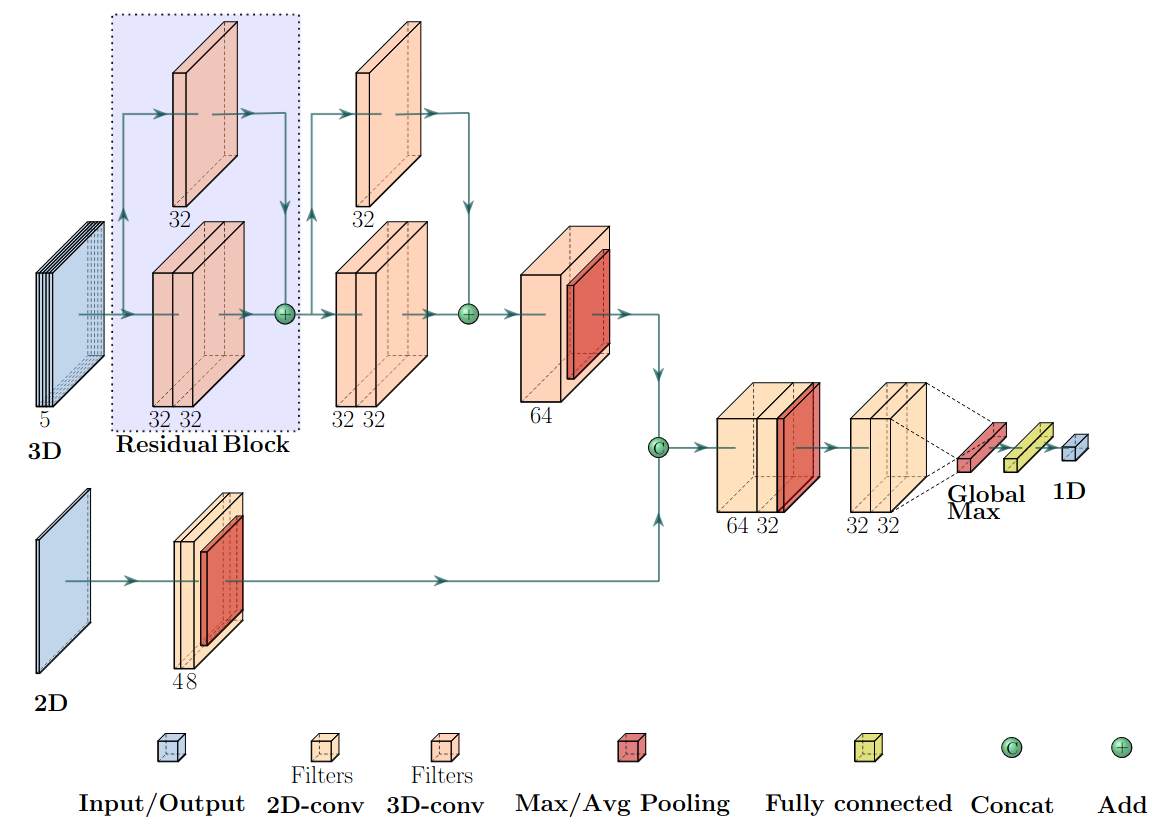 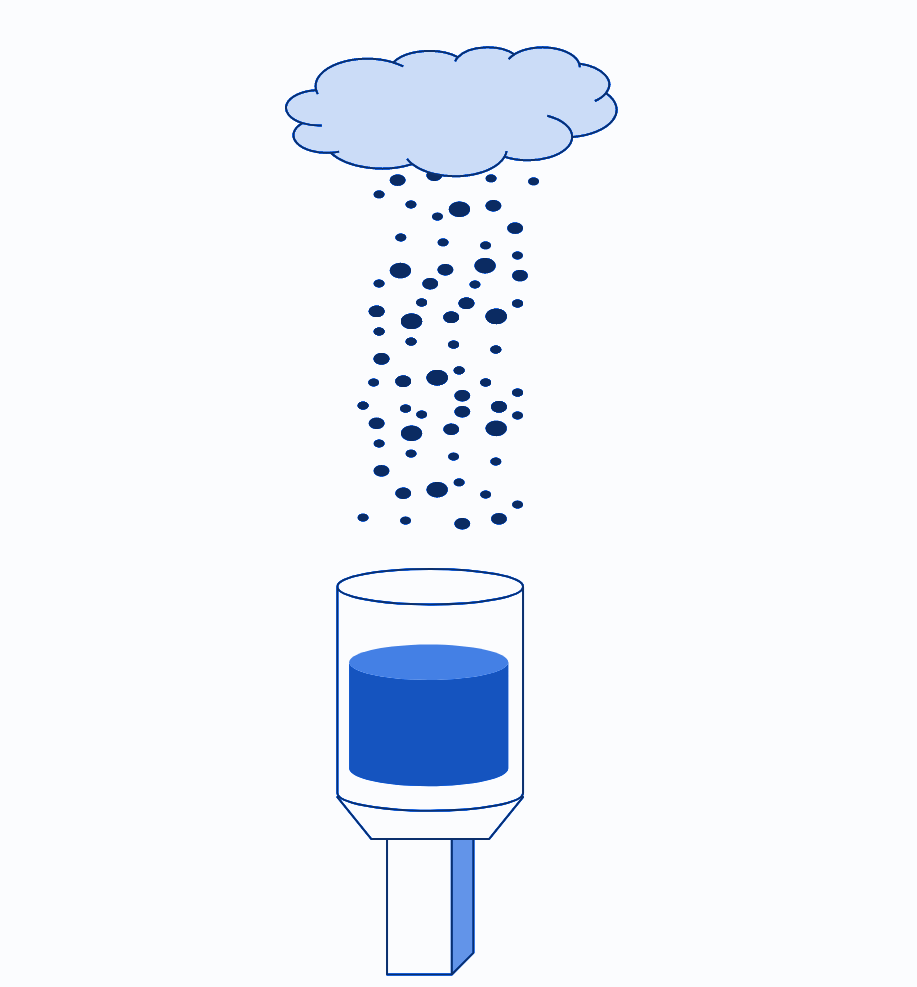 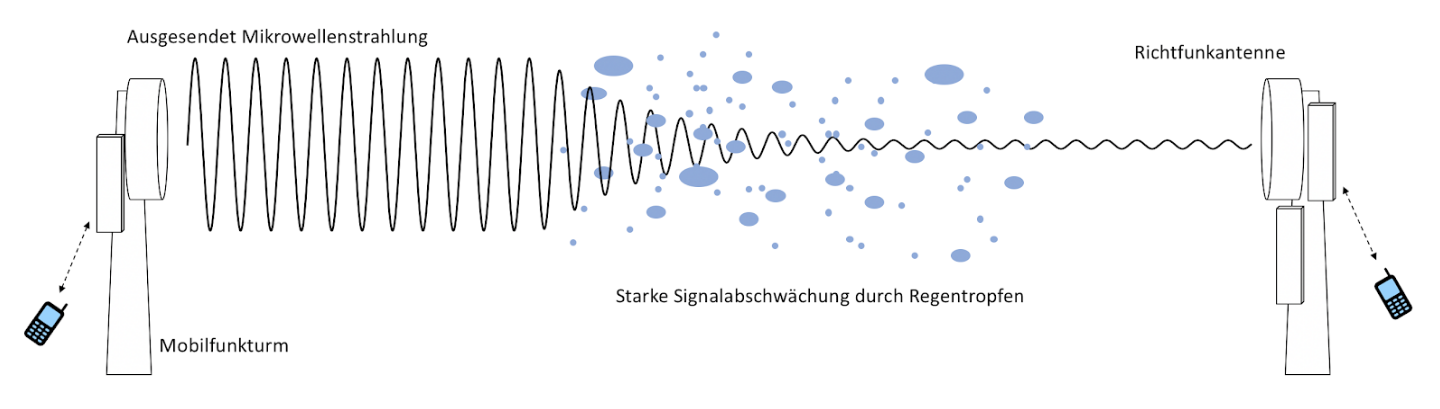 11km x 11km x 5*5min
5*1min
‹#›
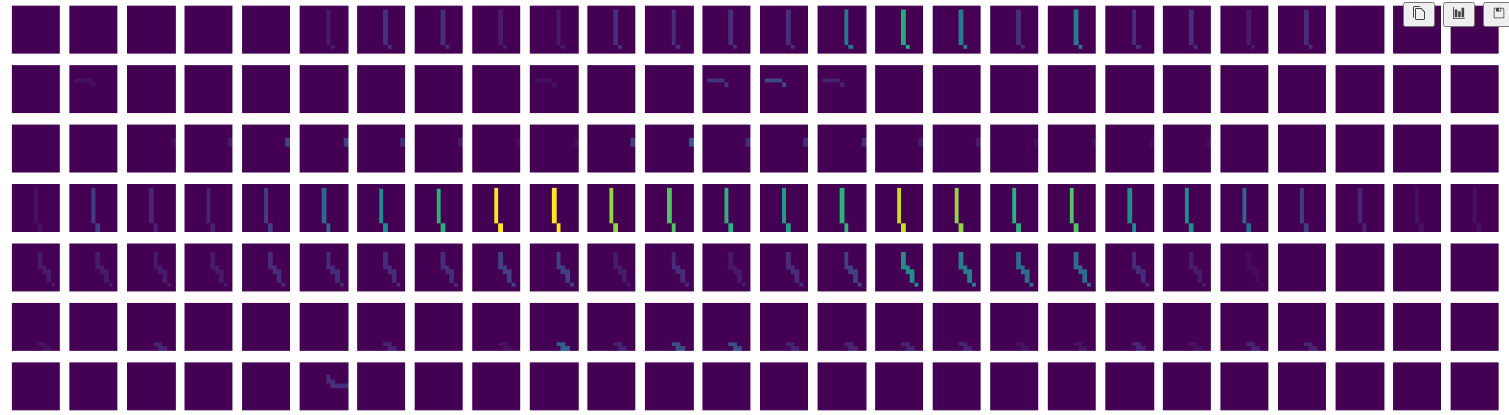 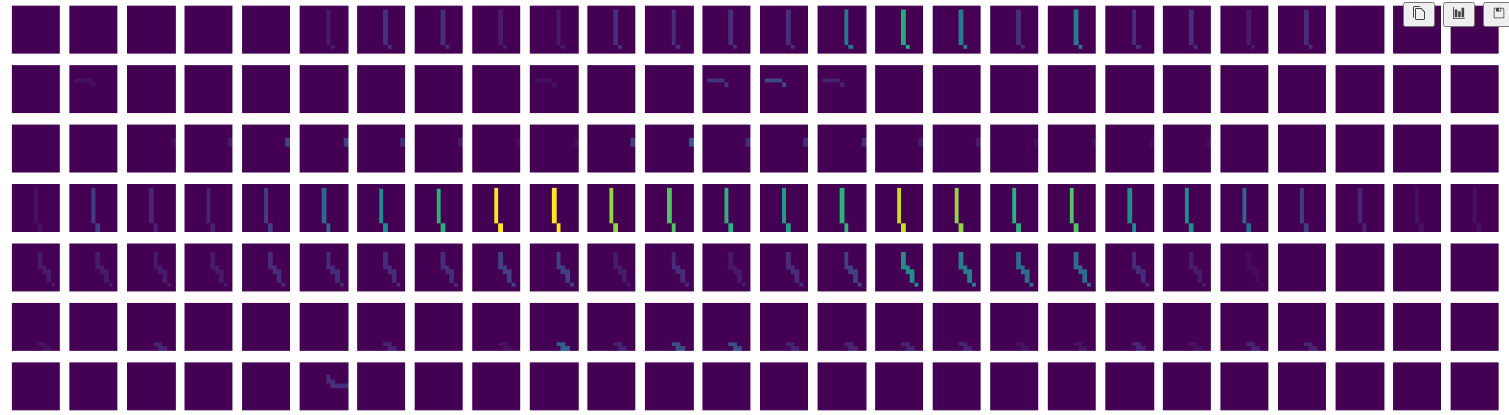 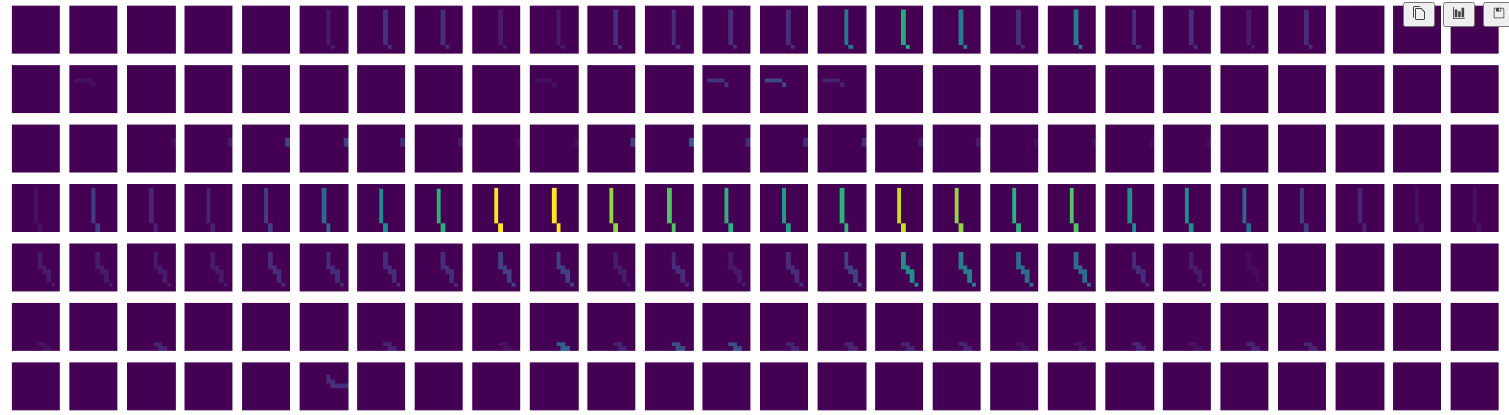 up to 25 CMLs
11
11
25 1-minute time steps
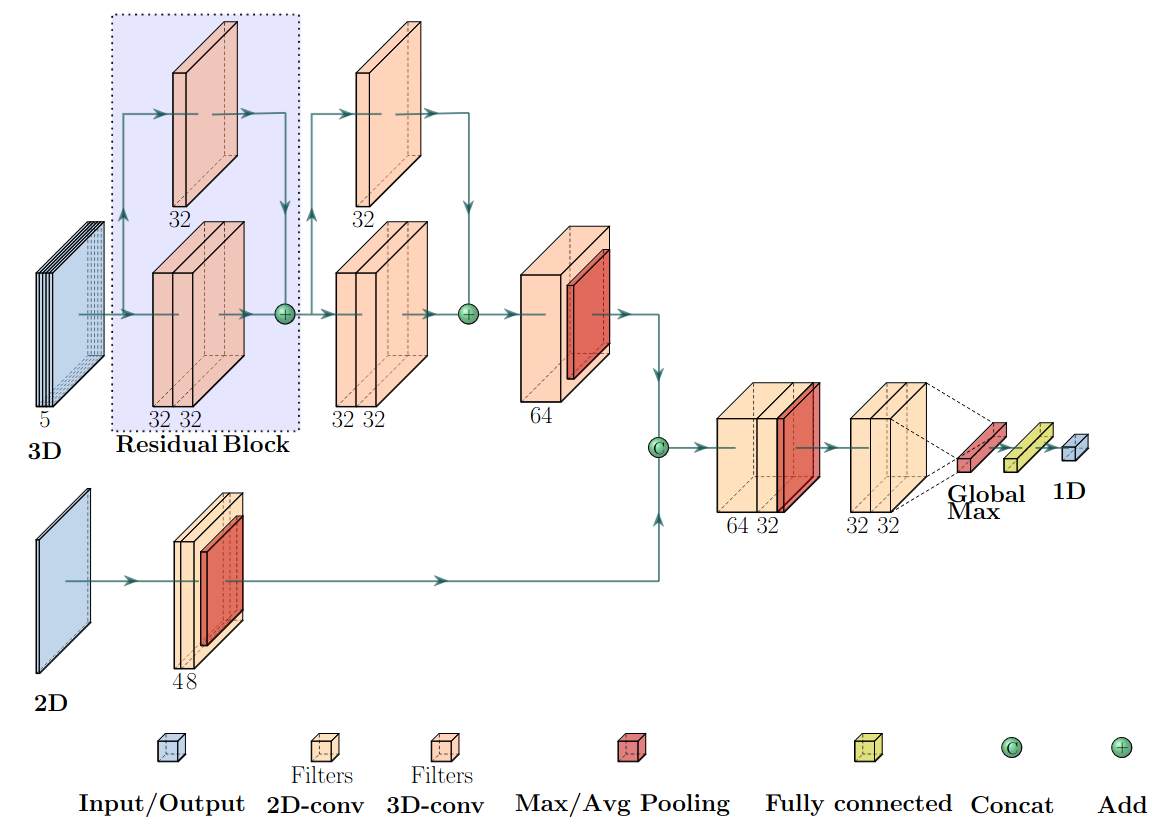 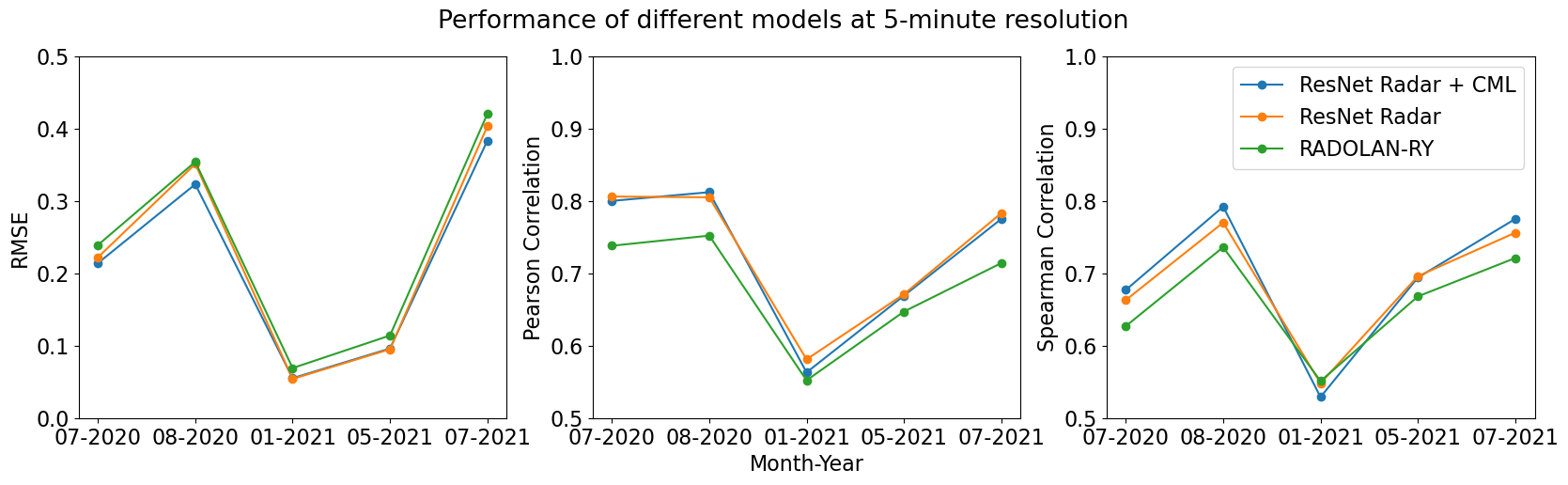 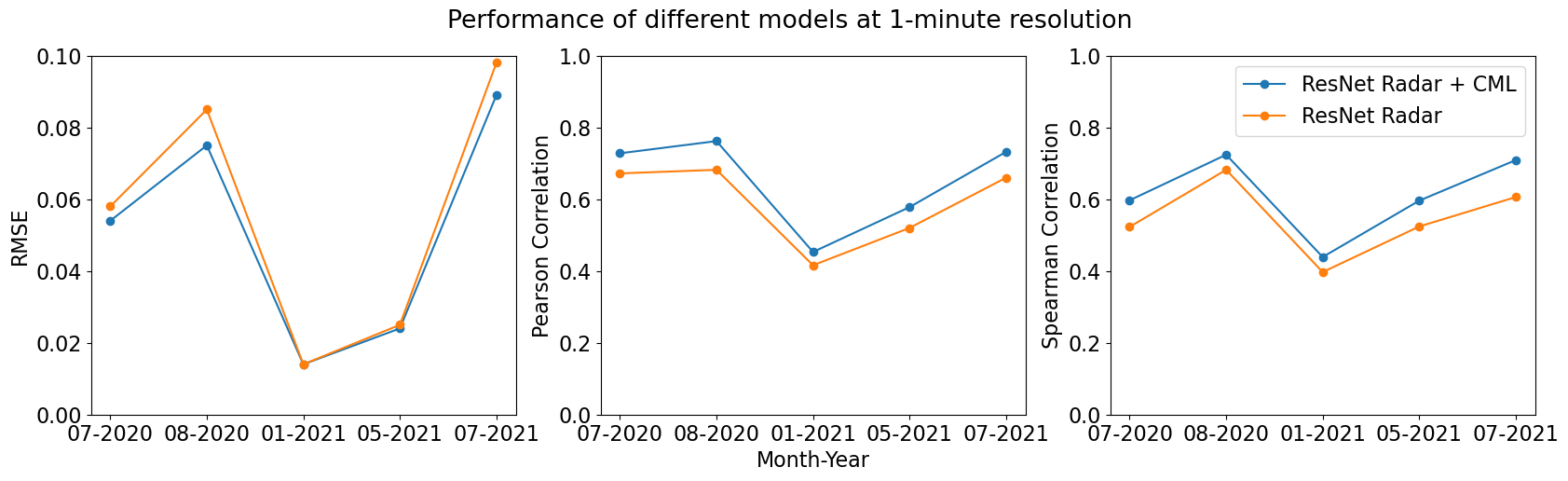 Model not trained on winter data
Systematic measurement errors - CML
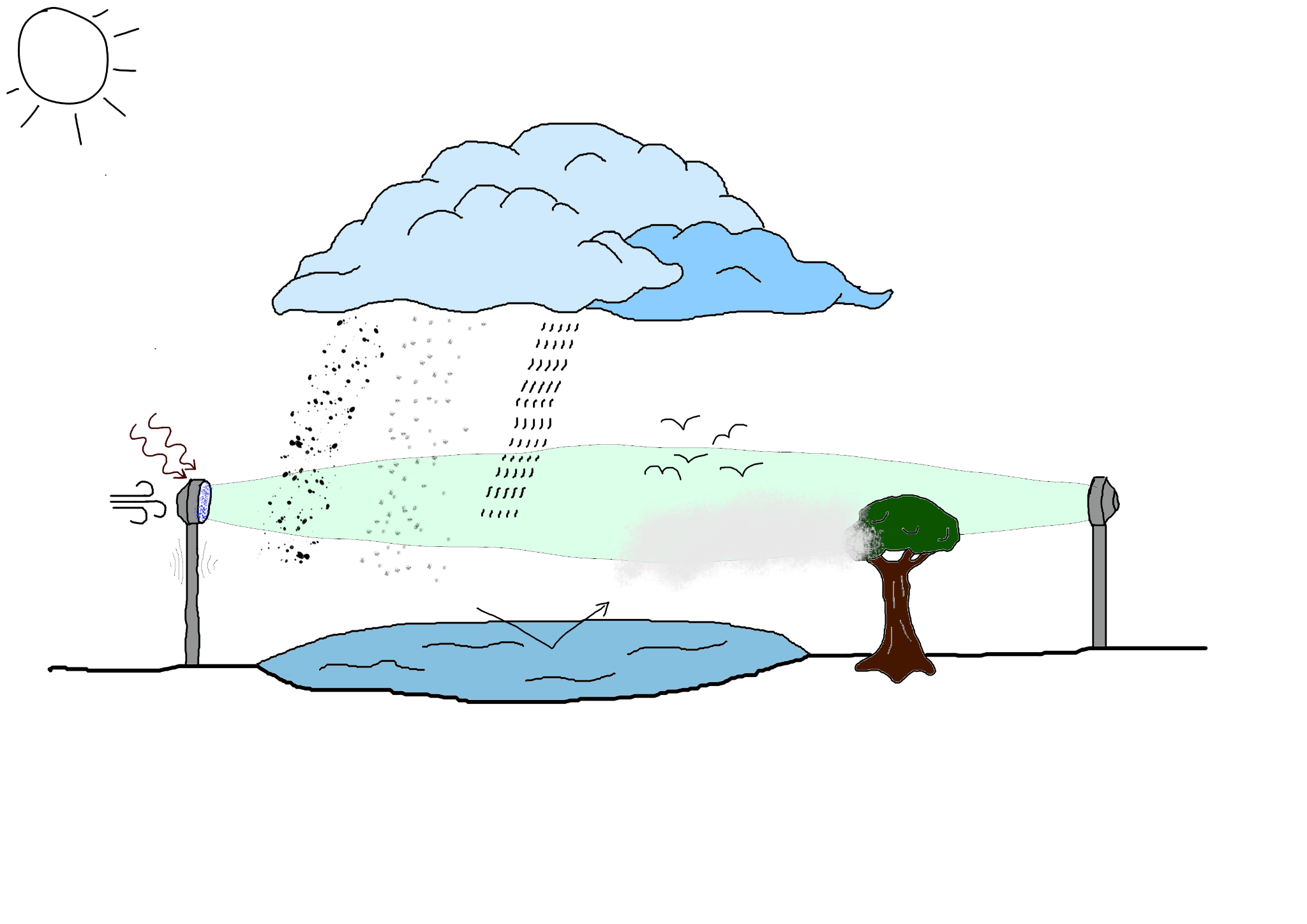 Snow
Rain
Hail
Radiation
Birds/Insects
Beam bending
Temperature
Wind
Wet antenna
Fog/Water vapor
Reflection
Obstacles
‹#›
Systematic measurement errors - CML
Time to scale training data
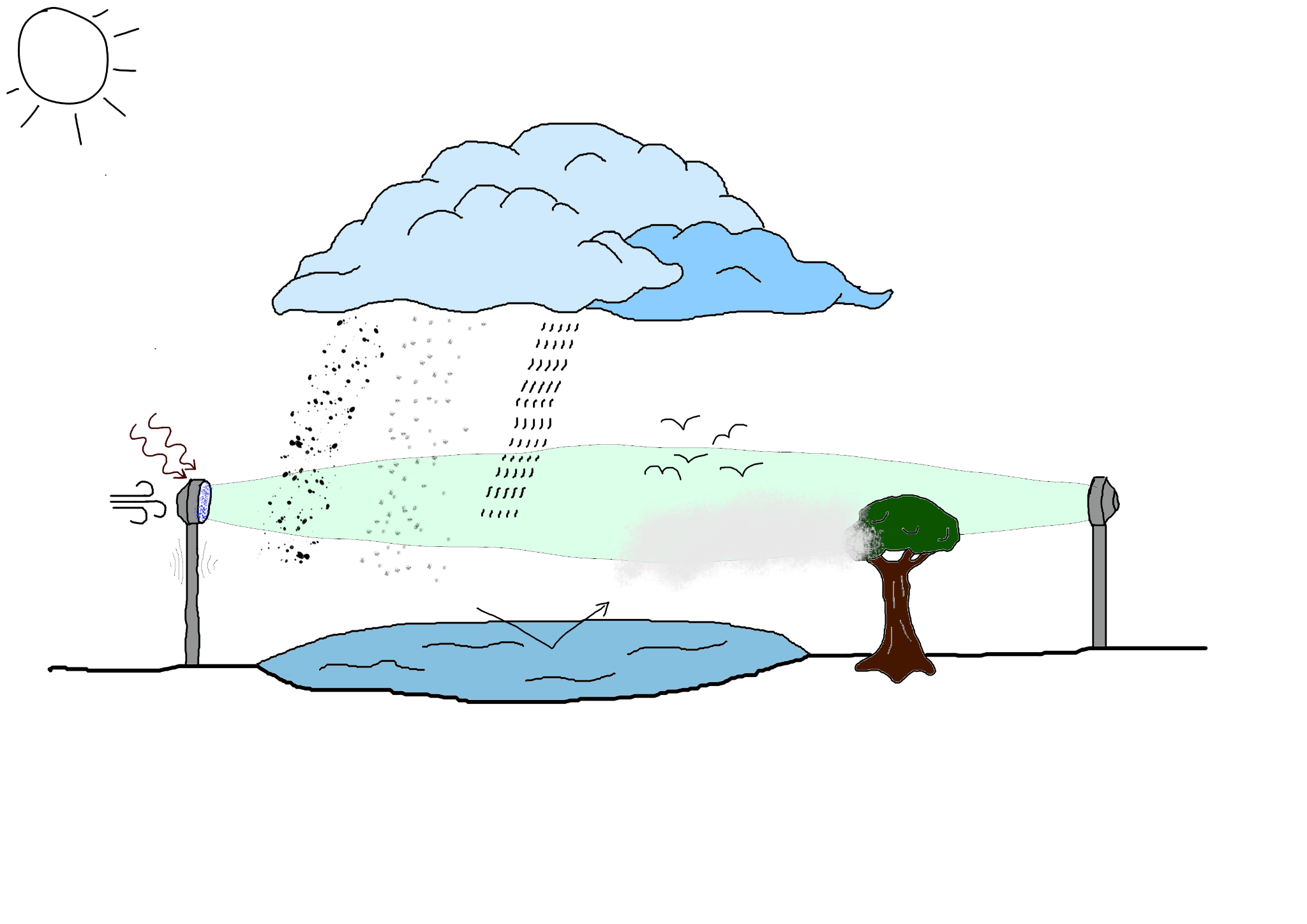 Snow
Rain
Hail
Radiation
Birds/Insects
Beam bending
Temperature
Wind
Wet antenna
Fog/Water vapor
Reflection
Obstacles
‹#›
Conclusion:

ResNet approach for radar adjustment works

CRPS loss + dropout 
creates reasonable variability
does not solve missing extremes

CMLs provide valuable information, especially at 1-minute resolution
Thank you!
Data splitting
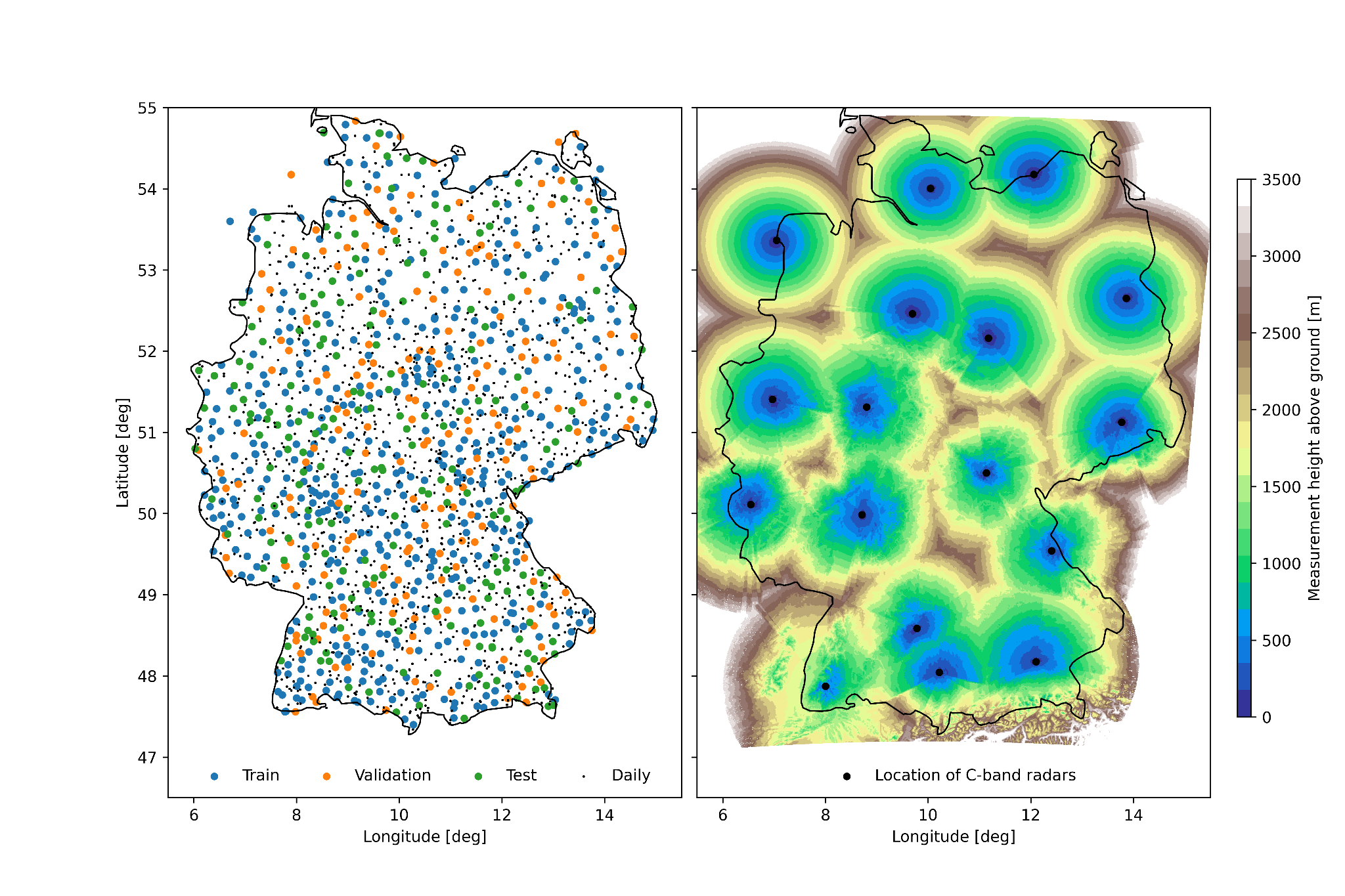 Train
60% of stations, 2020

Test
20% of stations, 2021

Validation
20% of stations, 2013-2021

Daily validation
>1000 independent stations, 2013-2021

Important: spatio-temporally independent validation!
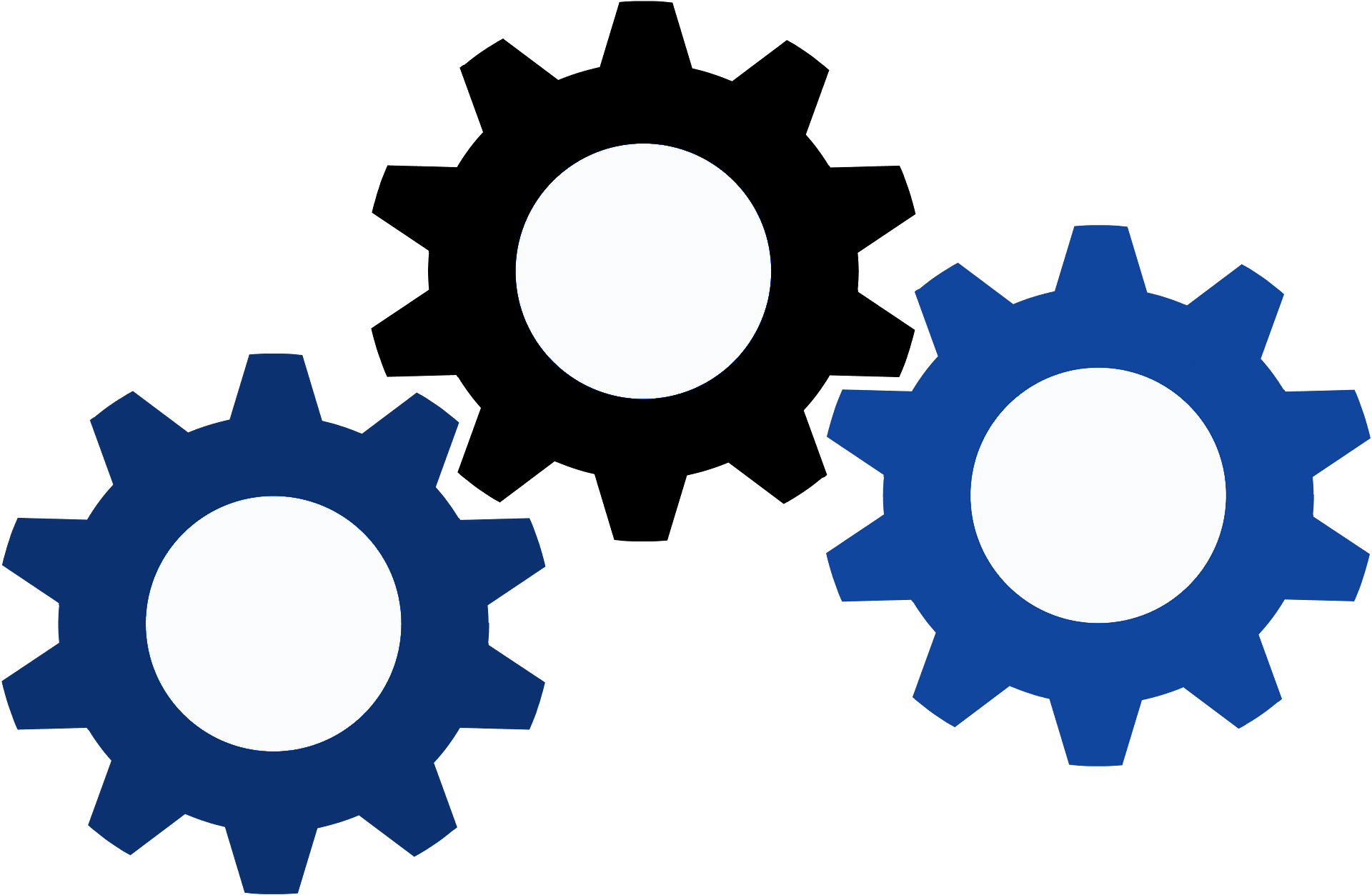 ?
!
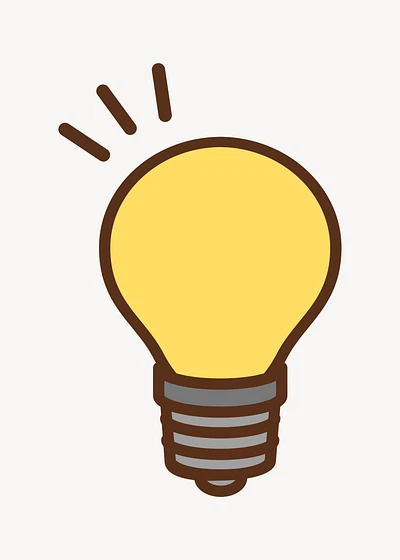 !!
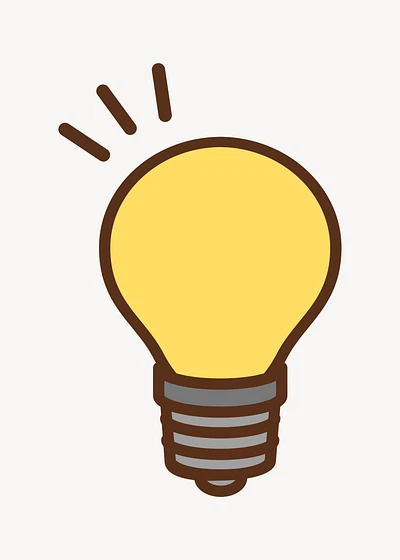 Polz et al. 2024
TGRS
‹#›
Apart from the obvious scaling and calibration than needs to be done,

we require a more flexible approach to digest the CML data
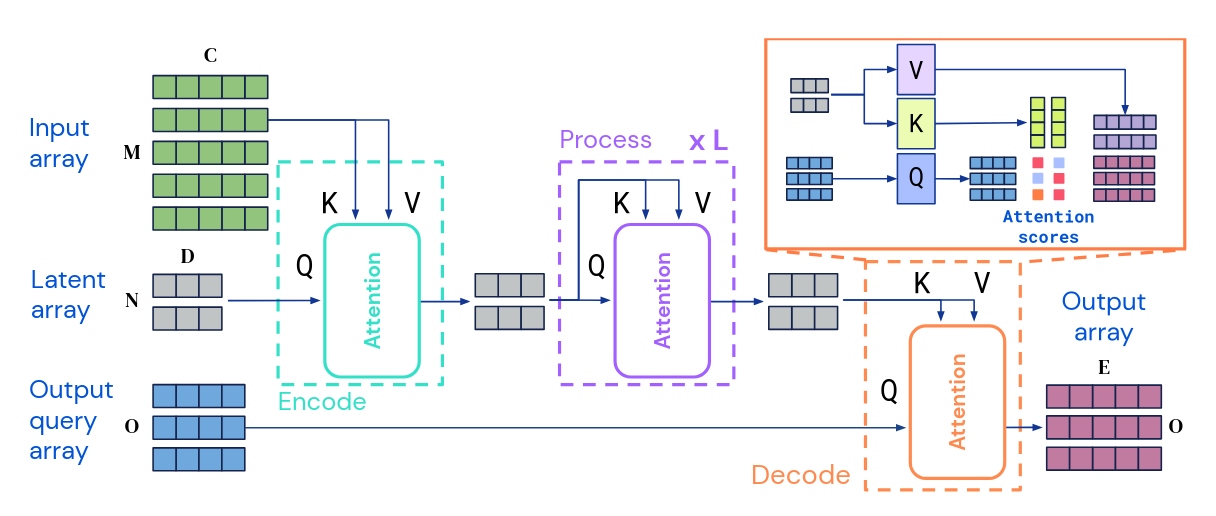 Jaegle, A., Borgeaud, S., Alayrac, J. B., Doersch, C., Ionescu, C., Ding, D., ... & Carreira, J. (2021). Perceiver io: A general architecture for structured inputs & outputs. arXiv preprint arXiv:2107.14795.
Sampling error
Advection corrected
(pySTEPS)
Advection corrected
gauge adjusted
Raw radar
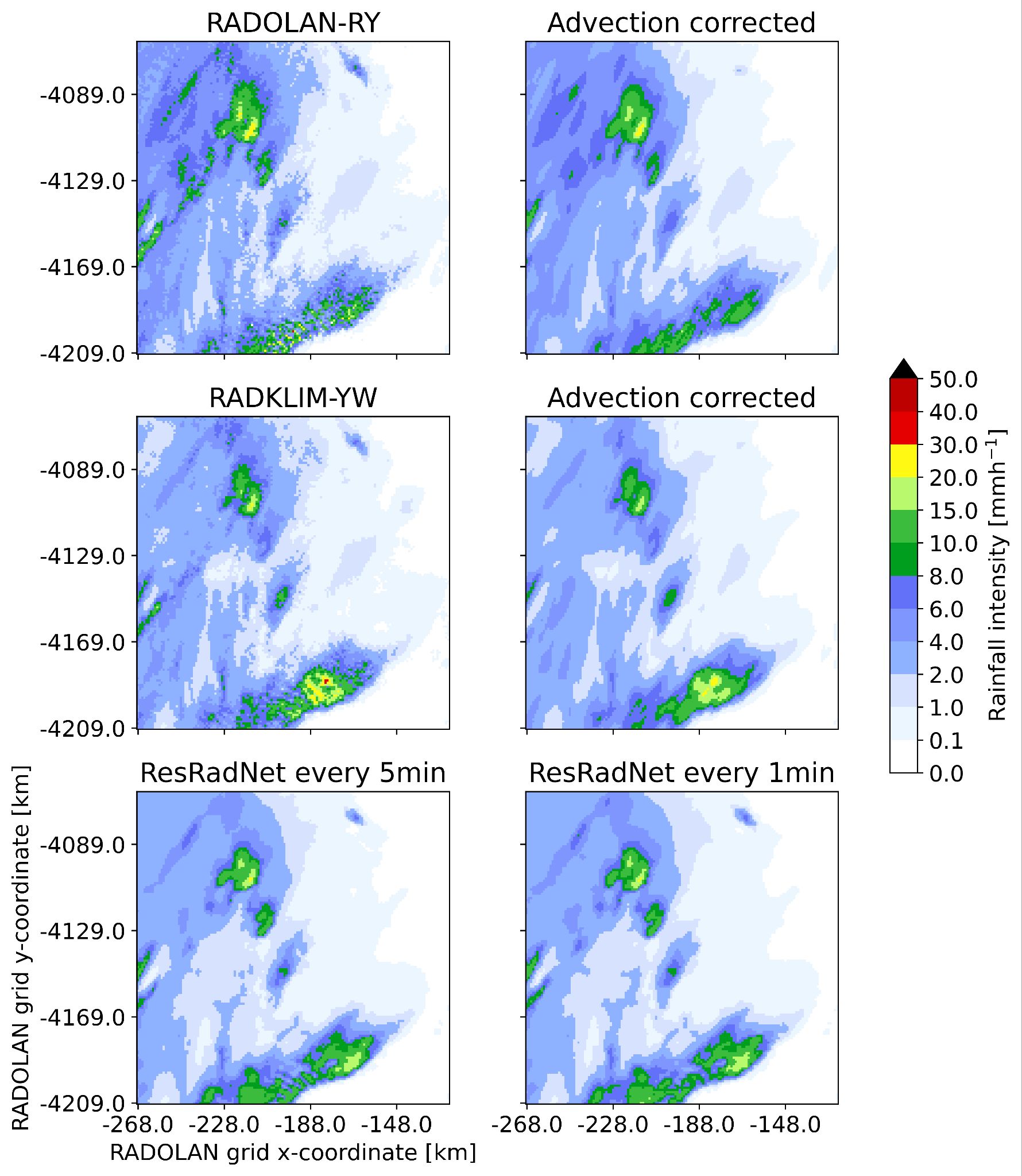 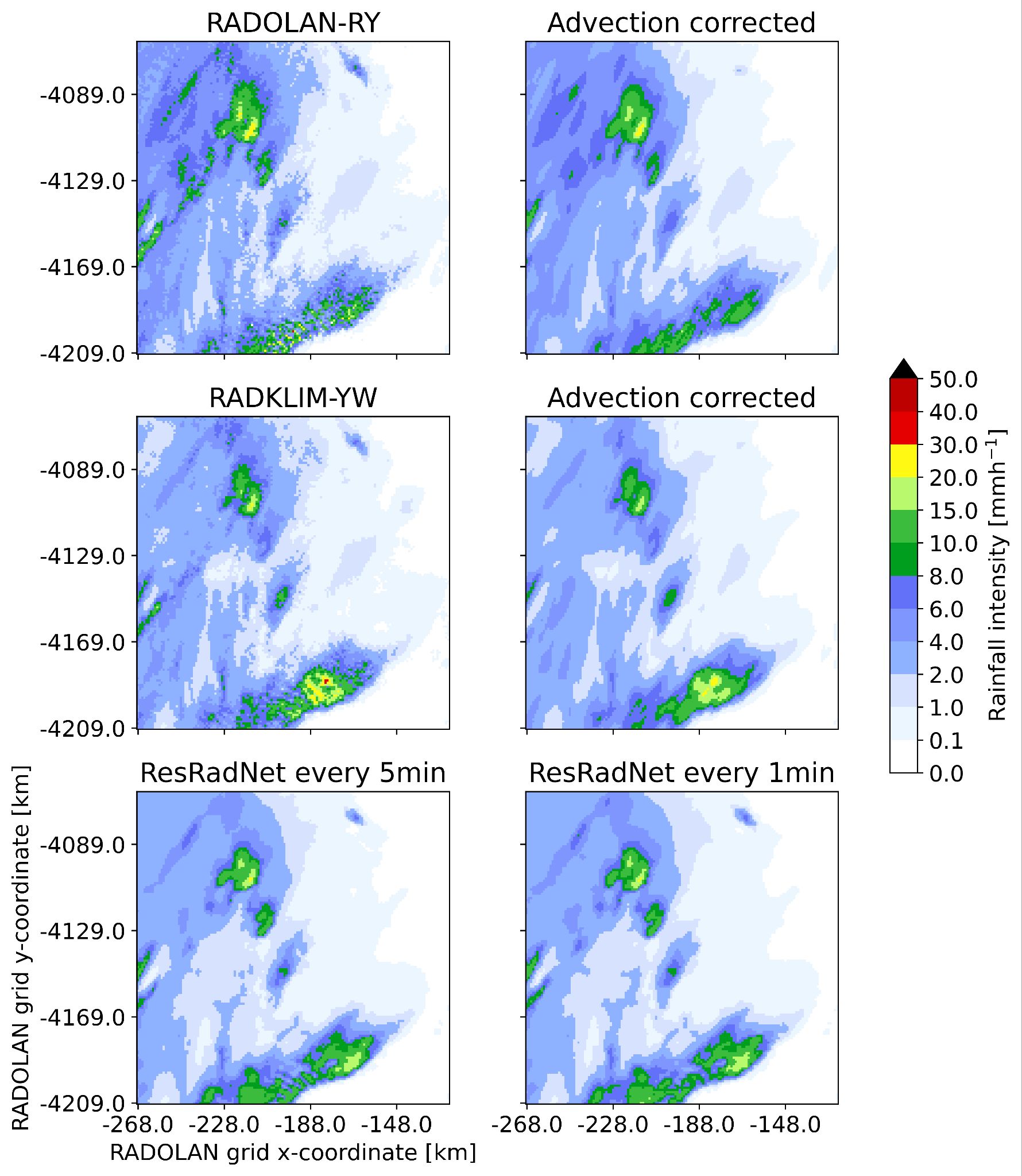 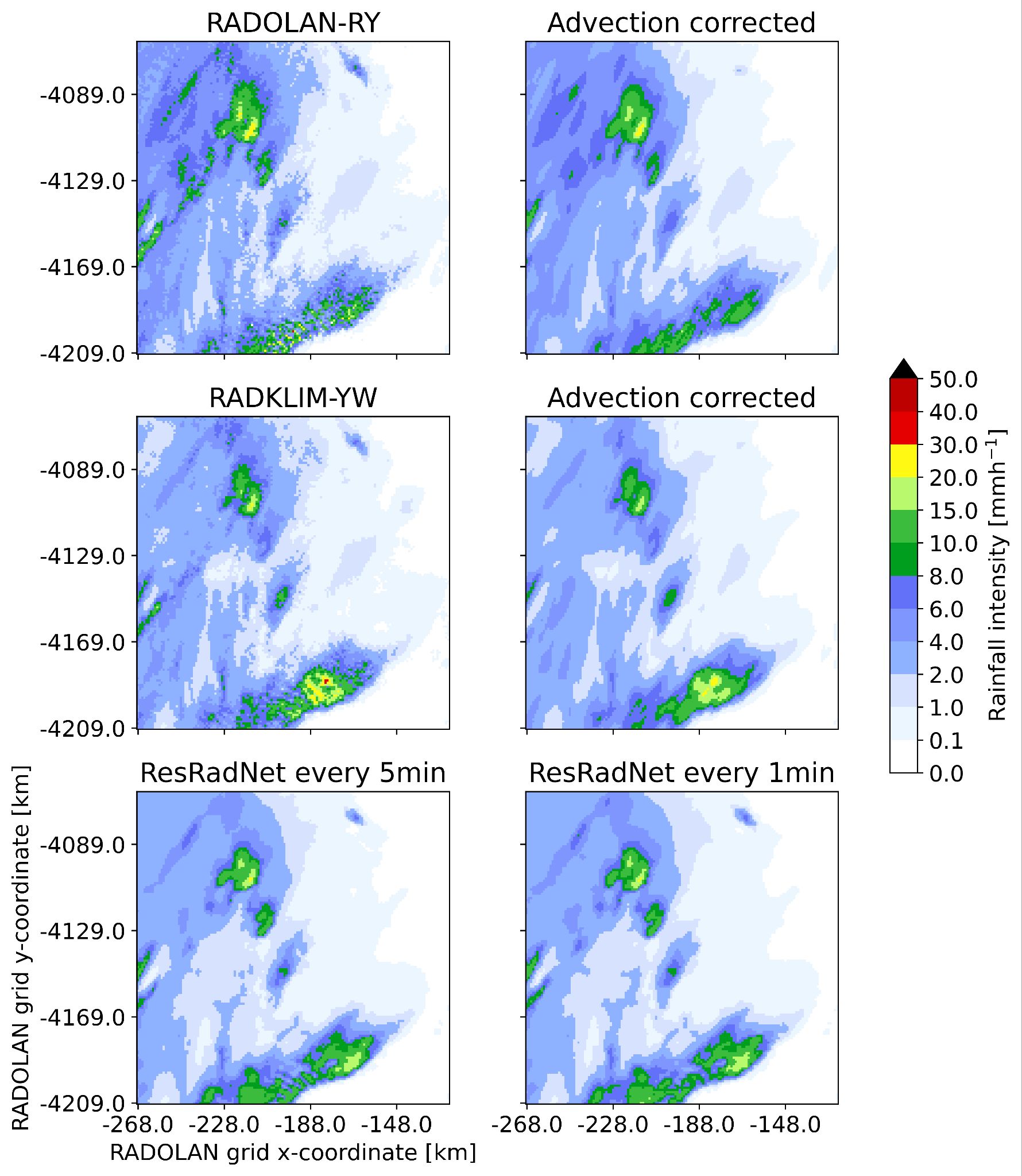 Maps of rainfall sum between 16:00 and 19:00 on 6 July 2021
Polz et al. 2024
TGRS
‹#›
Sampling error
Advection corrected
(pySTEPS)
Advection corrected
gauge adjusted
Raw radar
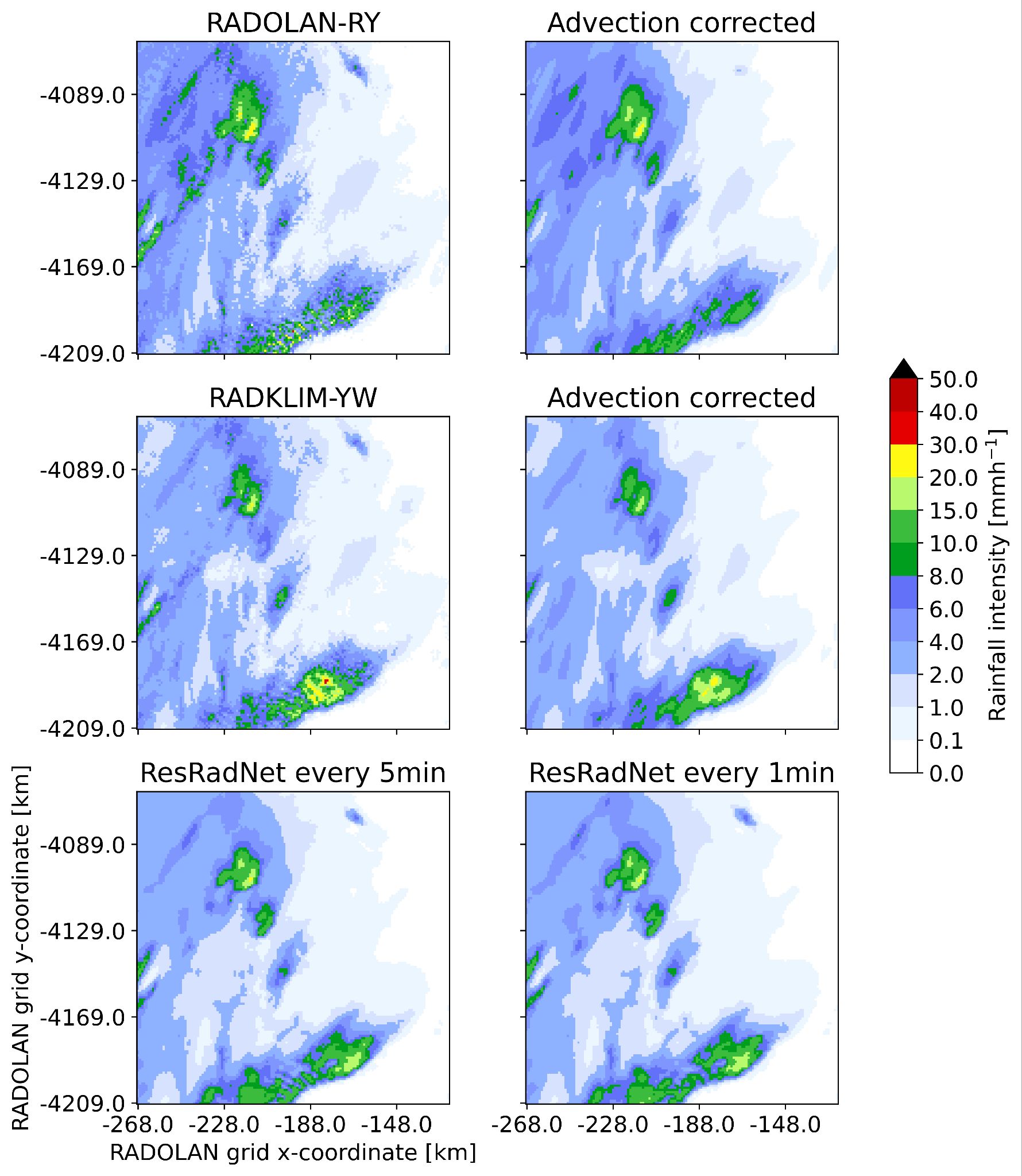 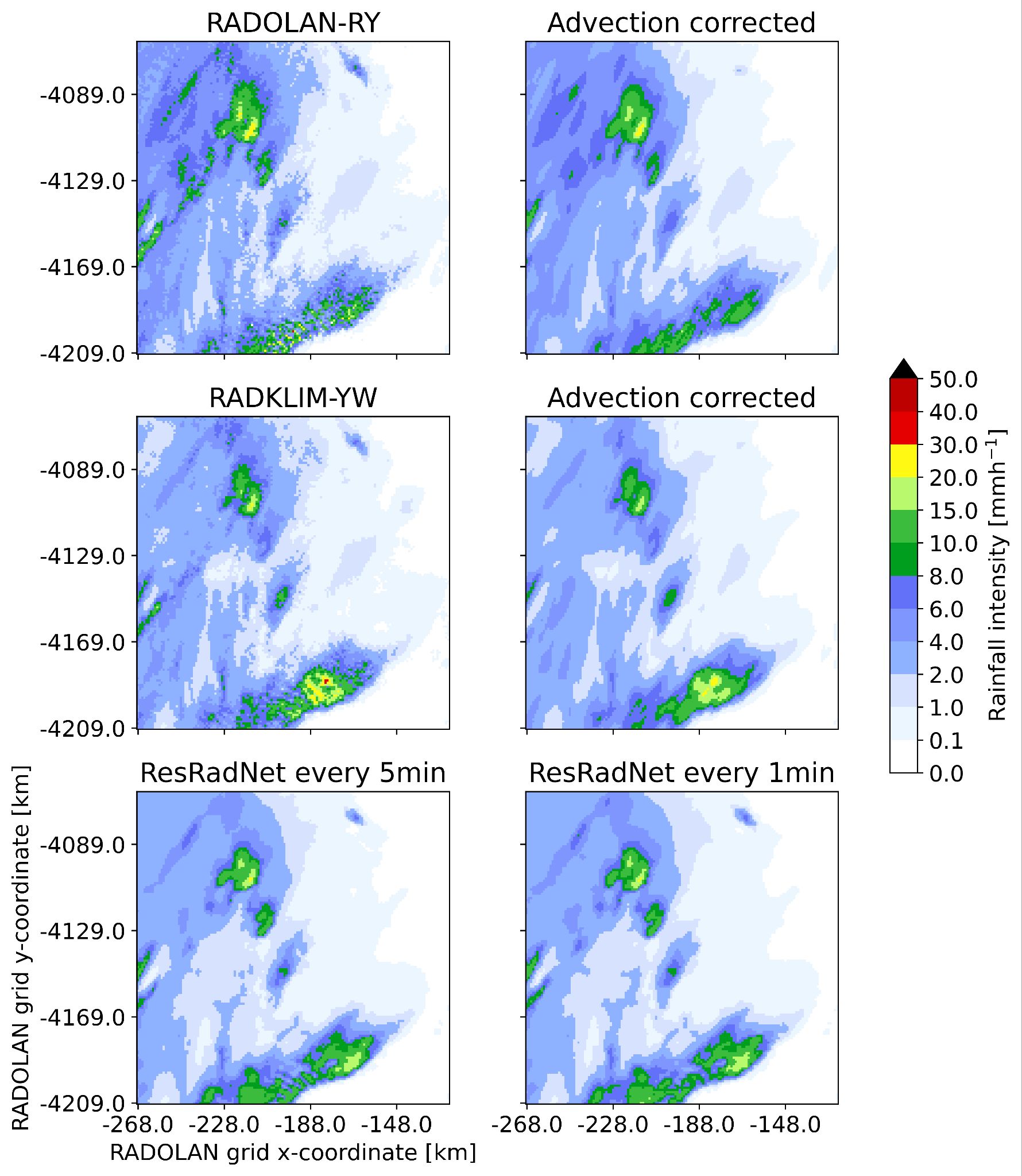 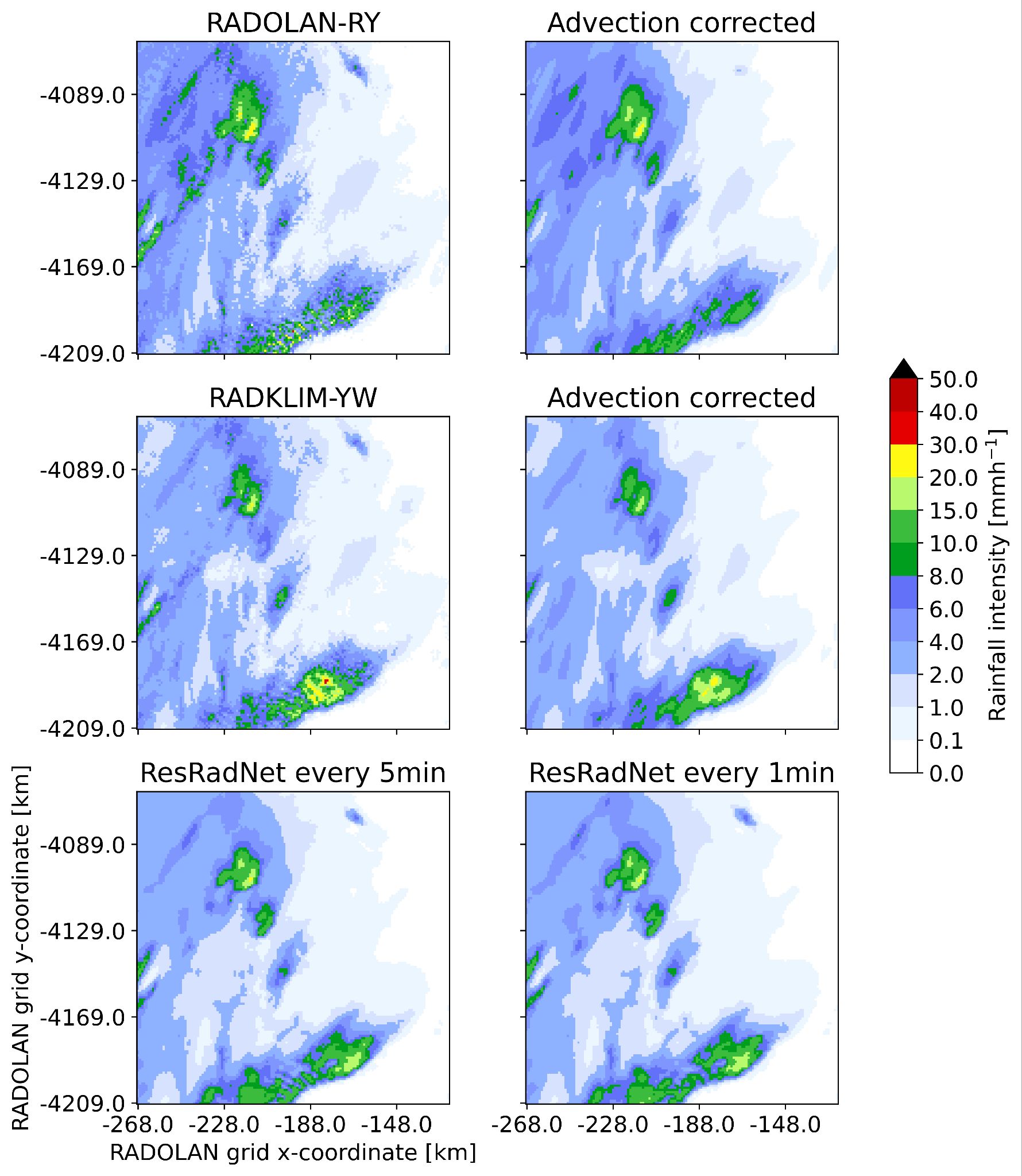 ResRadNet
Maps of rainfall sum between 16:00 and 19:00 on 6 July 2021
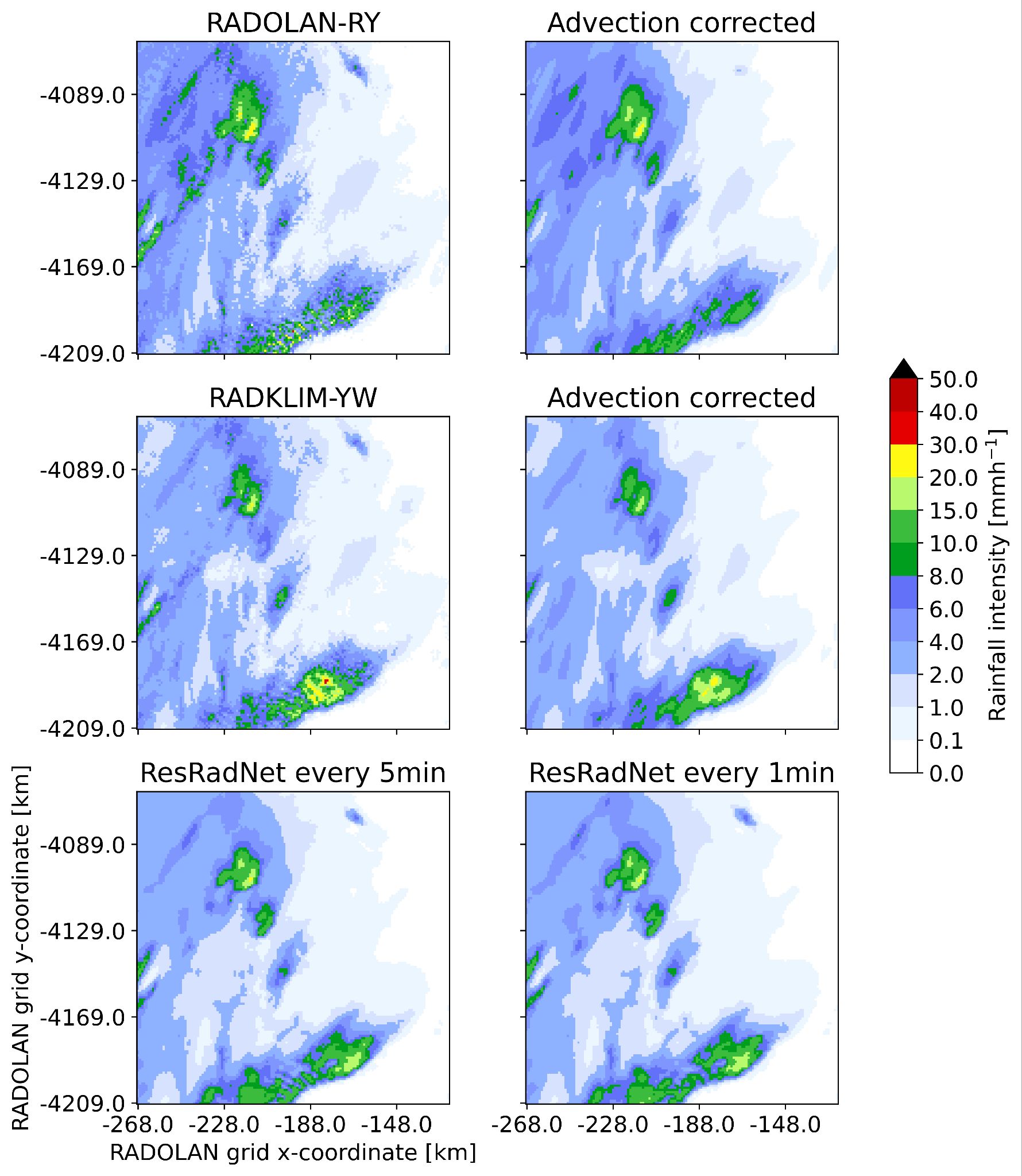 Polz et al. 2024
TGRS
‹#›
Sampling error
Advection corrected
(pySTEPS)
Advection corrected
gauge adjusted
Raw radar
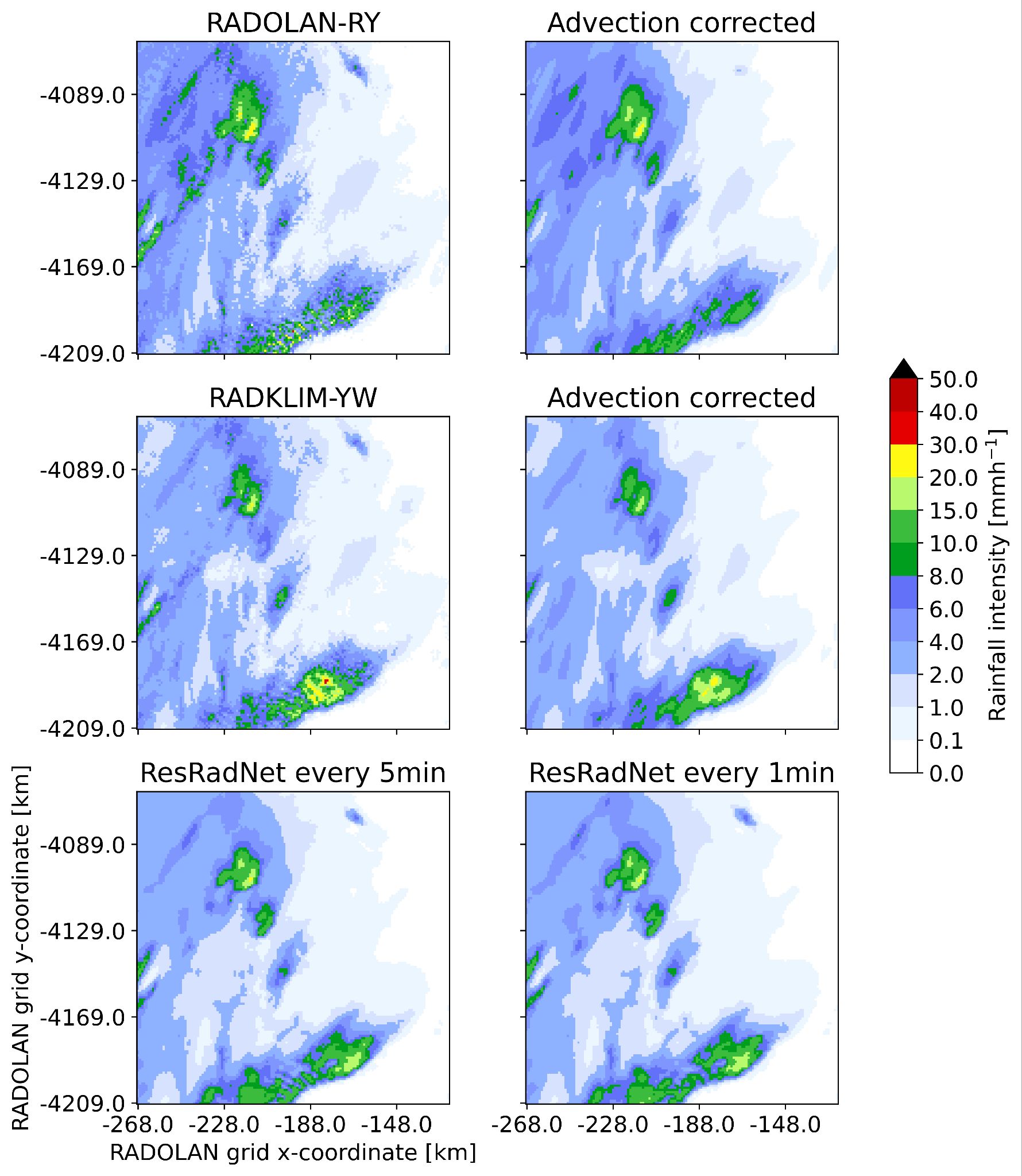 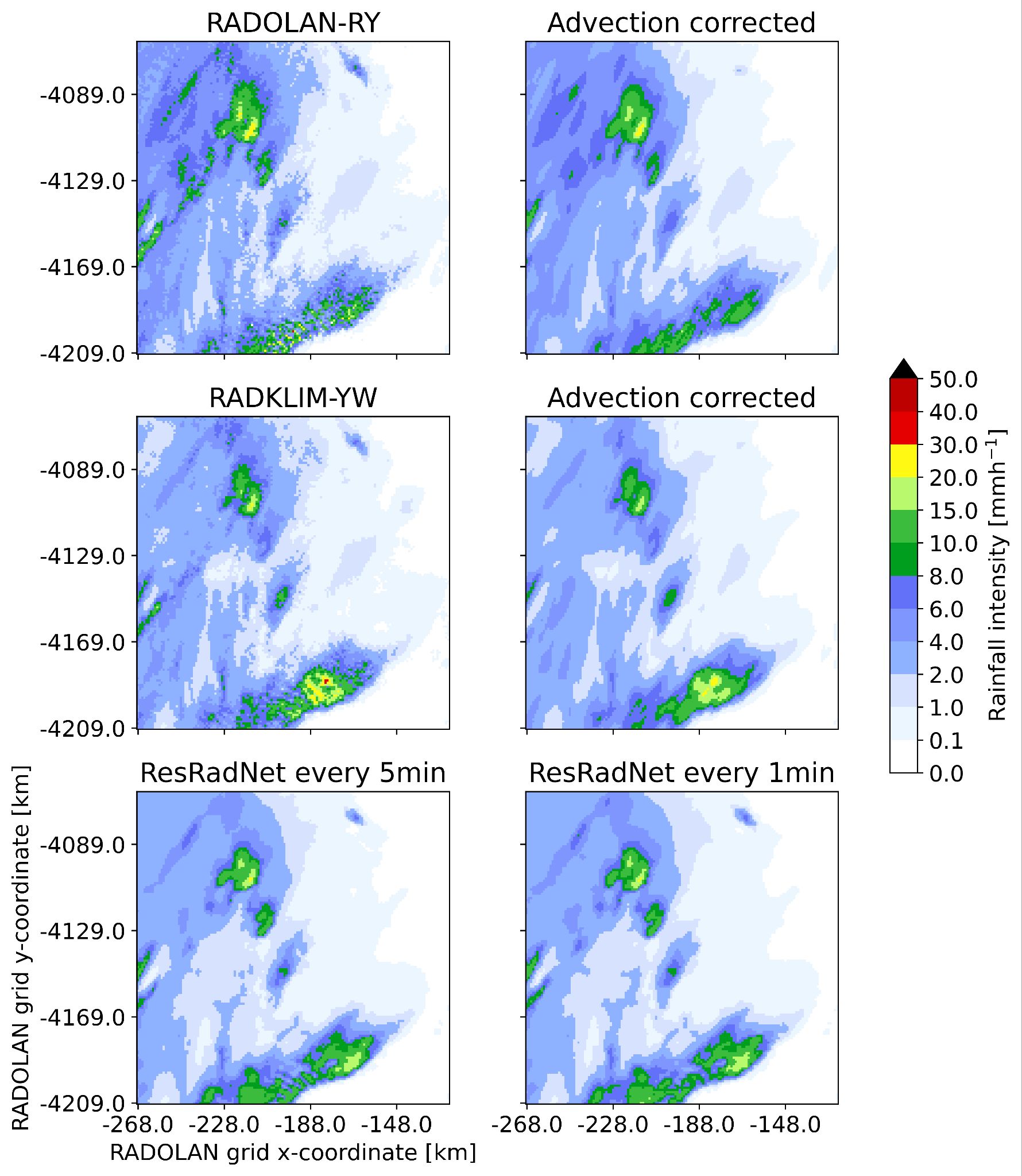 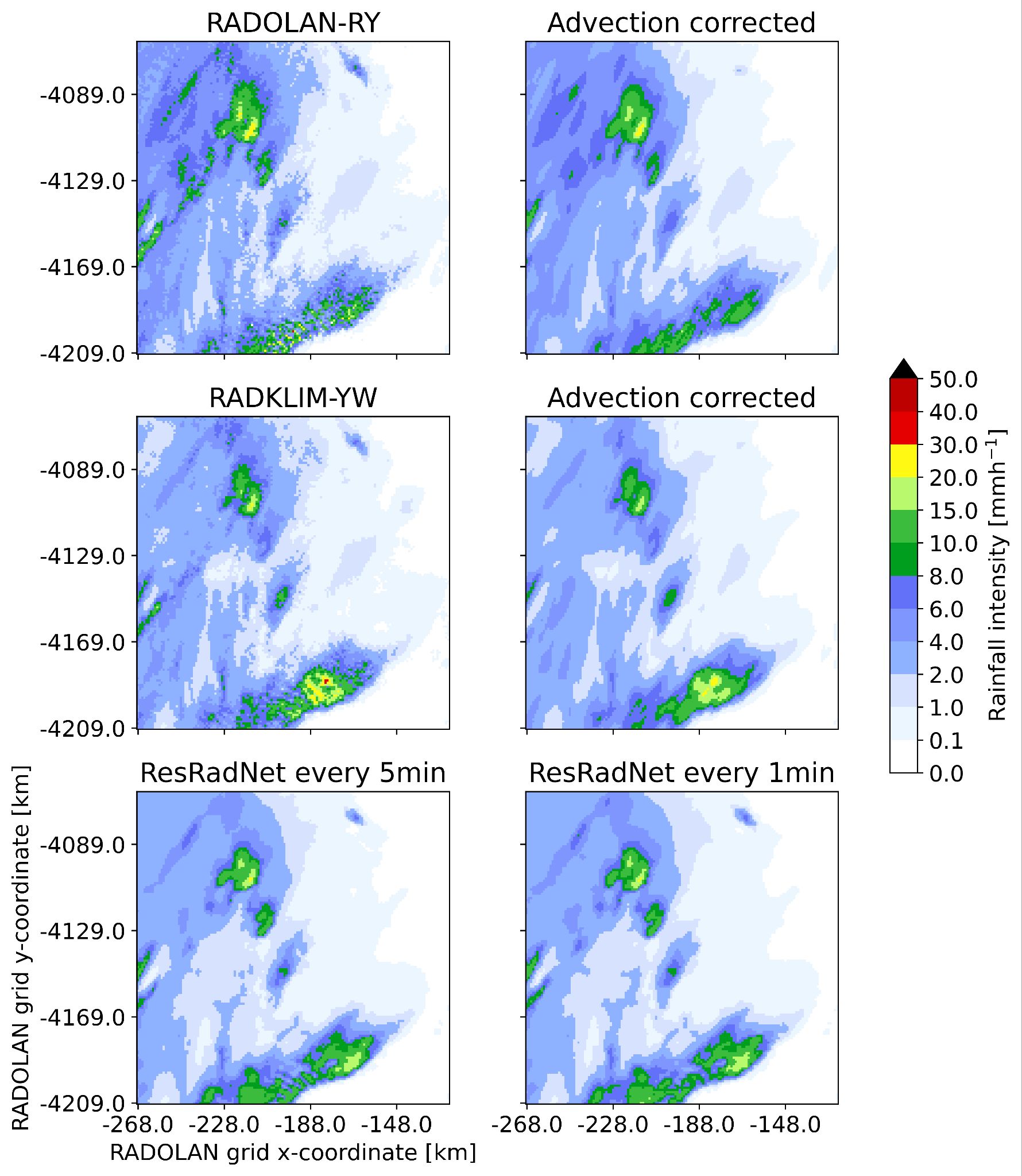 ResRadNet
Maps of rainfall sum between 16:00 and 19:00 on 6 July 2021
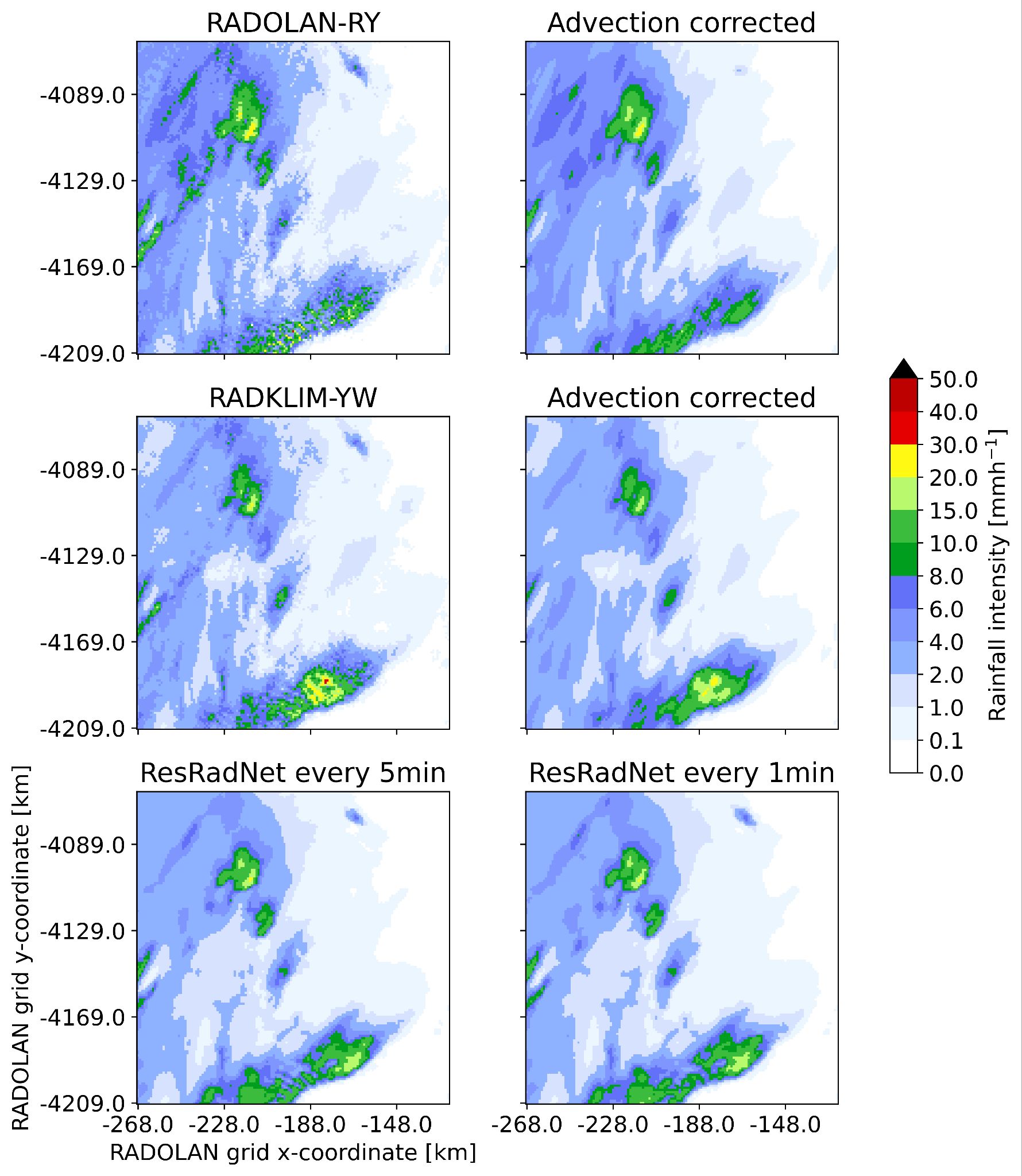 Polz et al. 2024
TGRS
‹#›
Sampling error
Advection corrected
(pySTEPS)
Advection corrected
gauge adjusted
Raw radar
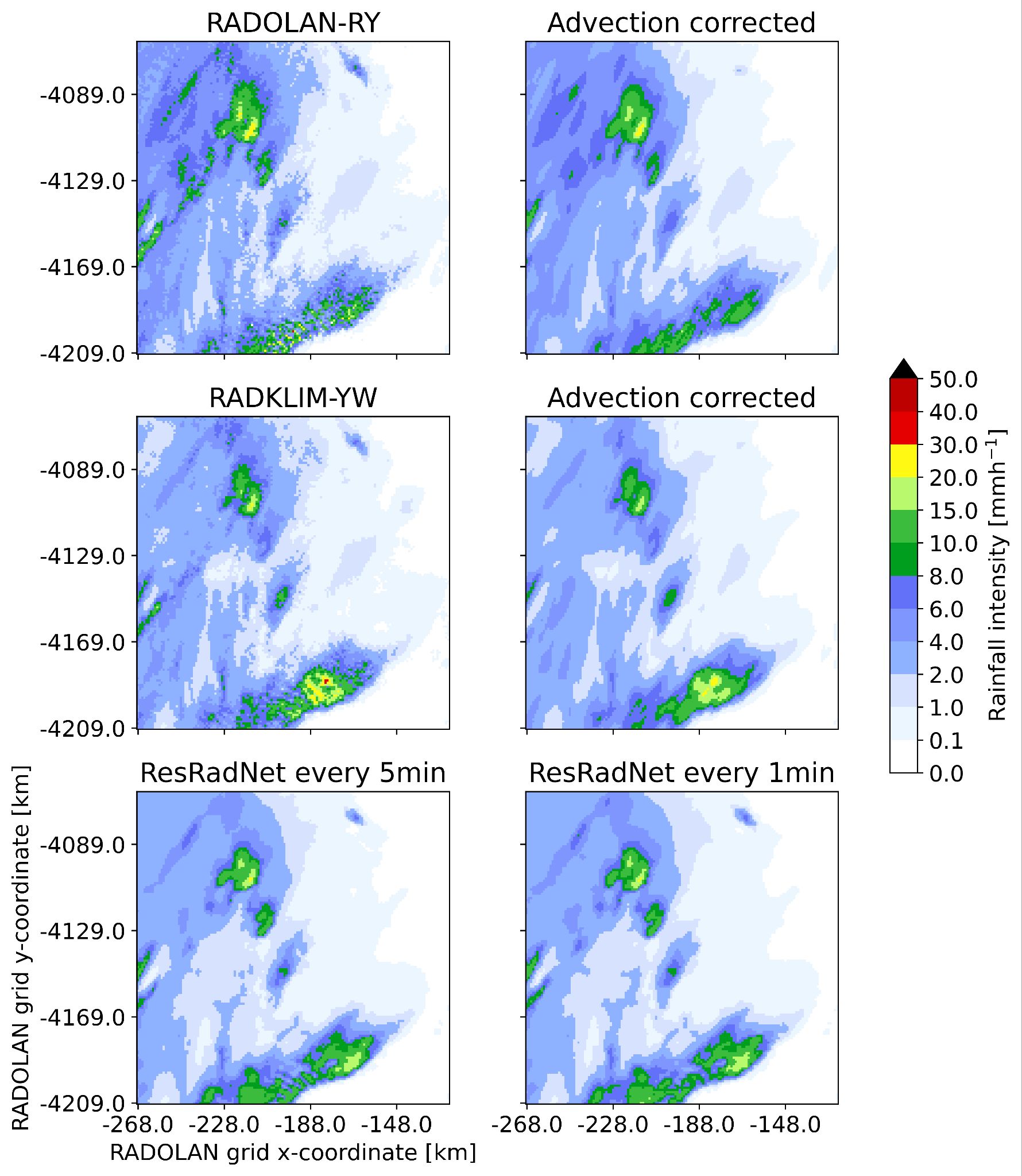 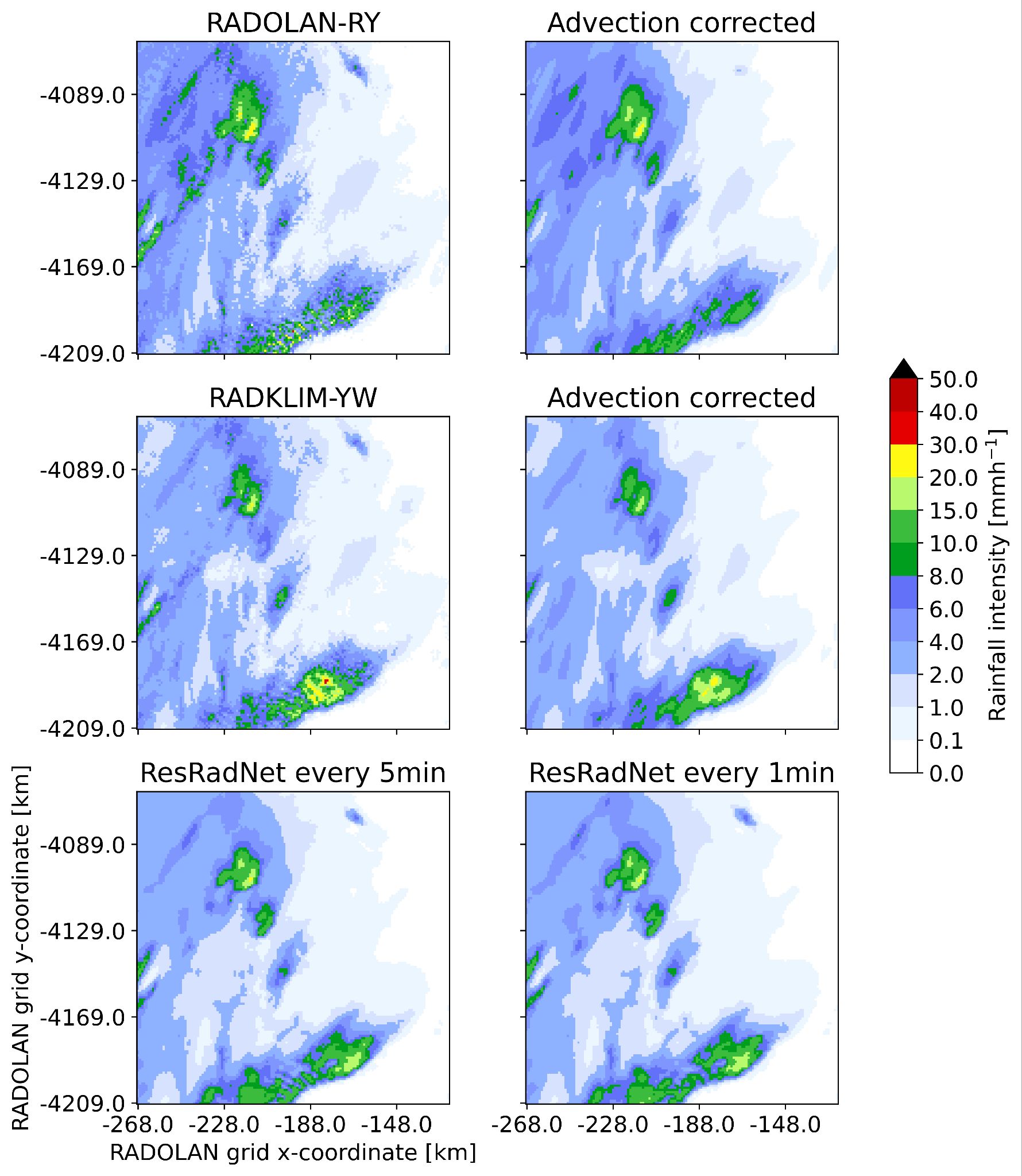 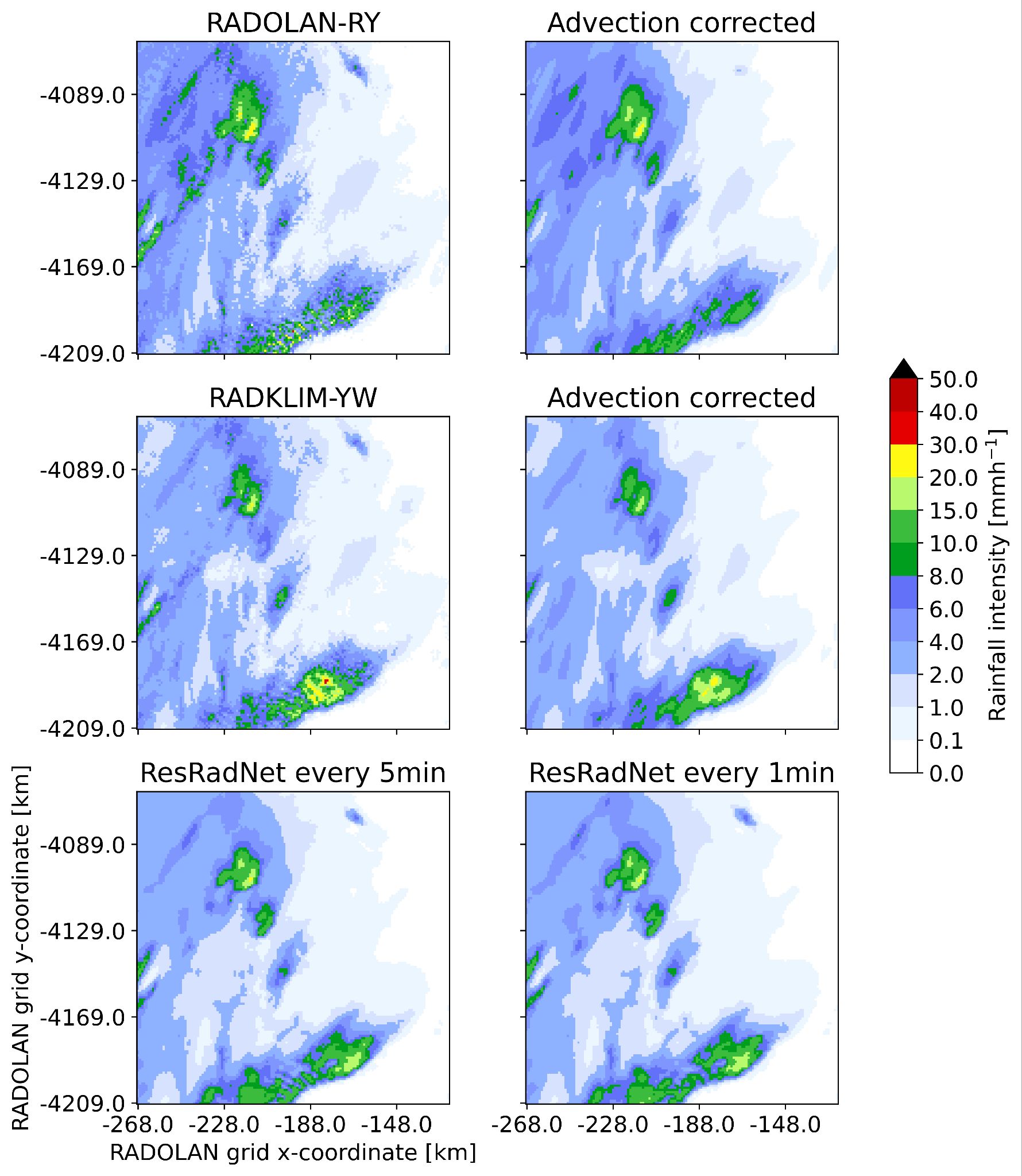 ResRadNet
Maps of rainfall sum between 16:00 and 19:00 on 6 July 2021
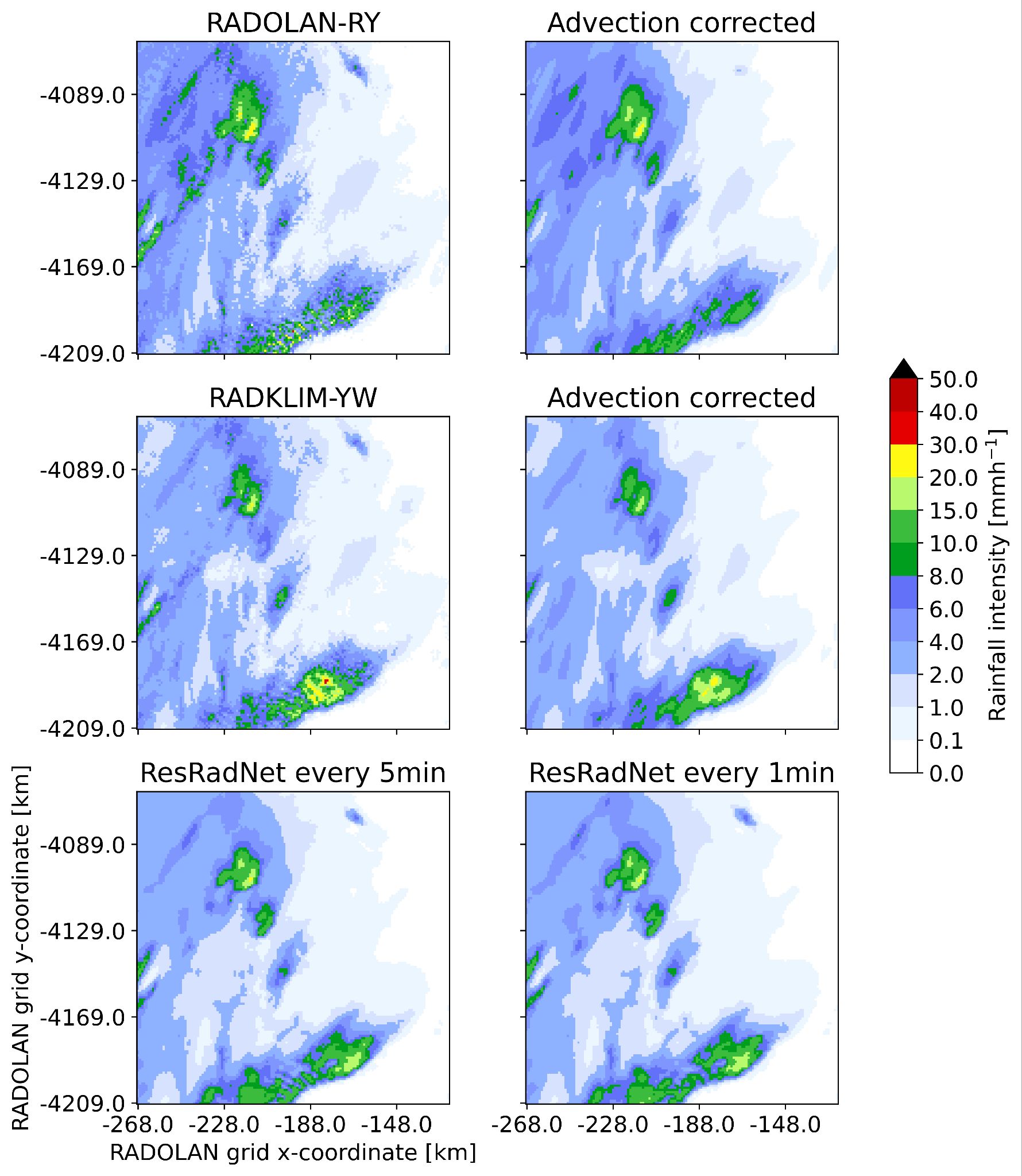 Polz et al. 2024
TGRS
‹#›